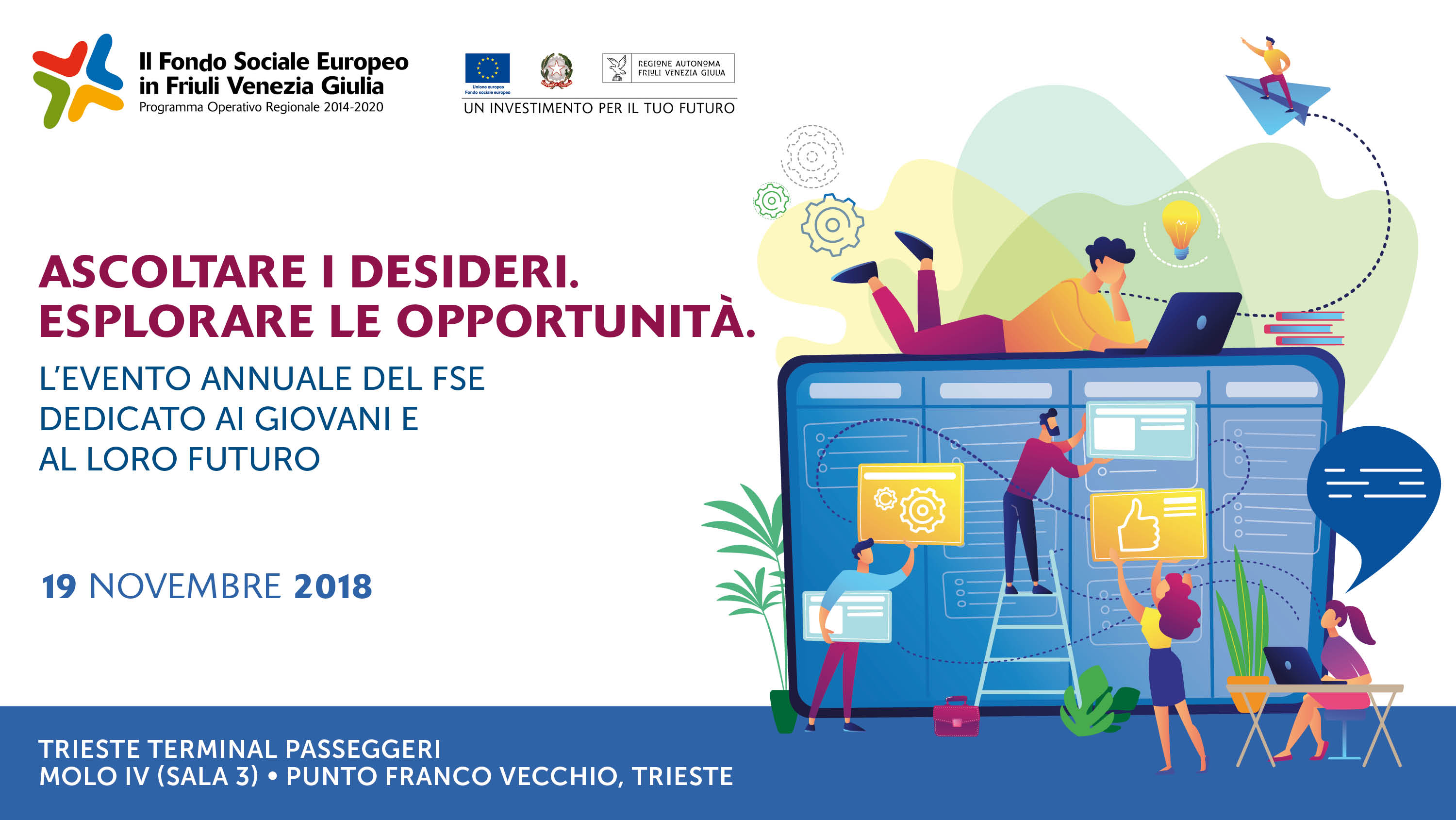 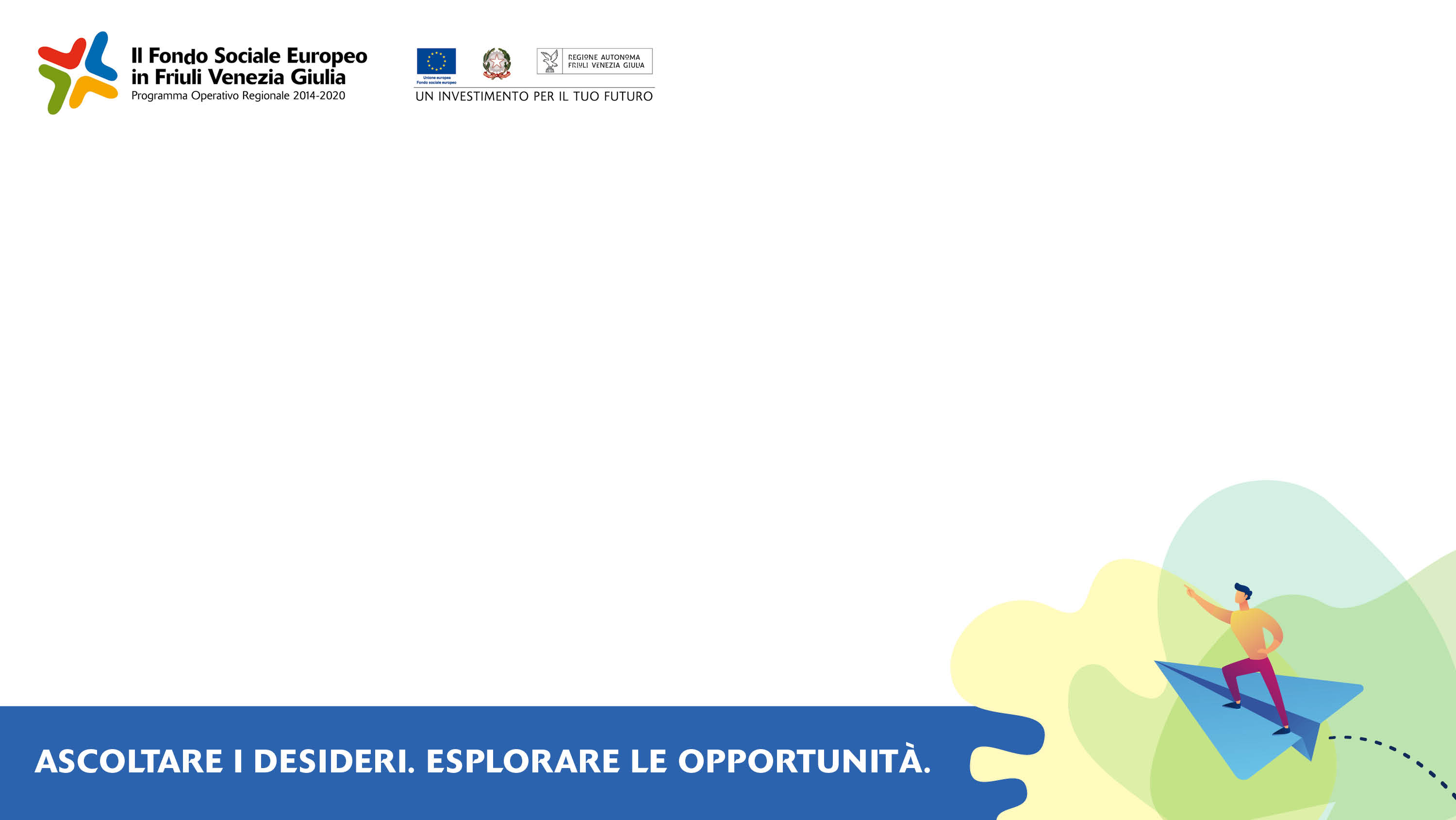 TECNICHE EDUCATIVE ED ORGANIZZATIVE 
PER CENTRI ESTIVI PER BAMBINI 3-7 ANNI 

A cura di Archè 
Associazione Formazione Educatori
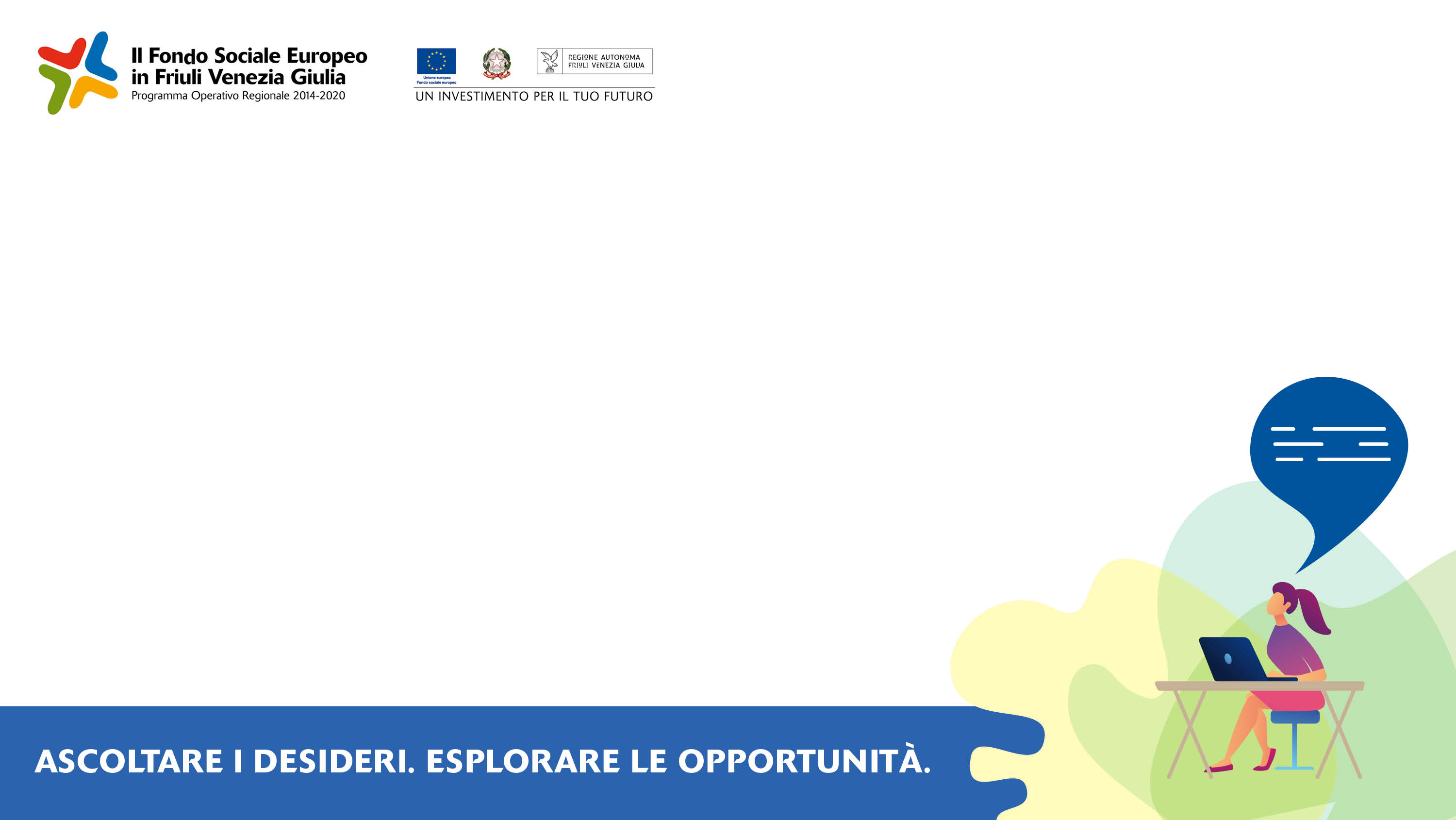 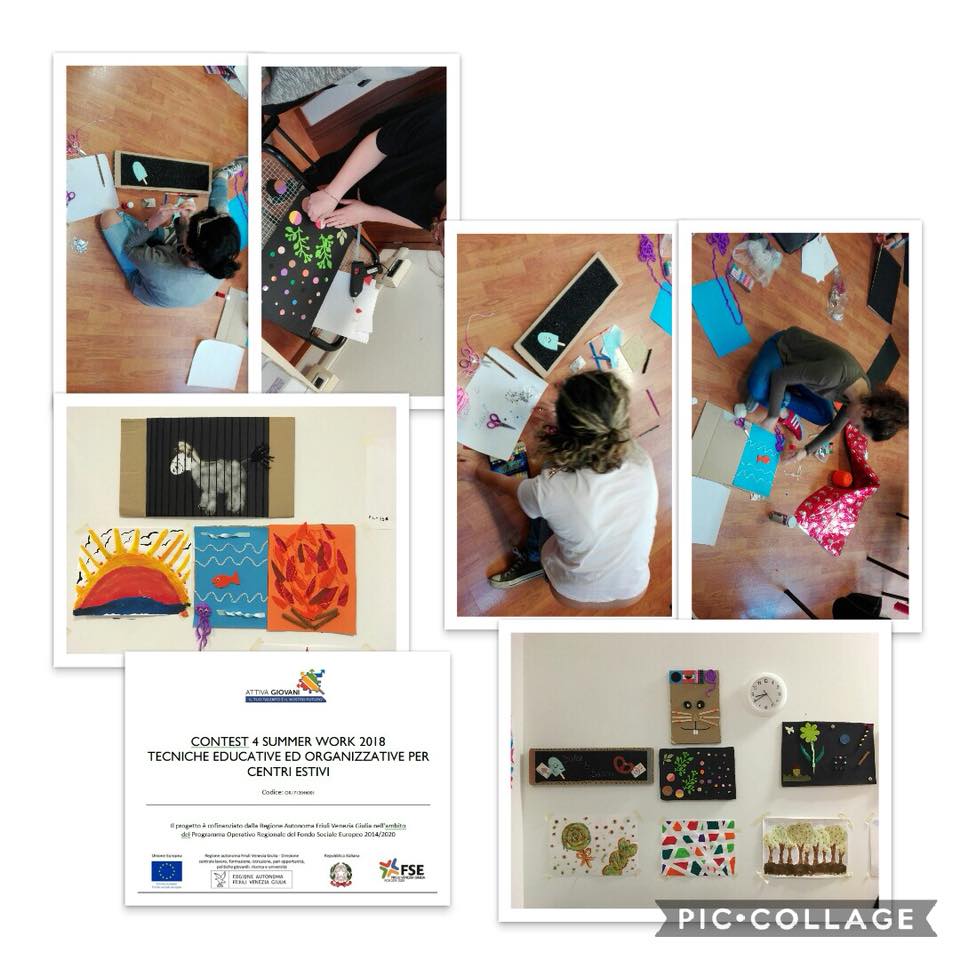 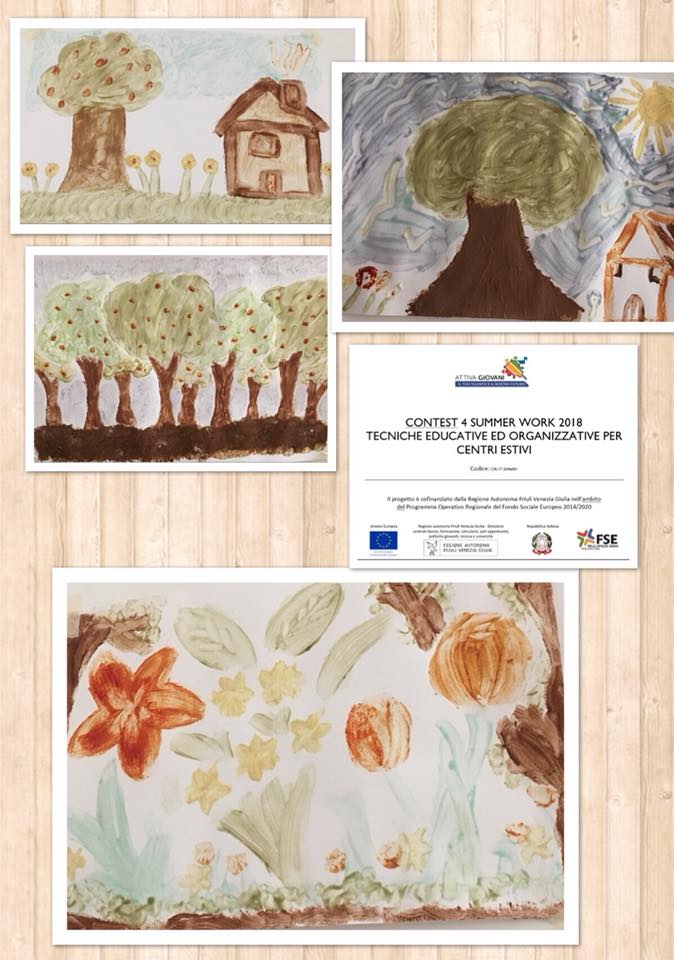 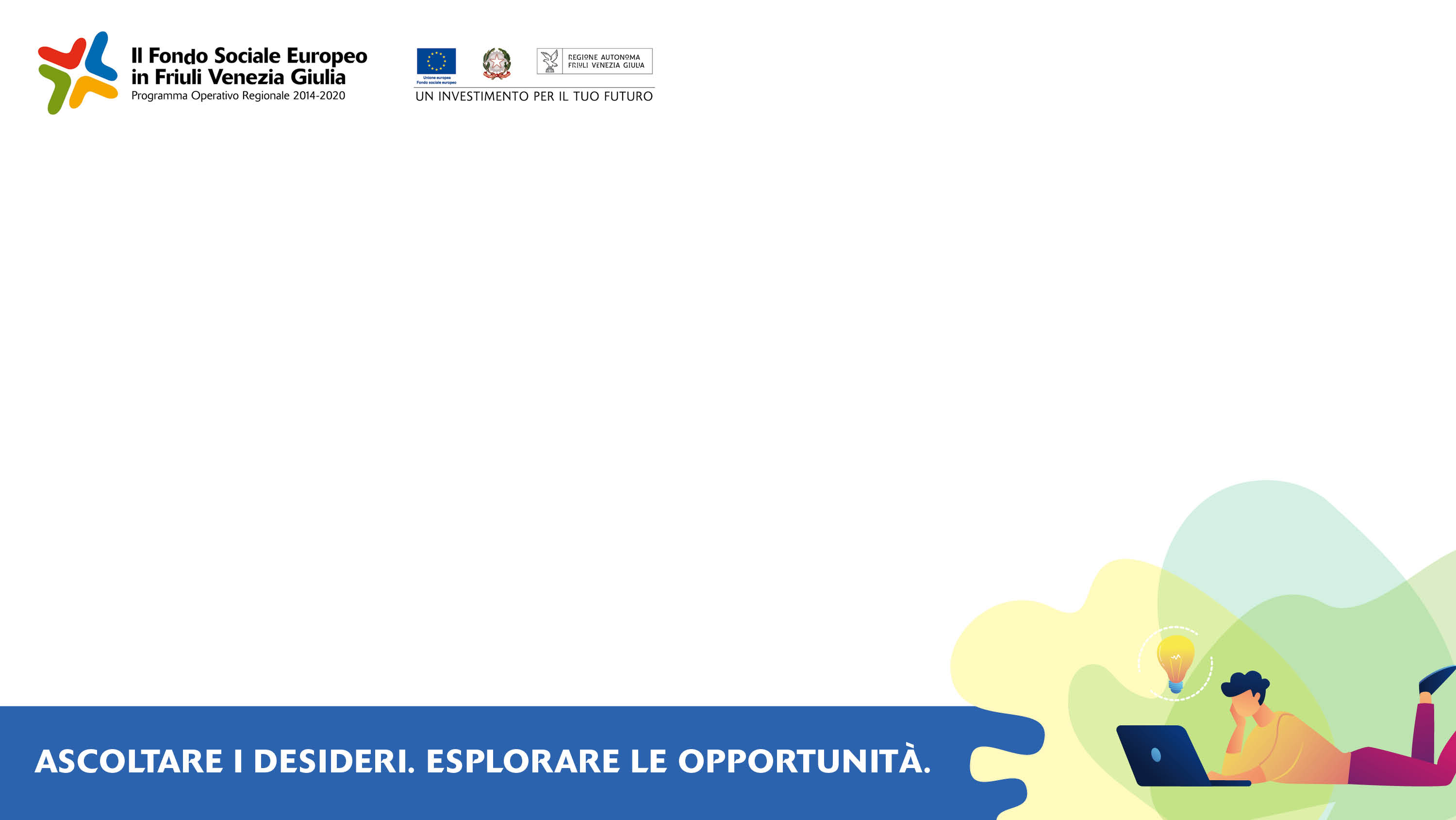 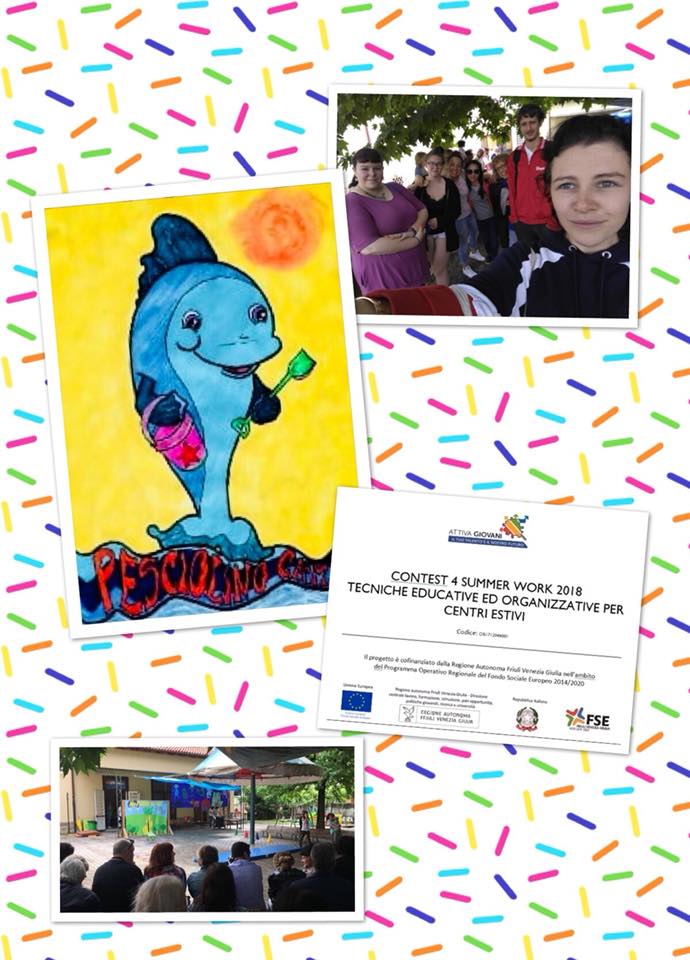 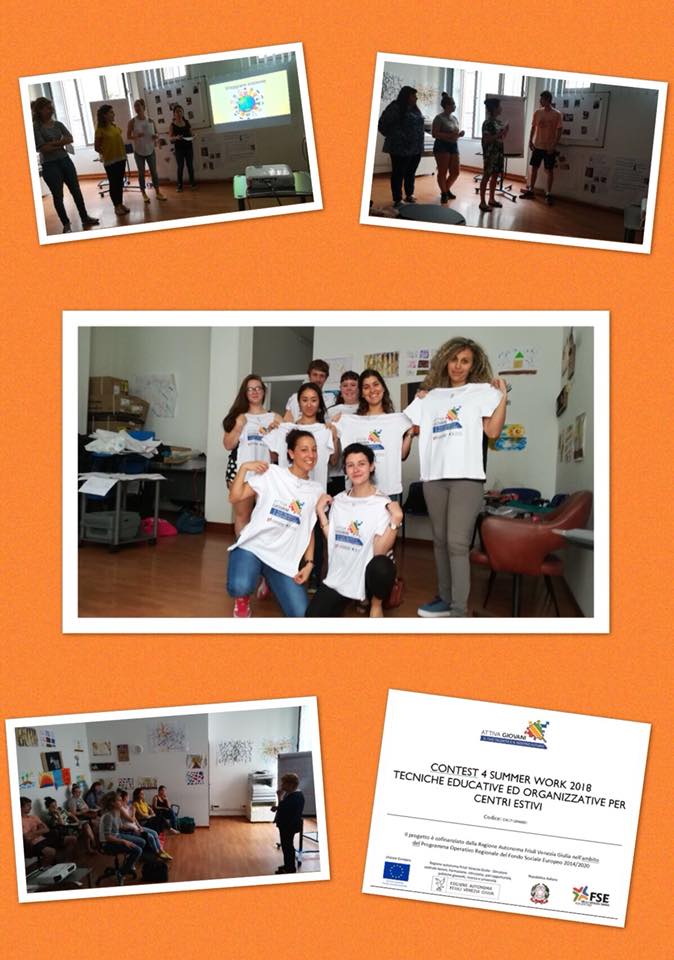 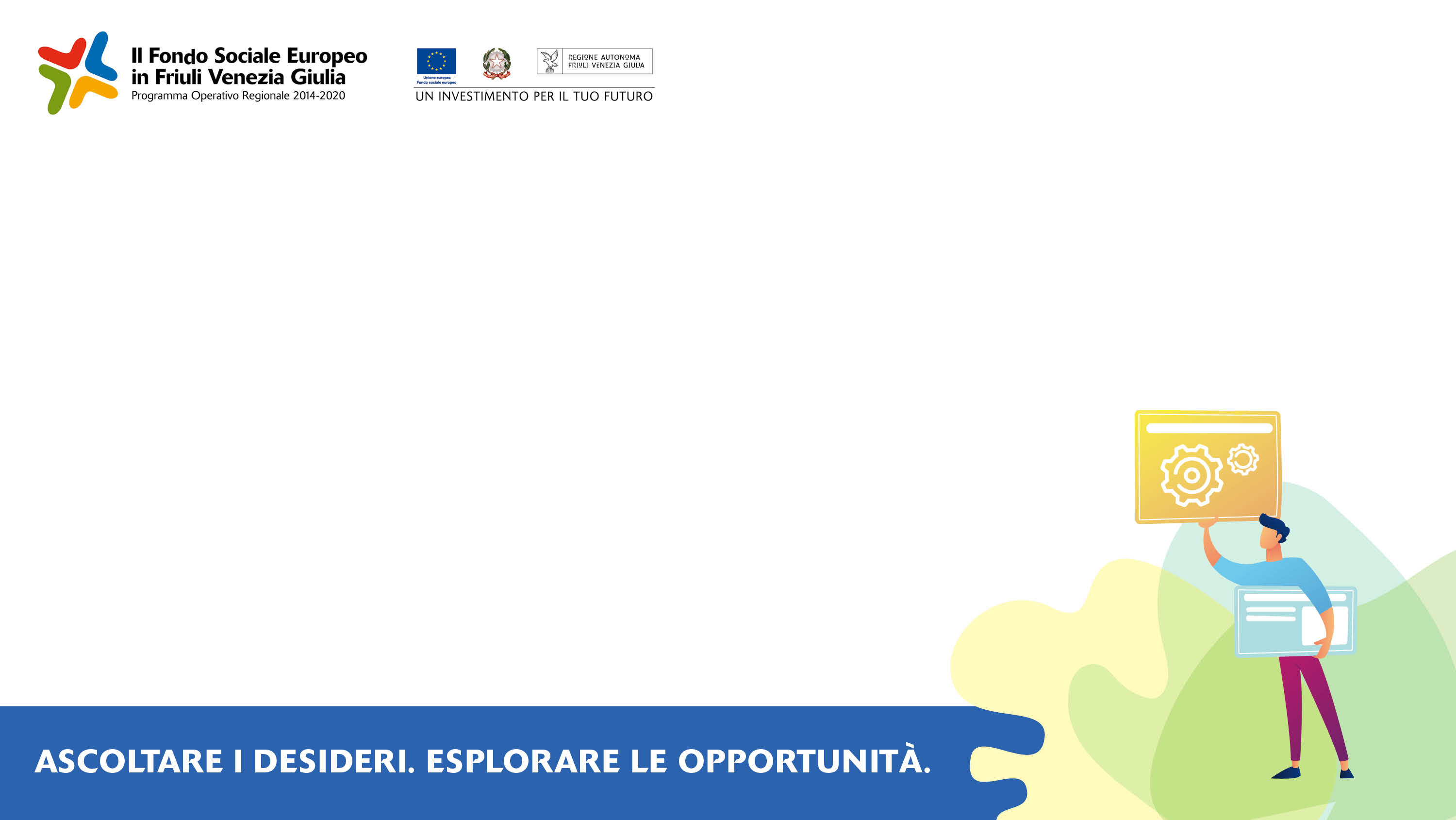 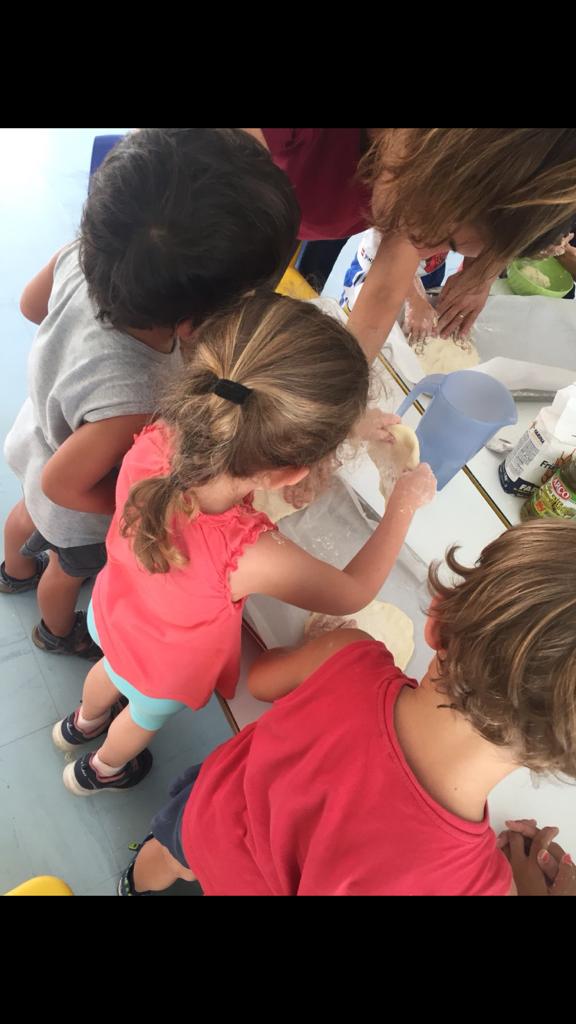 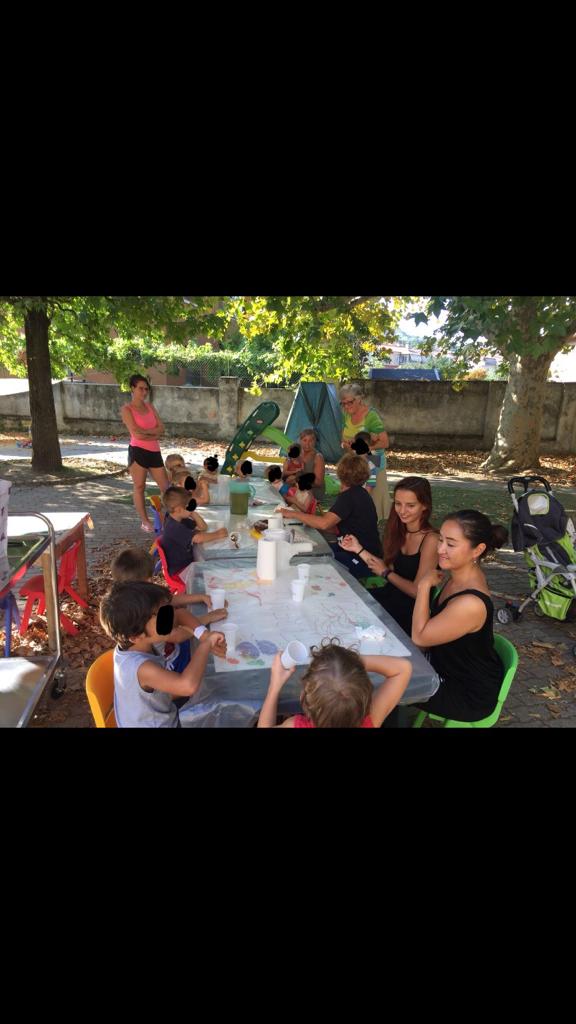 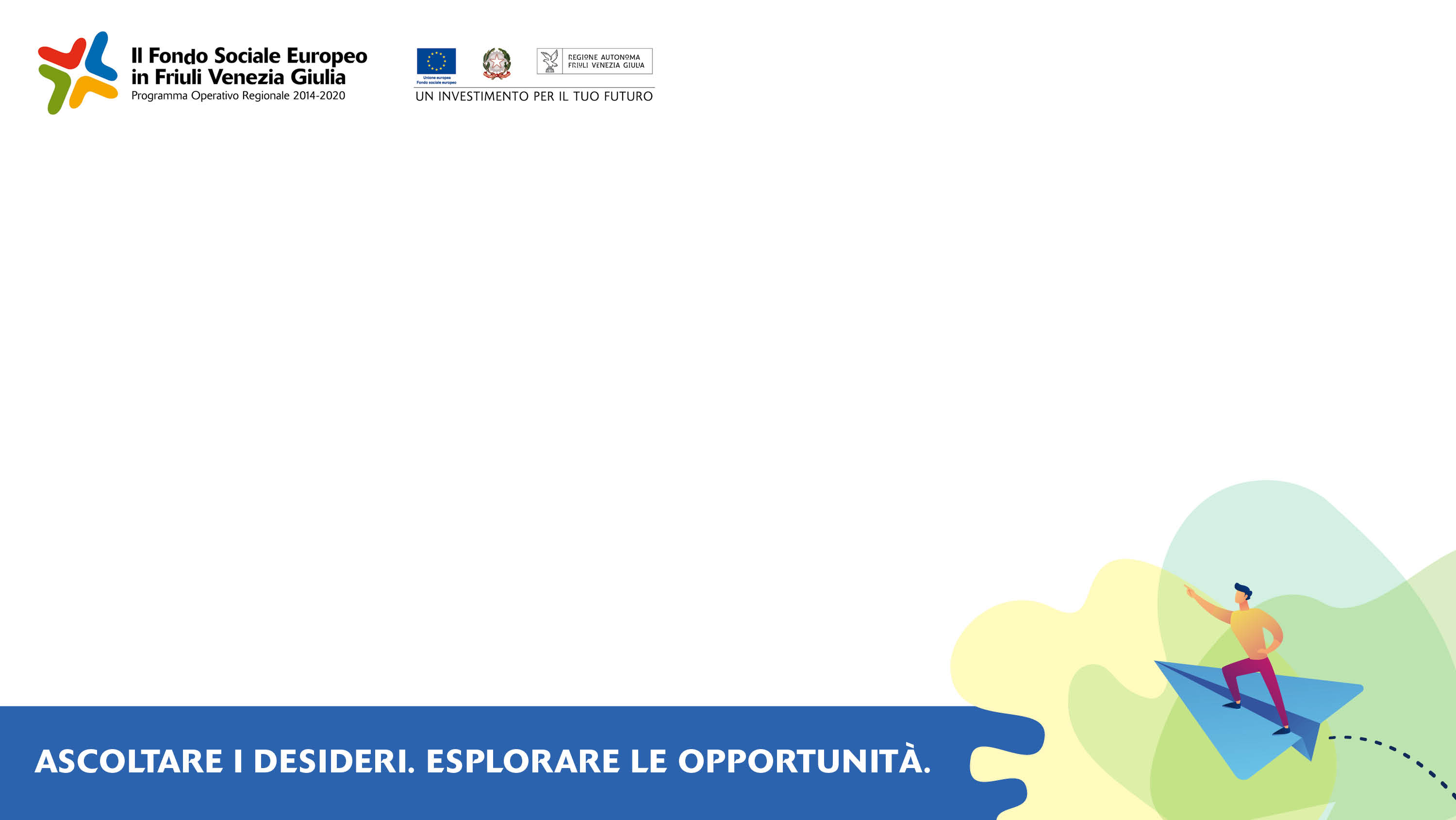 TALENTINCARNIA-COMPETENZE & LAVORO

A cura di Cramars
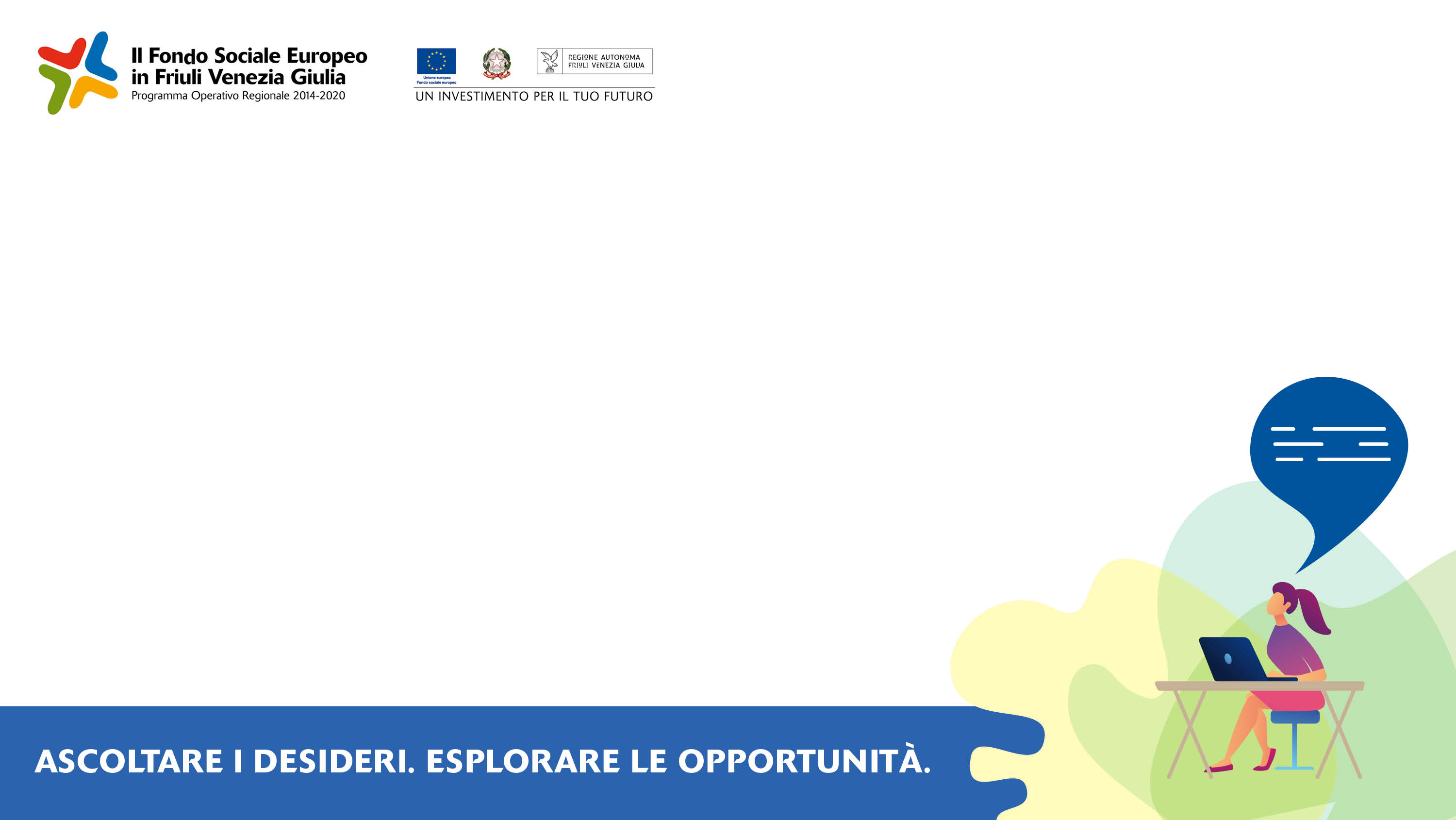 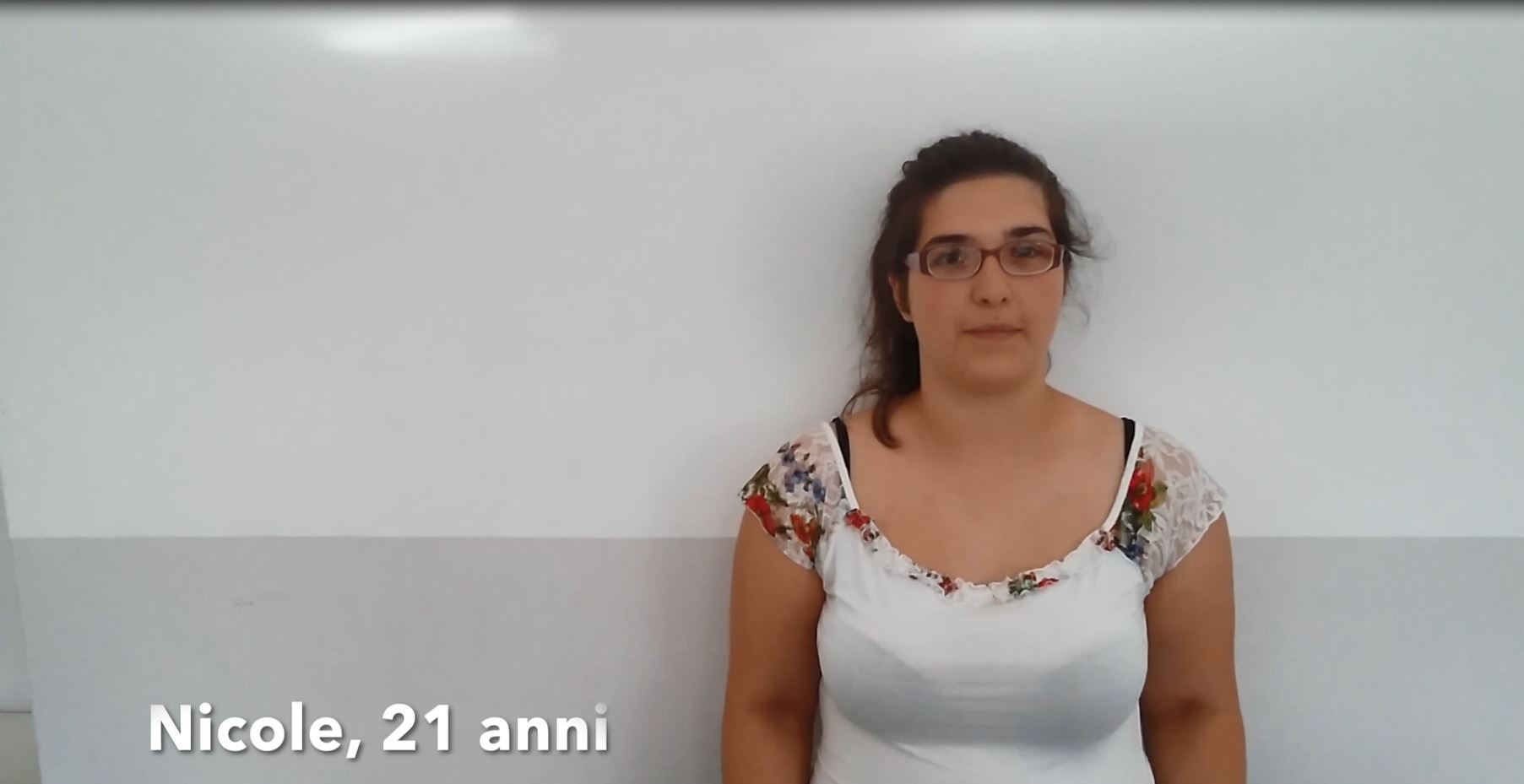 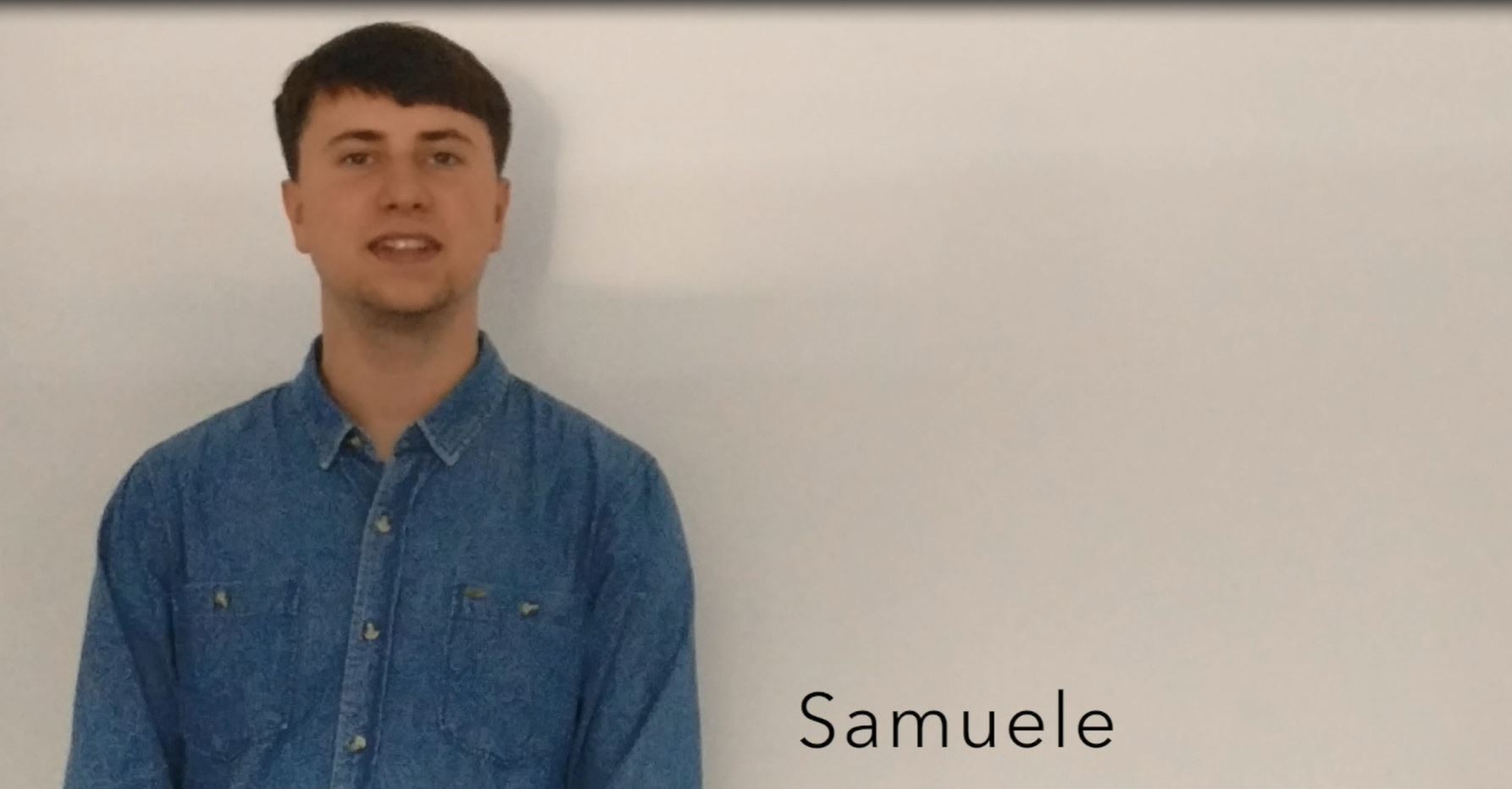 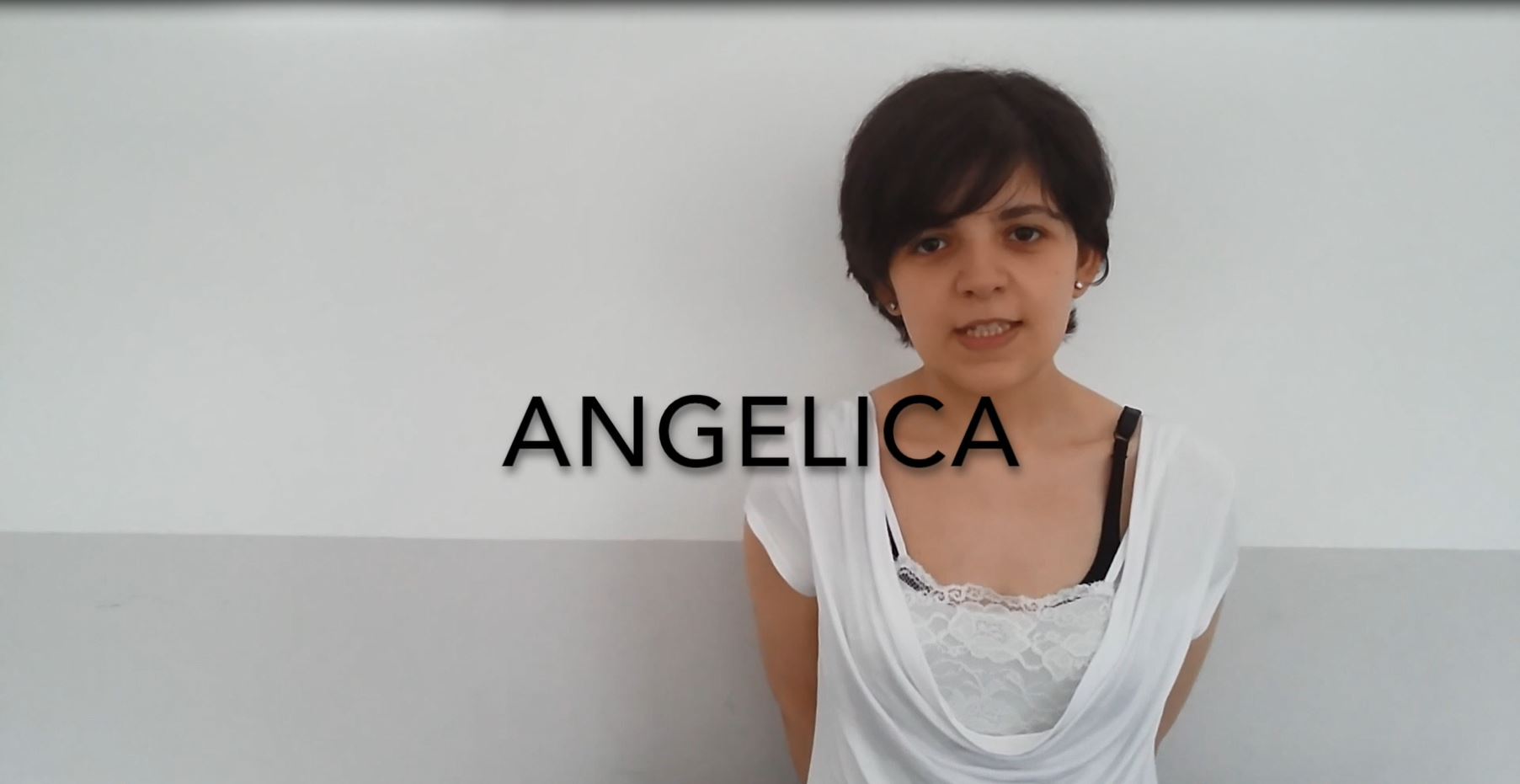 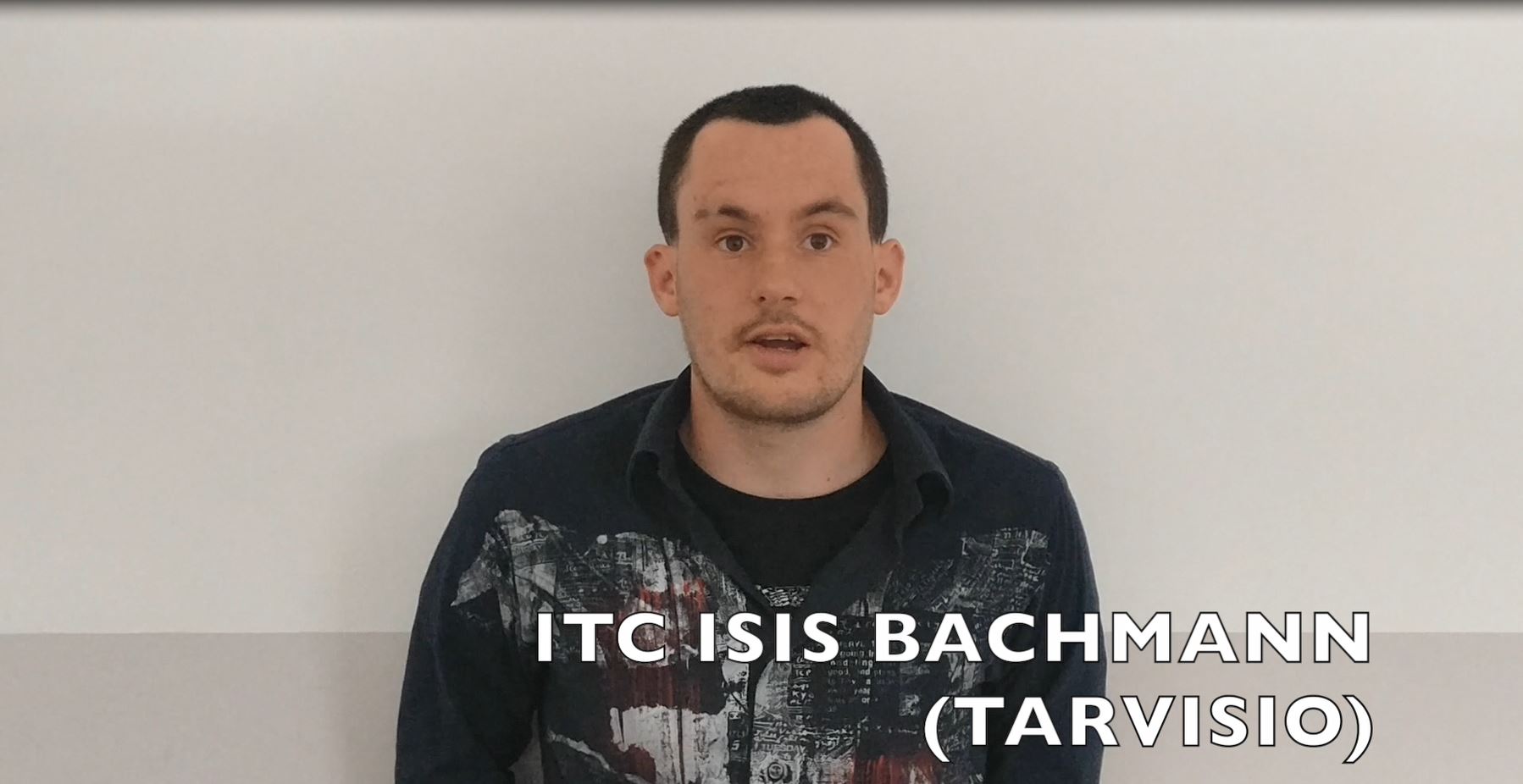 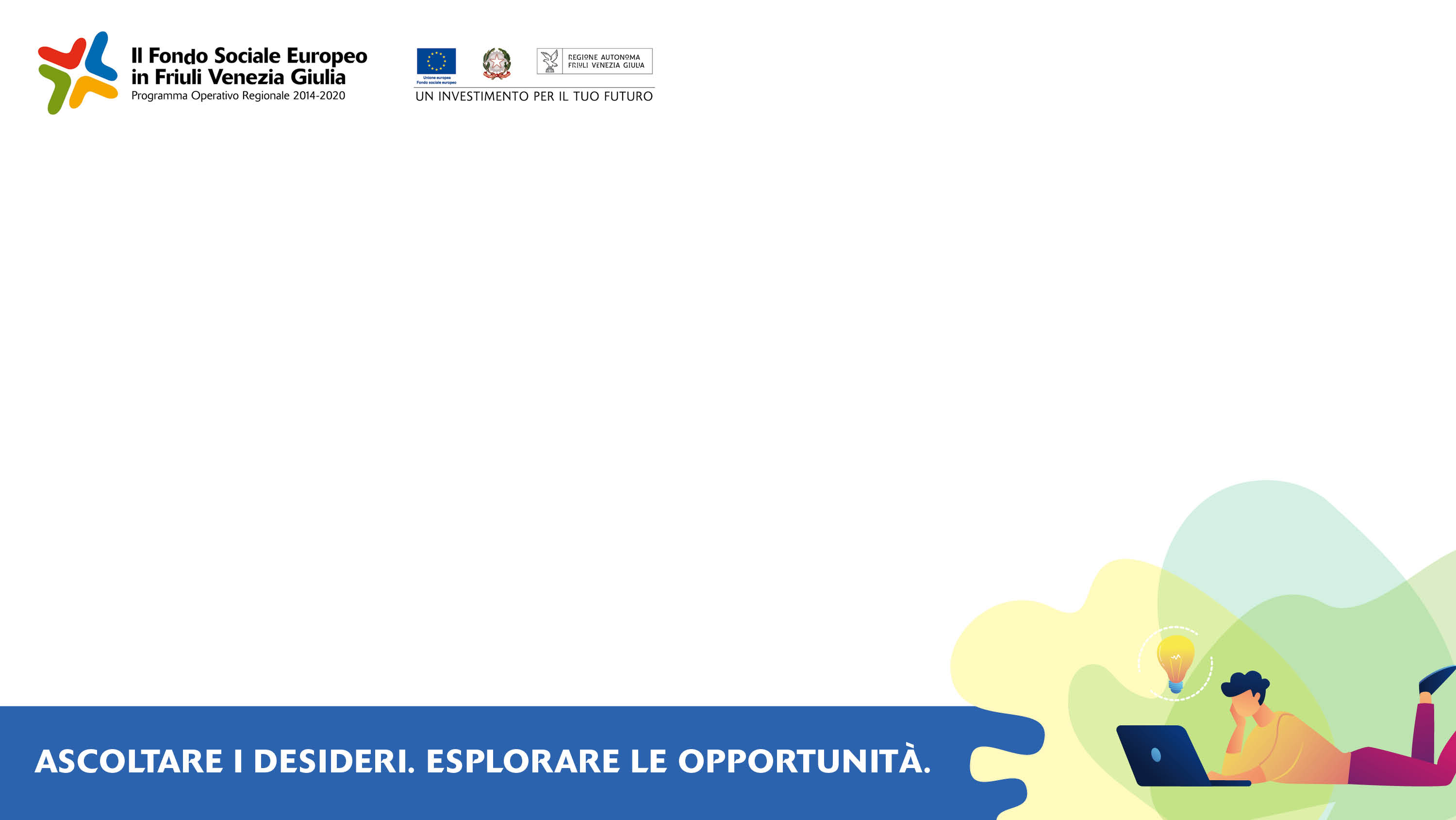 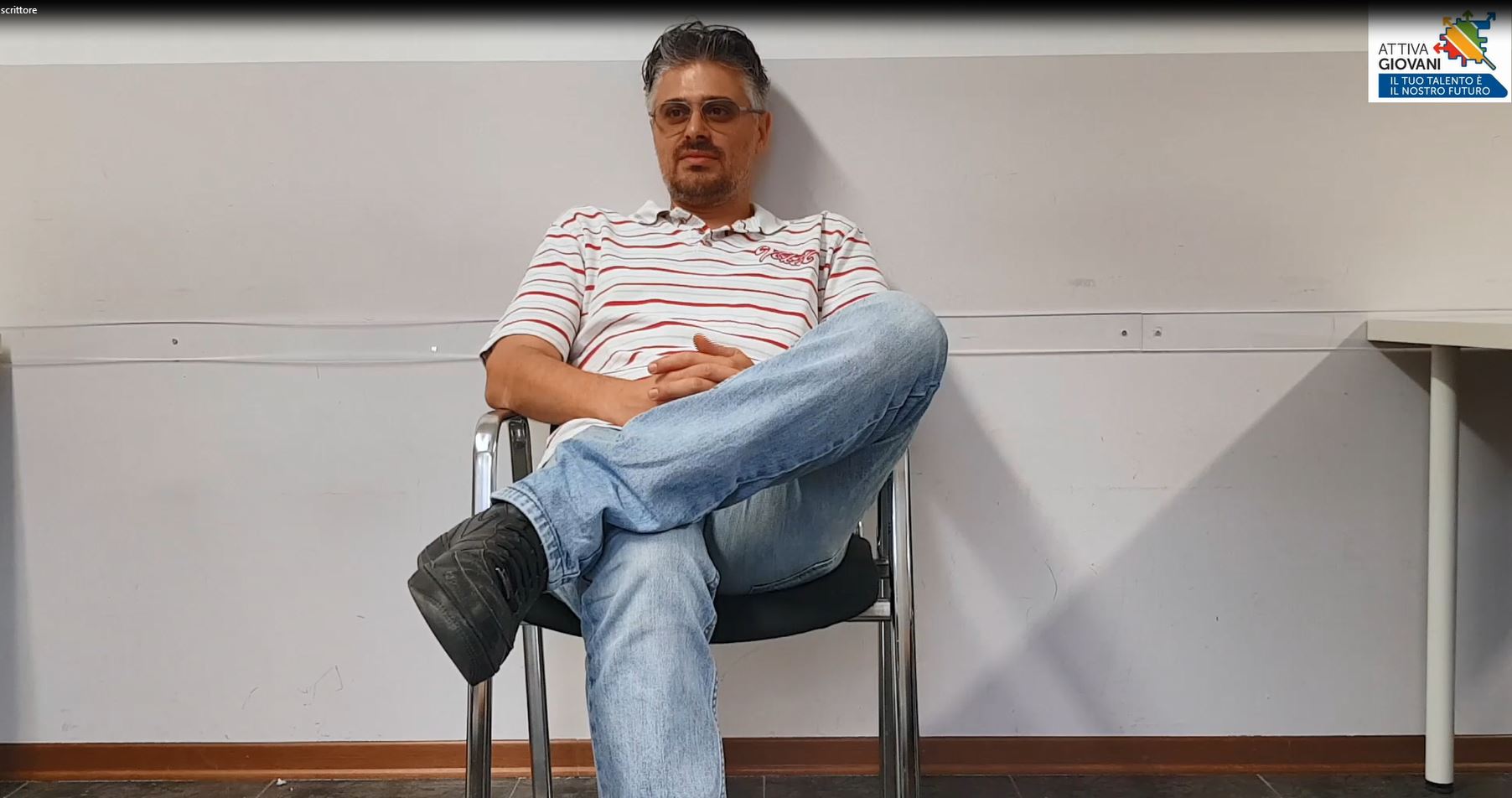 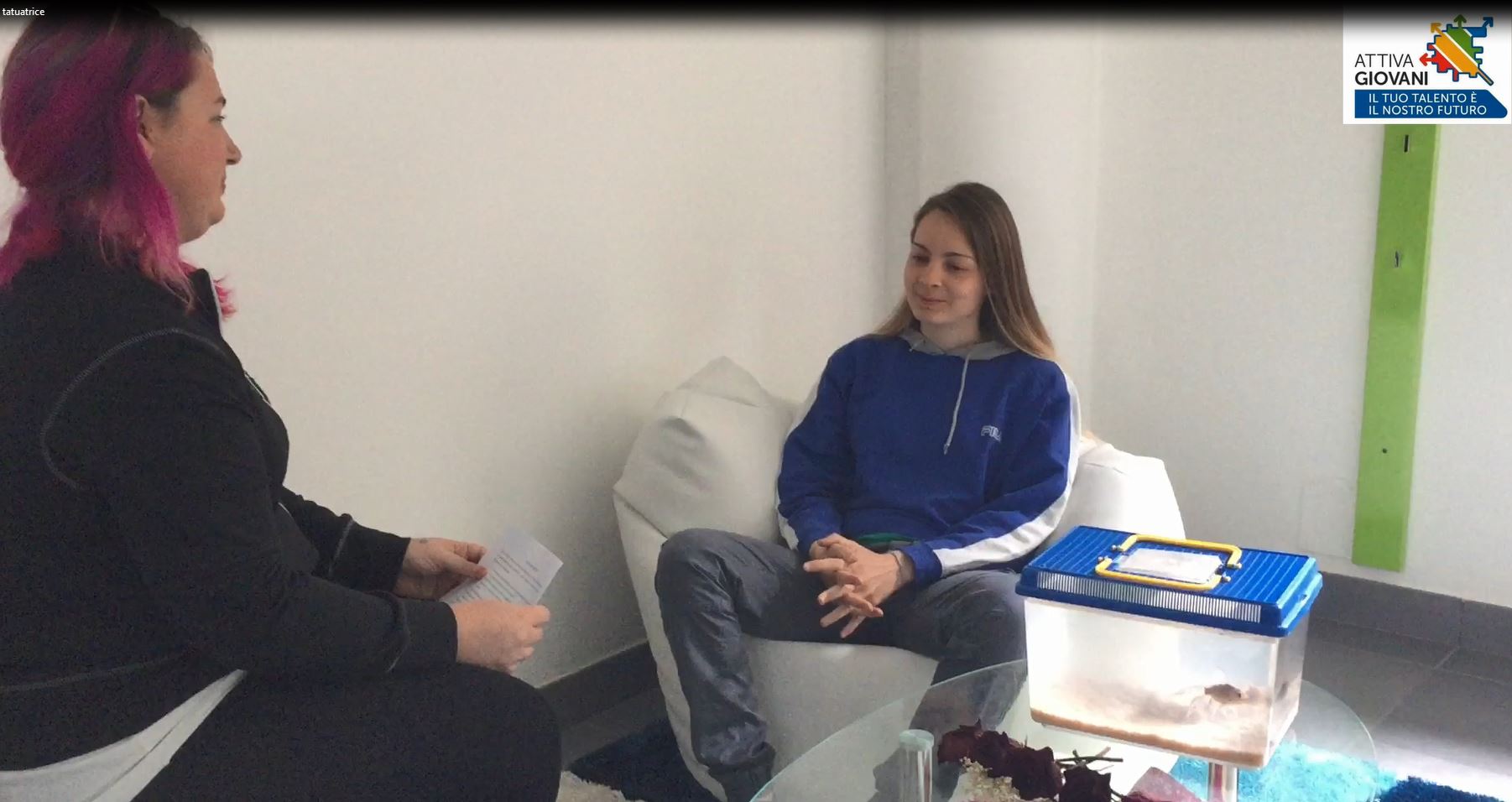 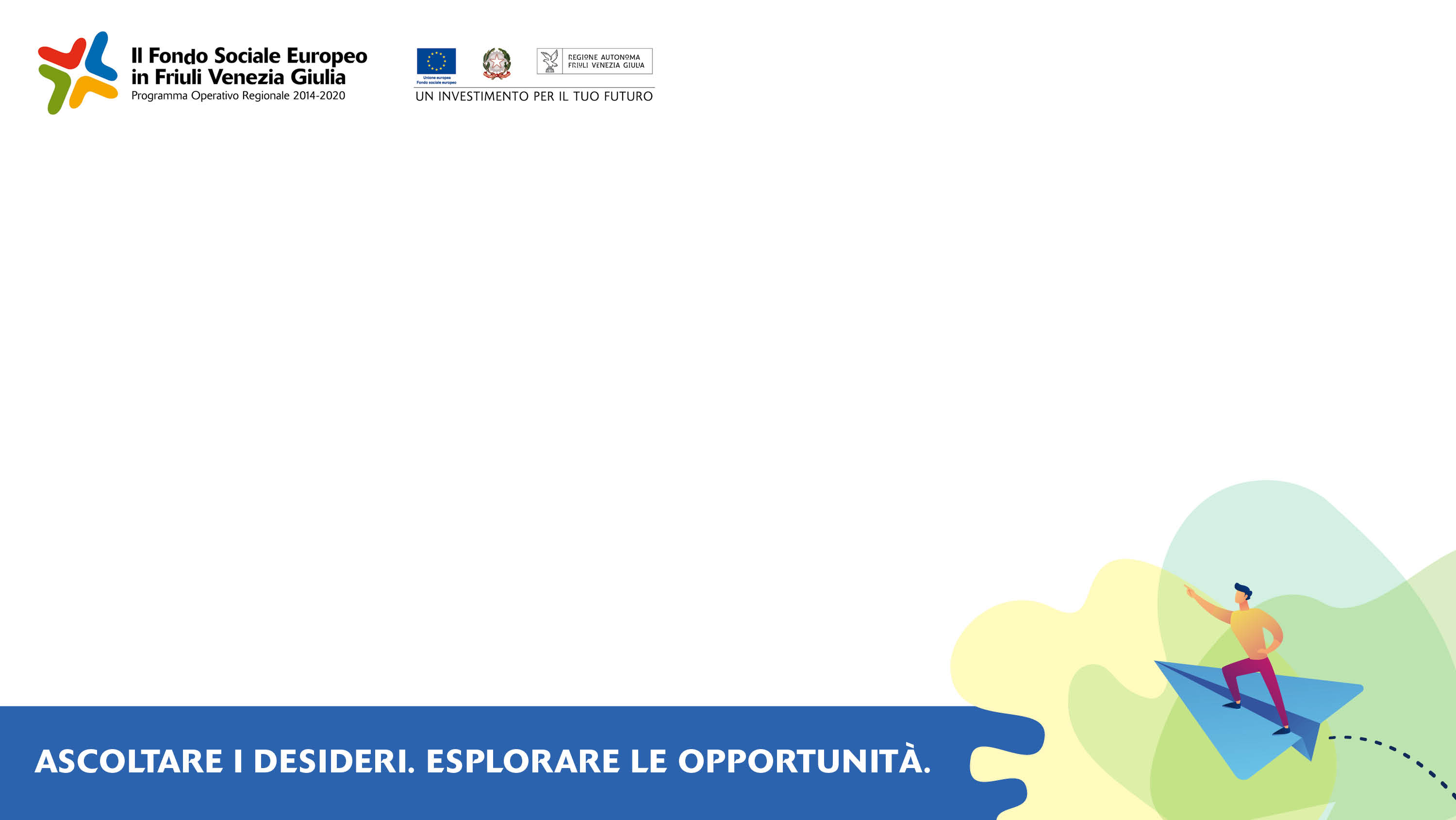 TALENTI NELLE VALLIEDOLOMITIFRIULANE

A cura di Cramars
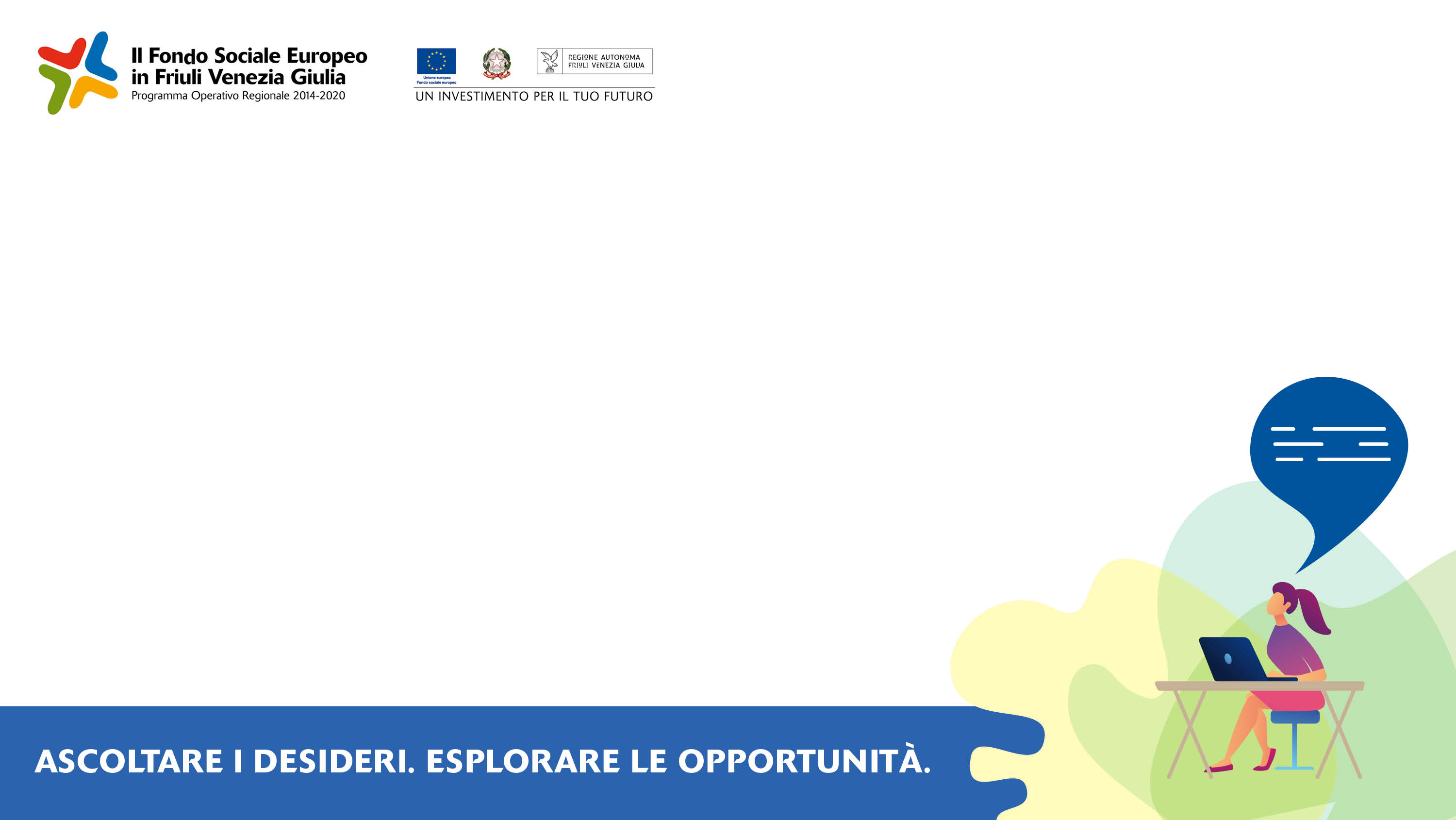 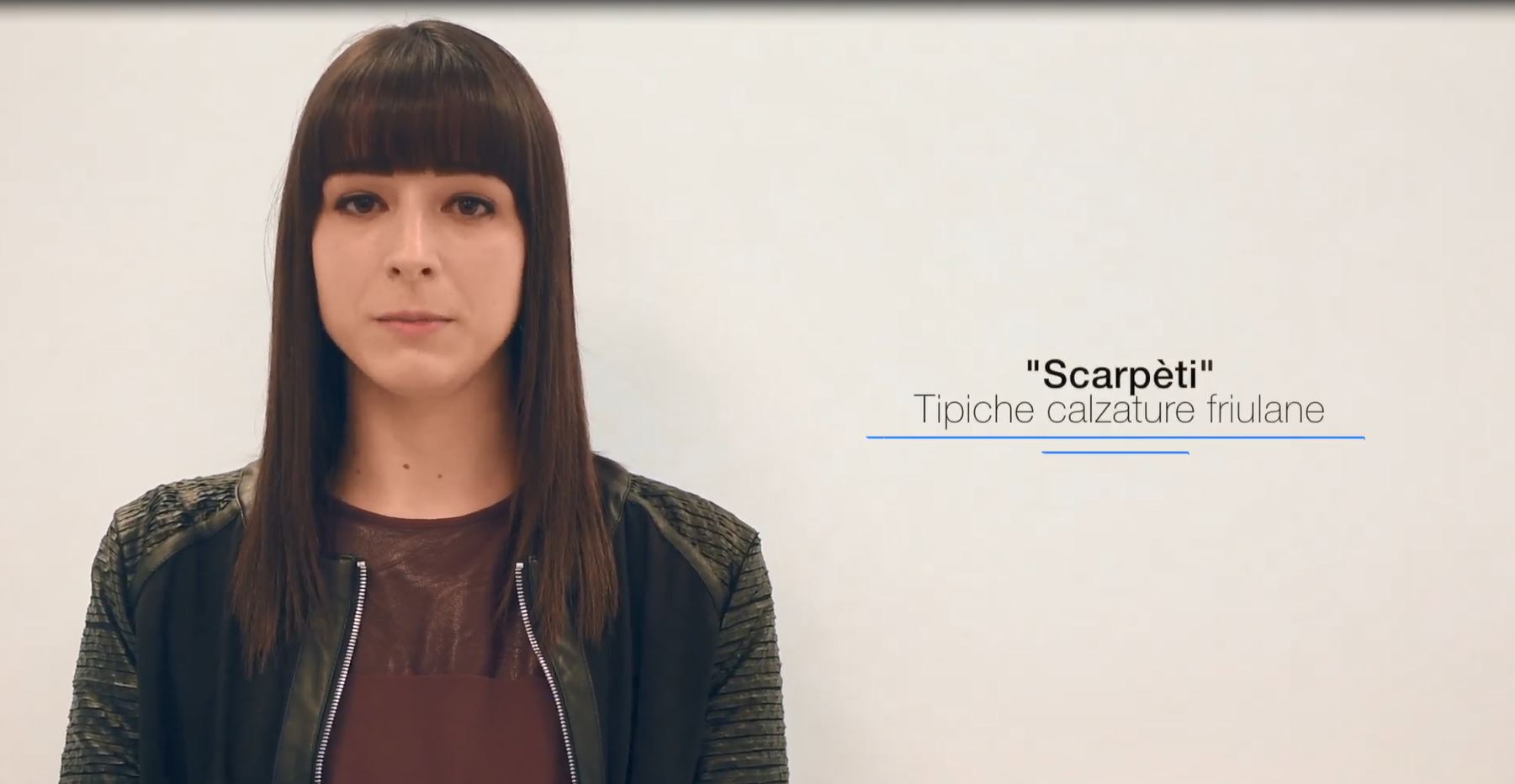 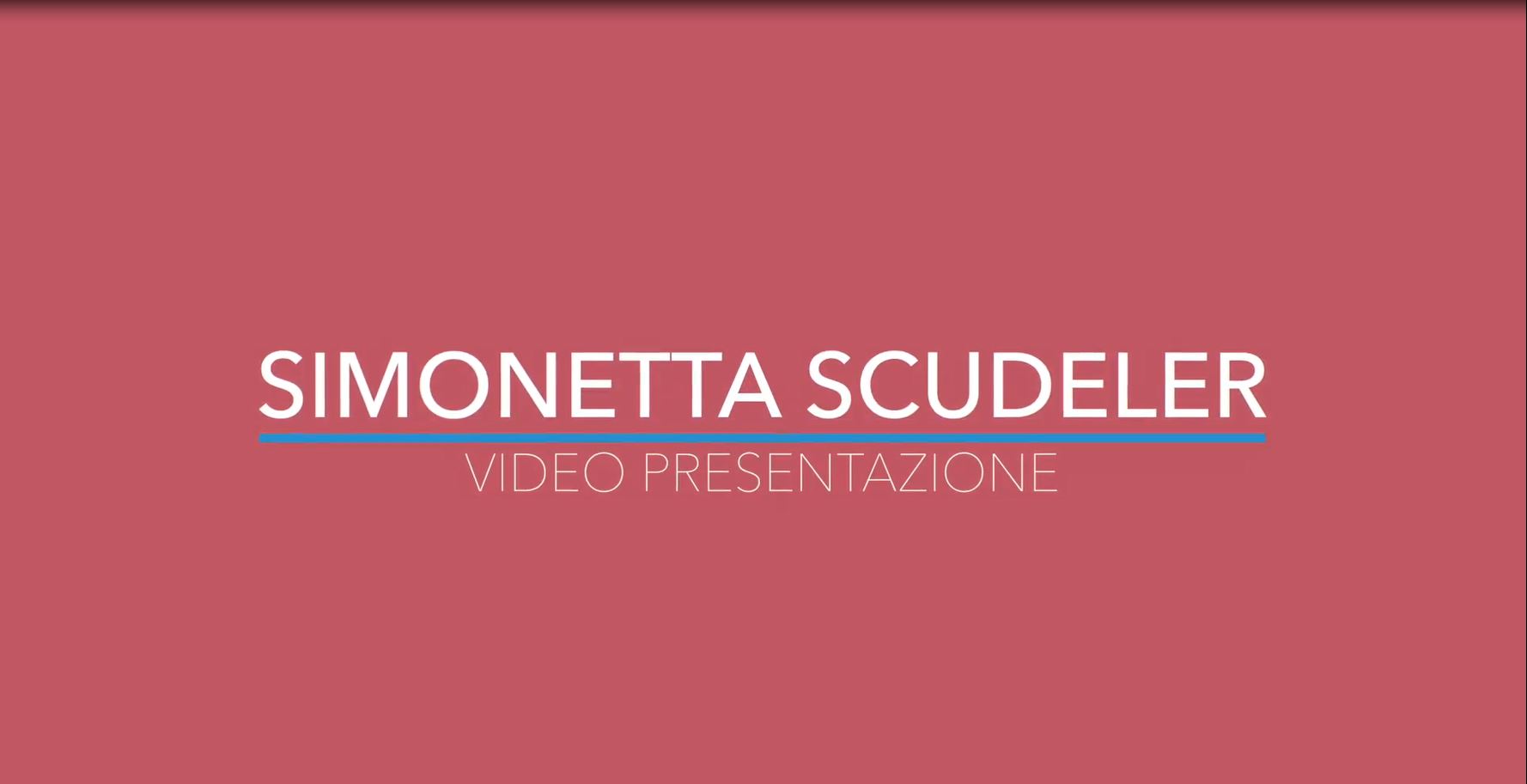 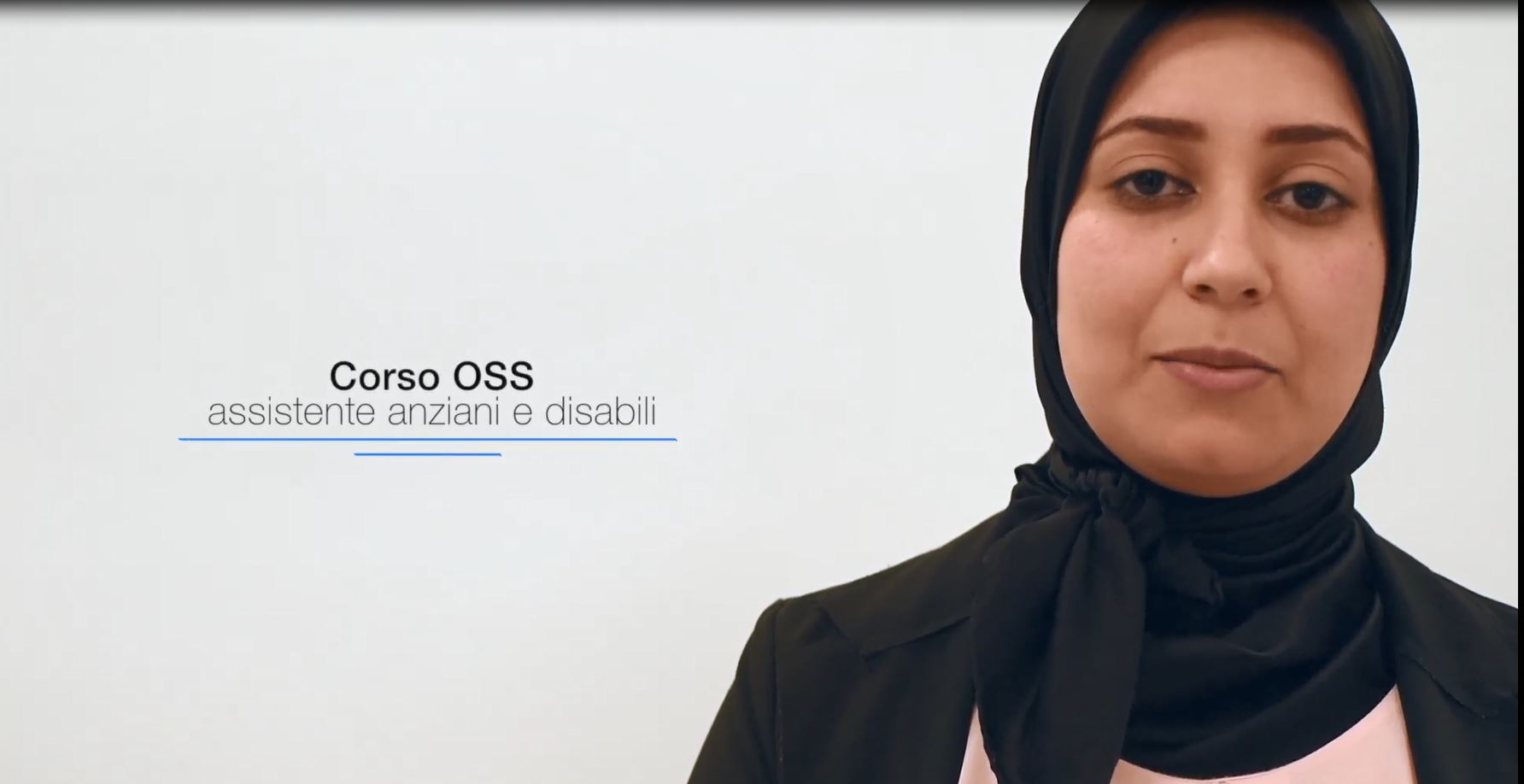 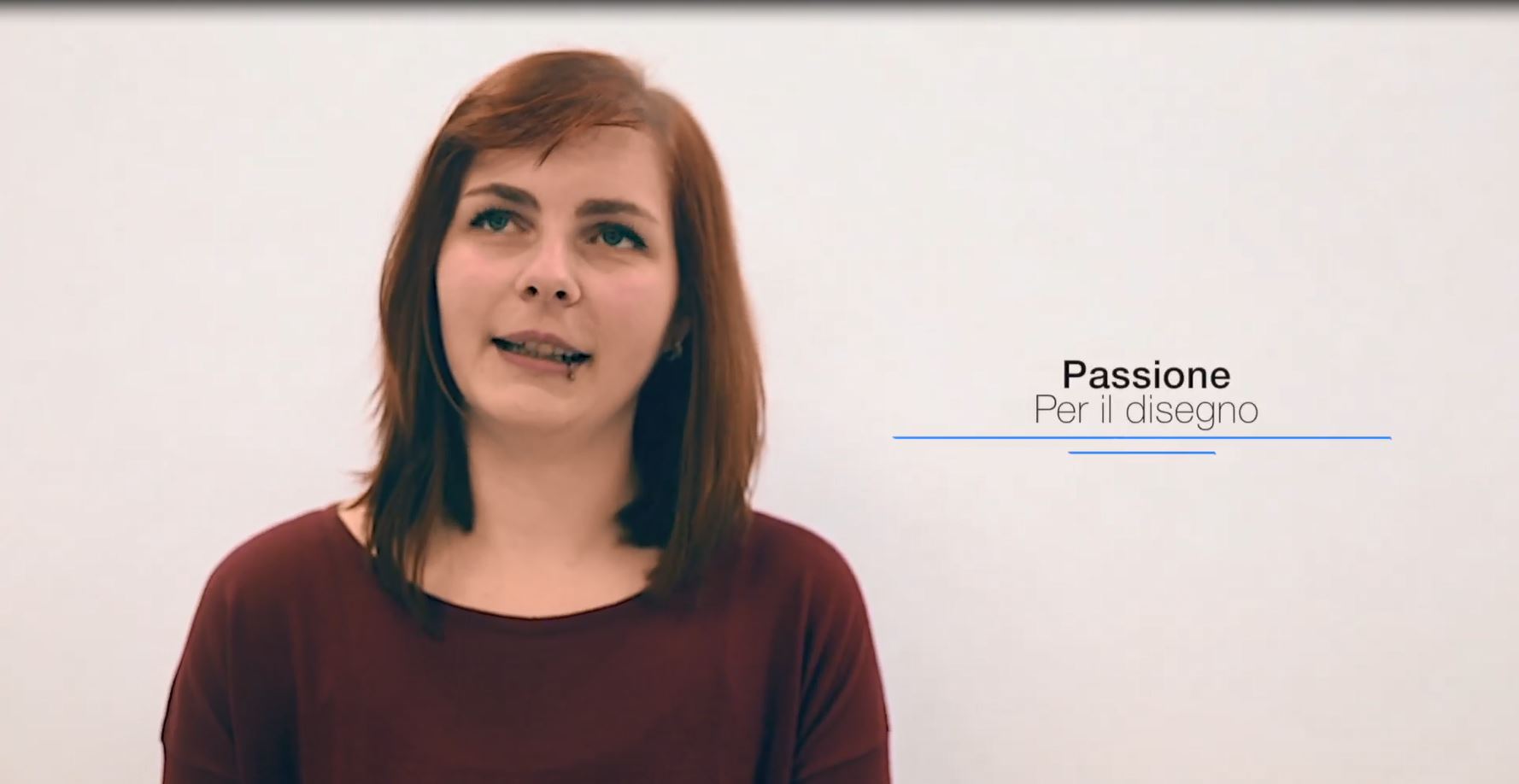 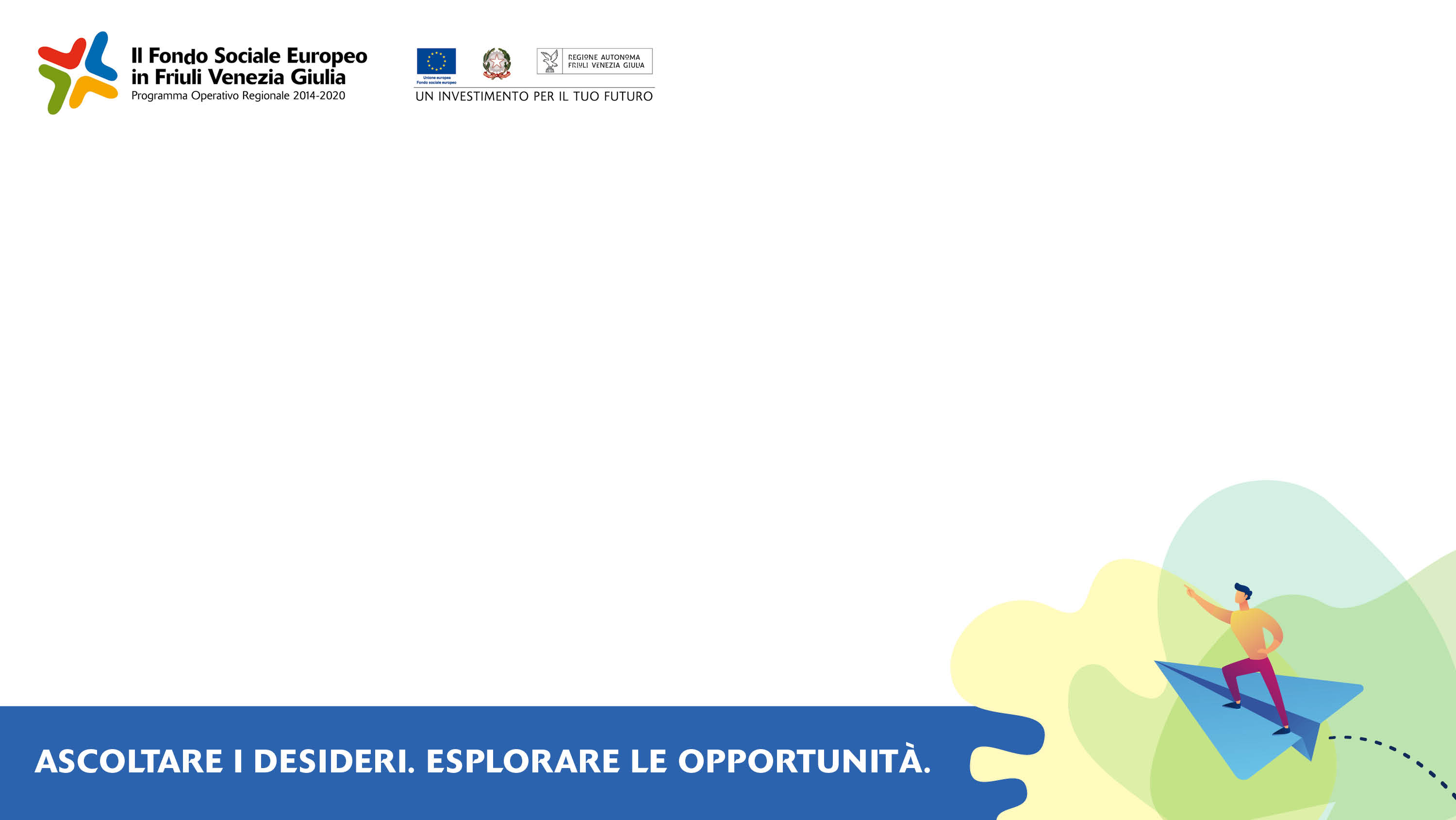 TECNICHE DI PROGETTAZIONE GRAFICA PER EVENTI

A cura di CSG Micesio
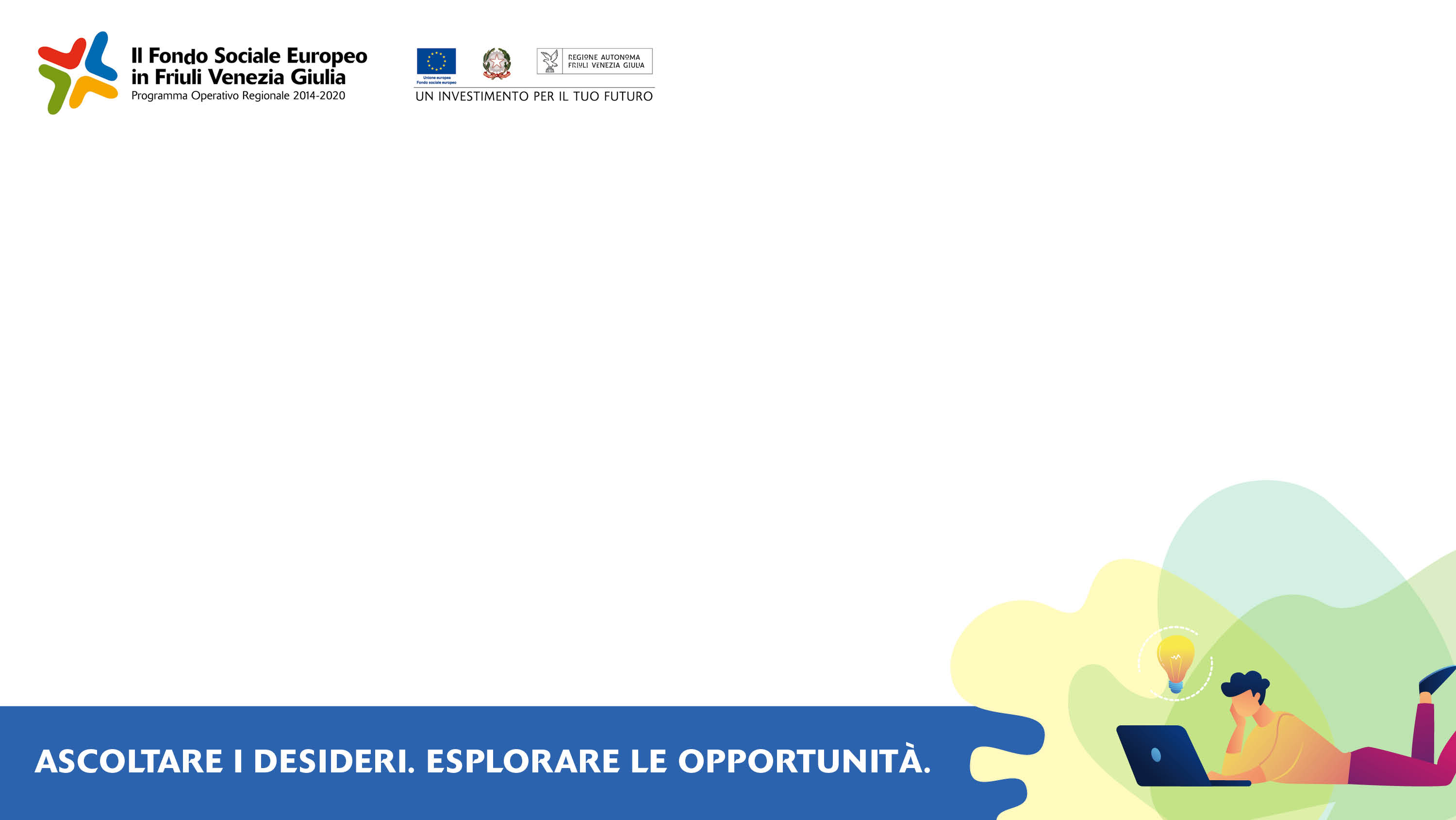 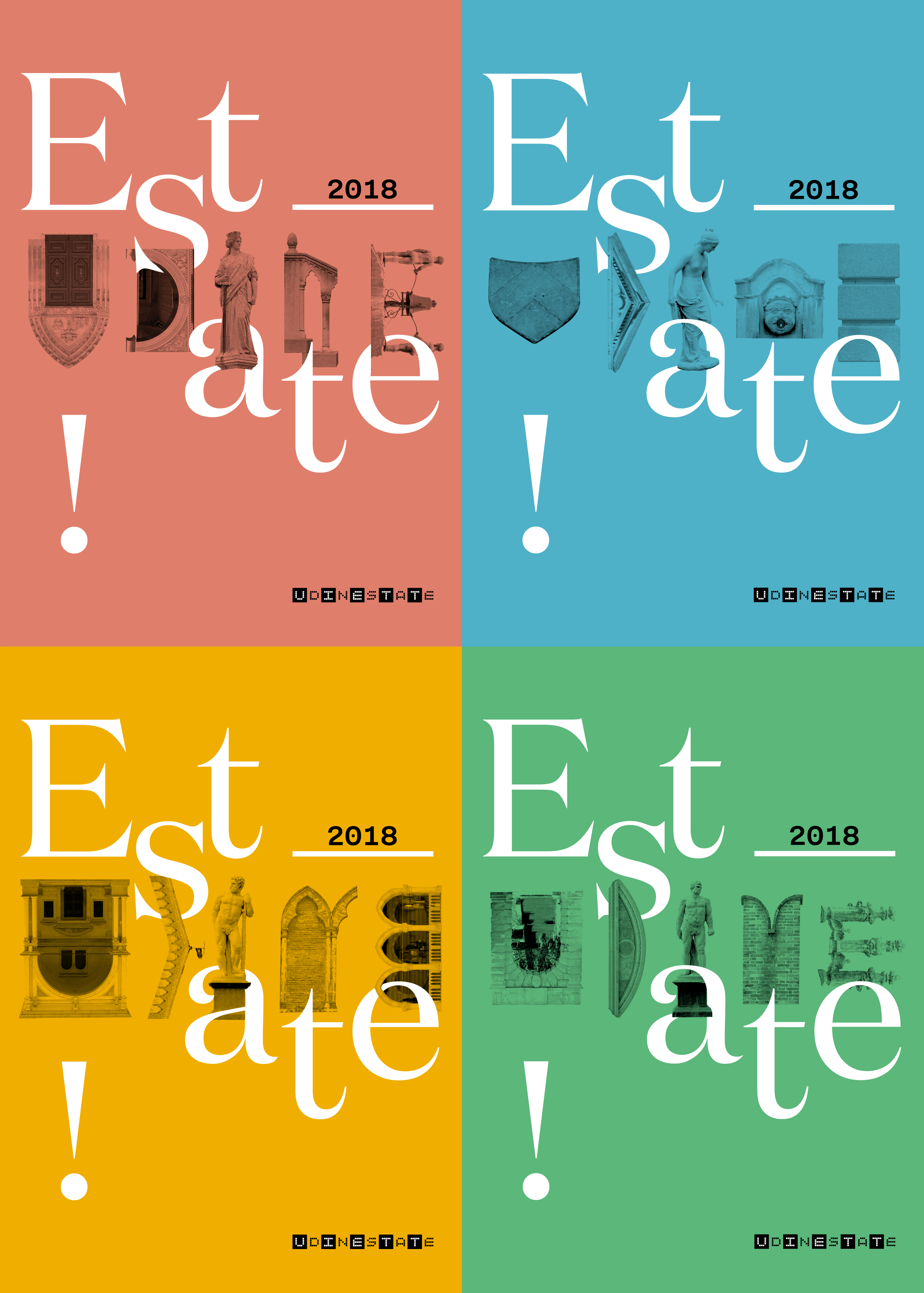 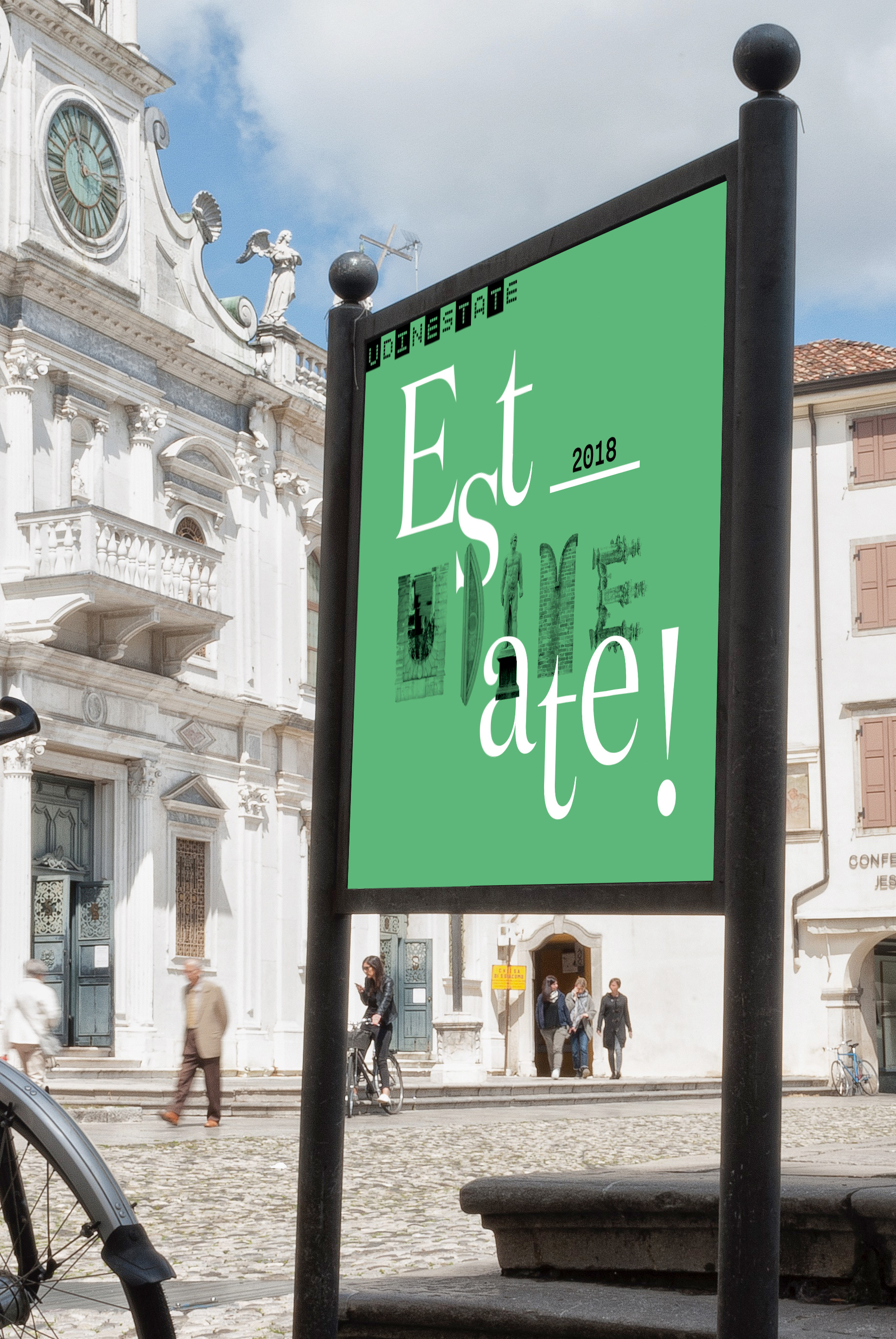 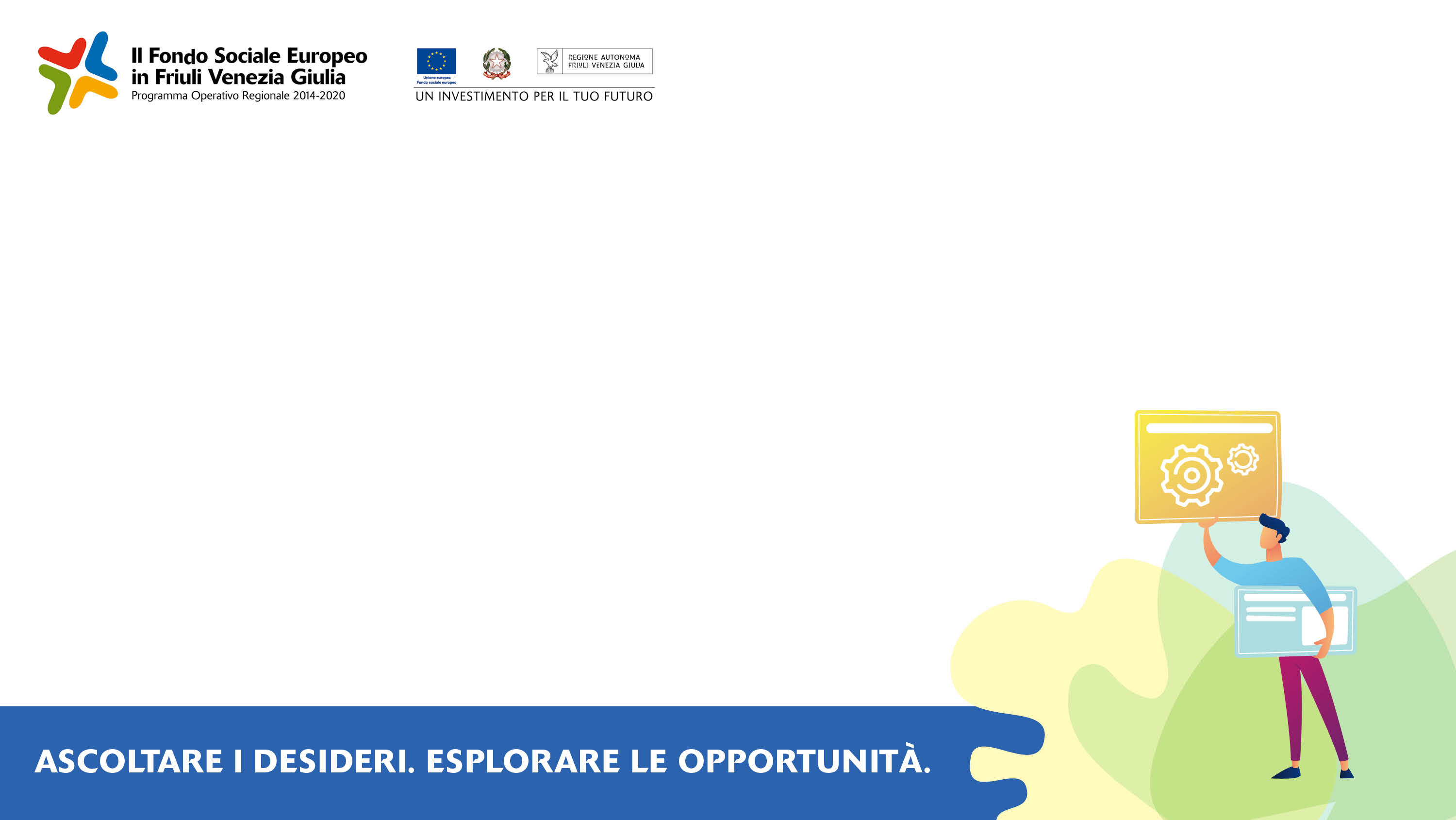 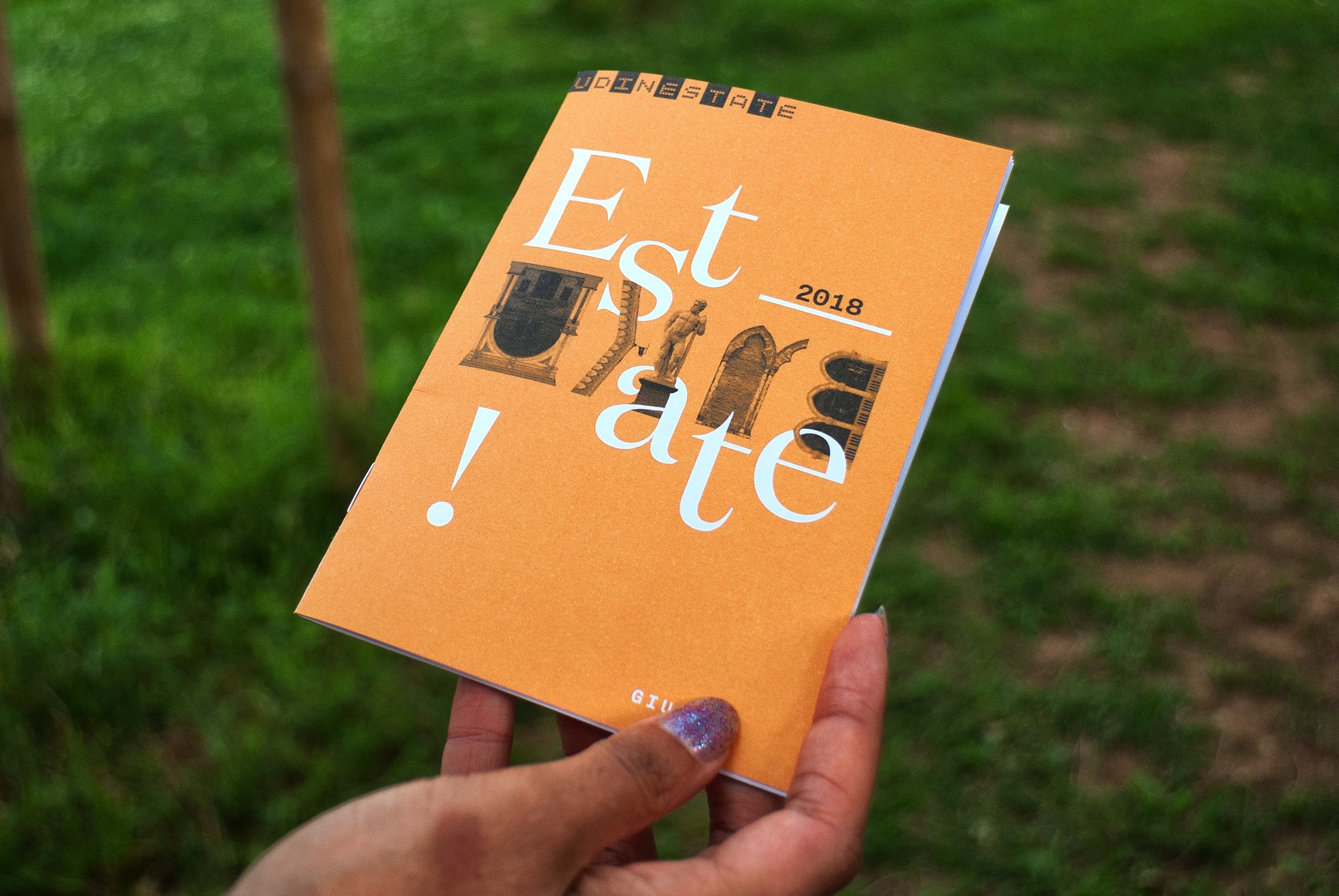 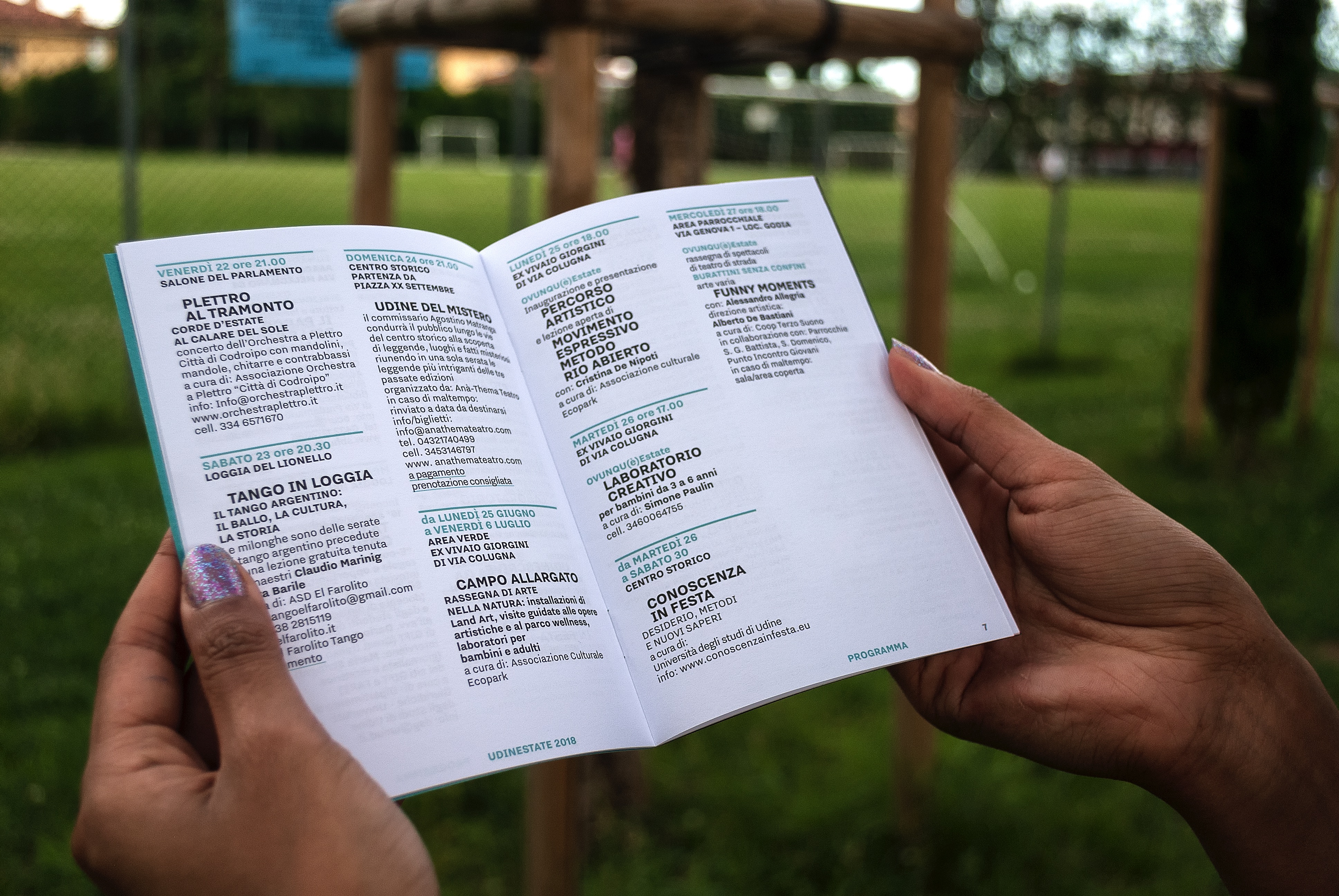 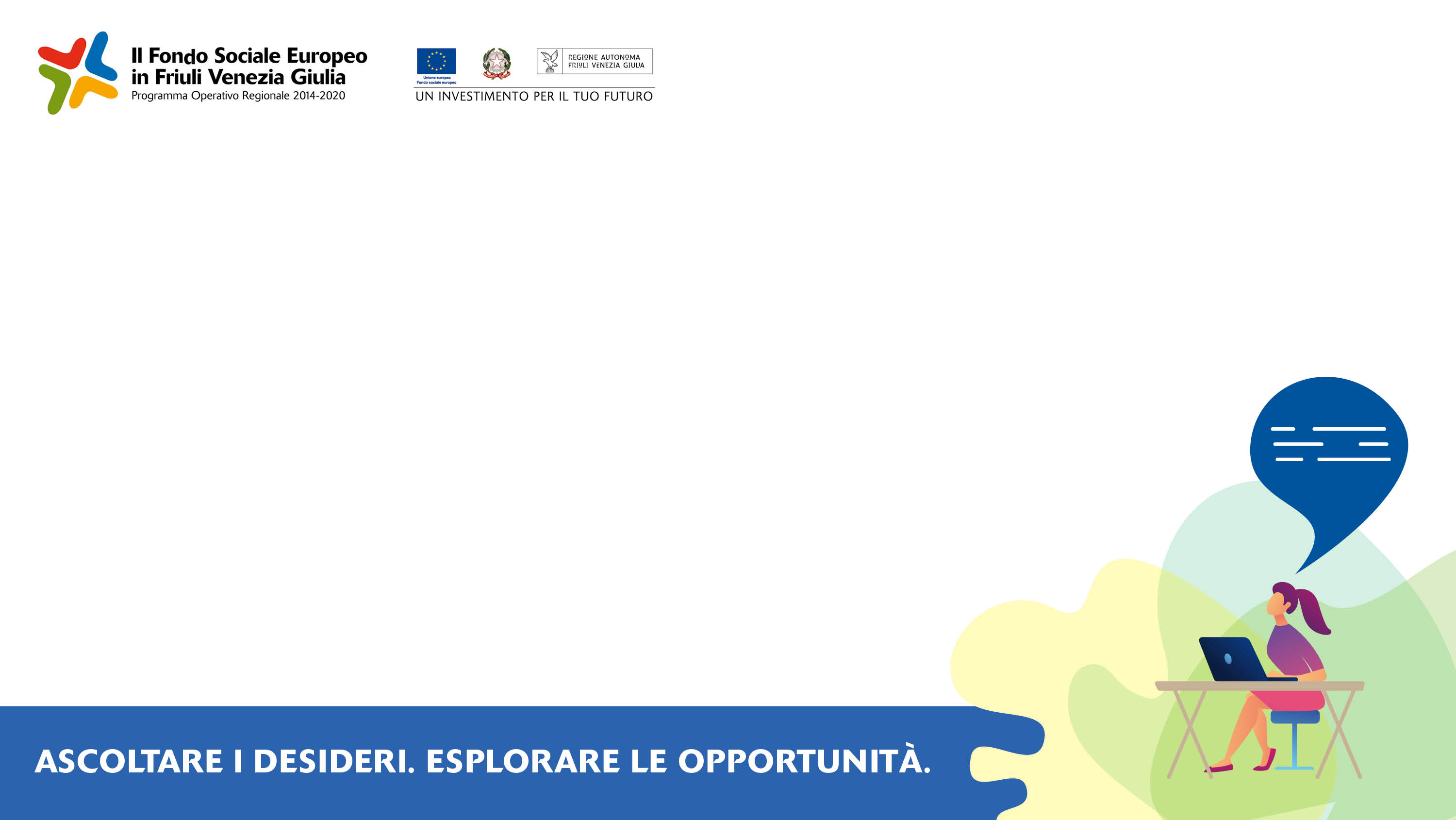 Street Art per Riqualificare la città pubblica 

A cura di Edilmaster
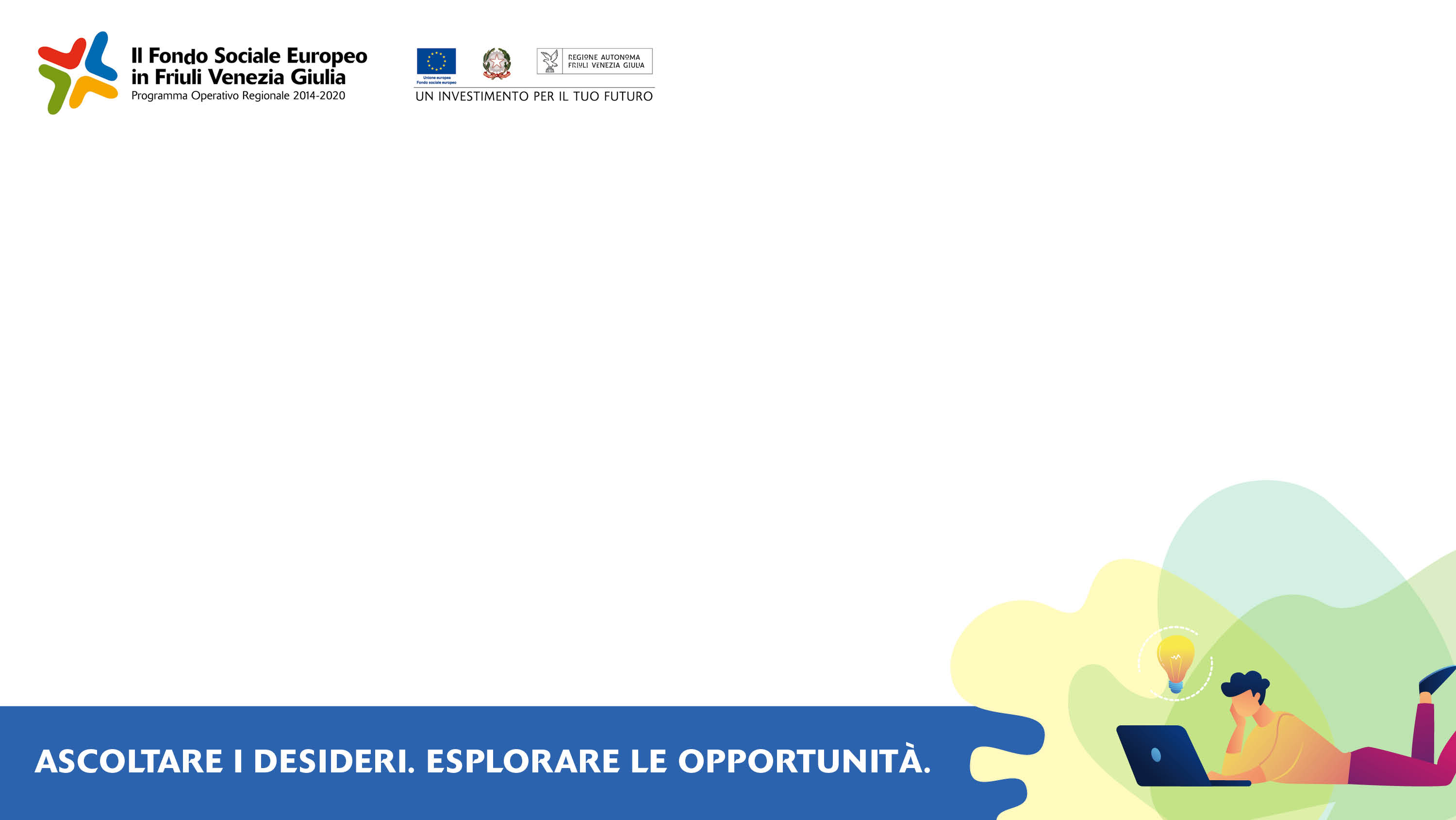 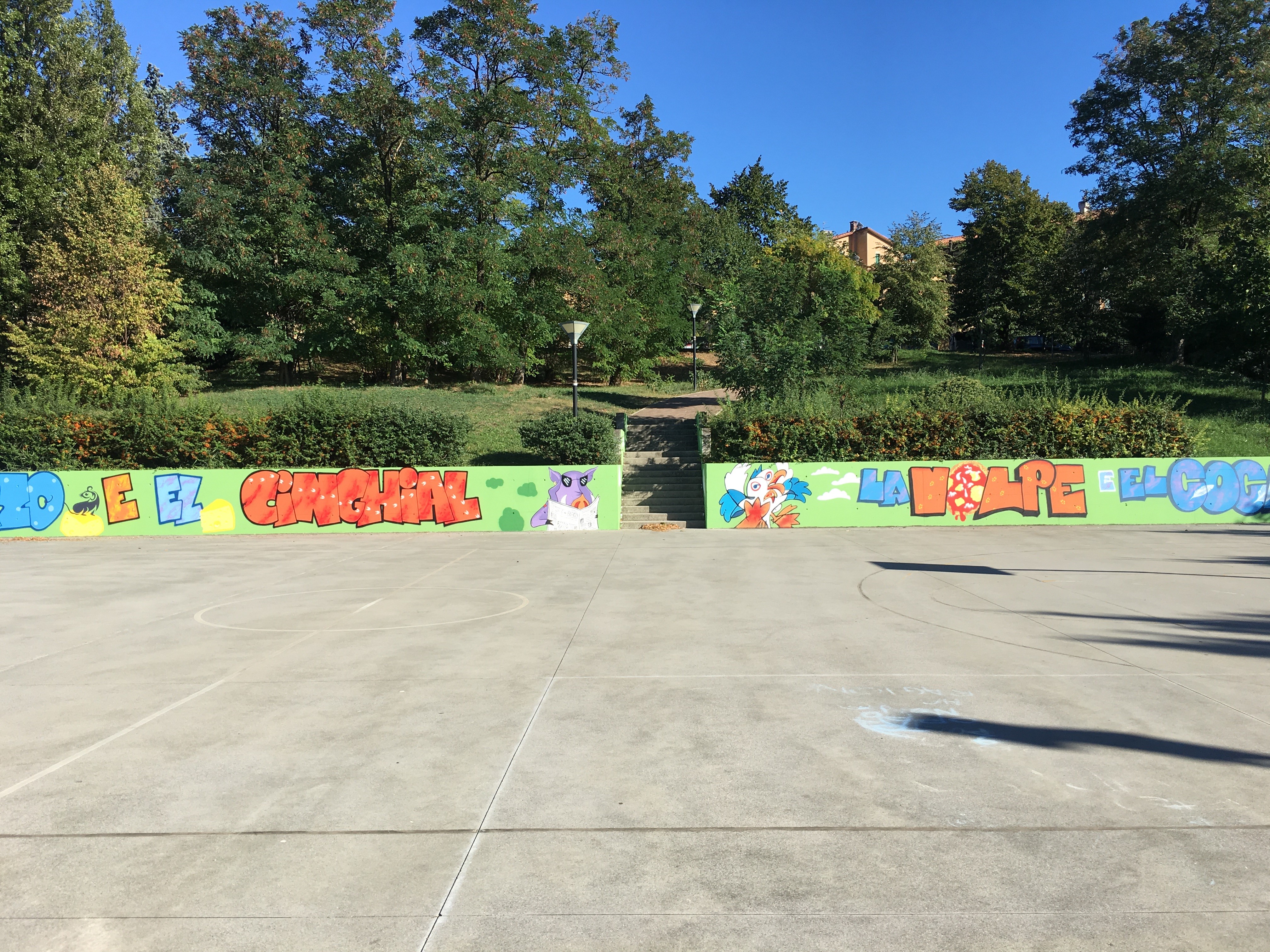 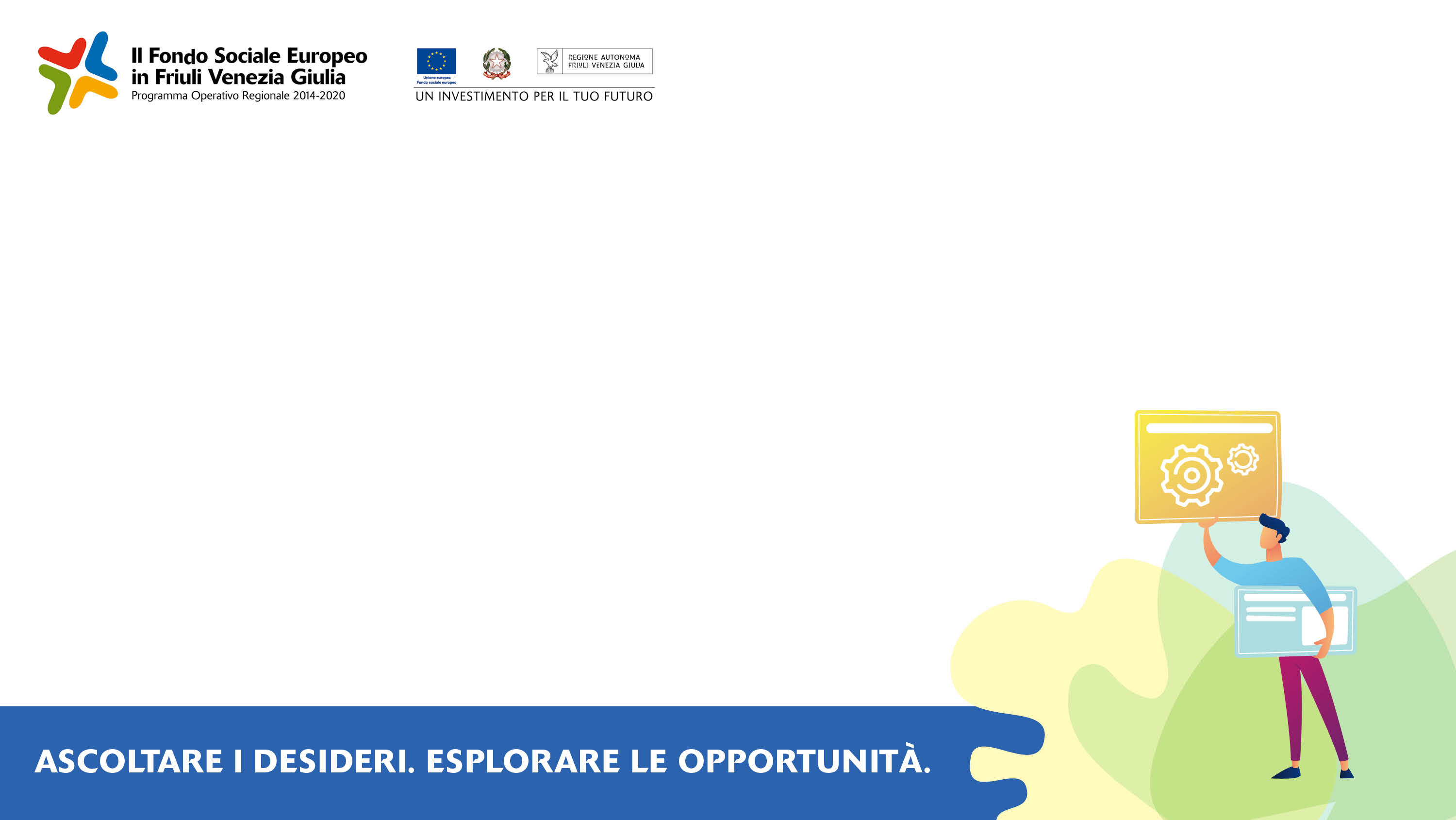 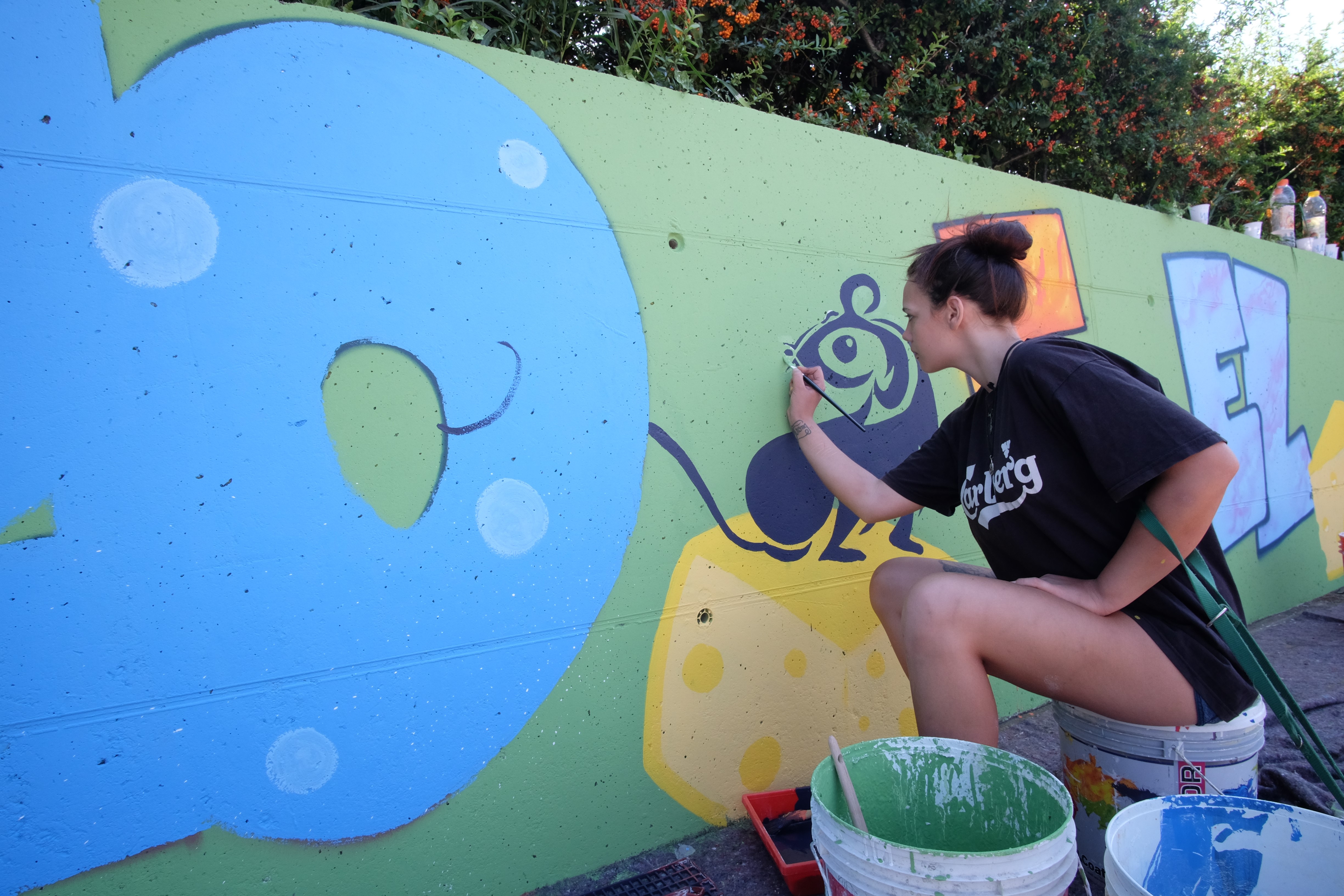 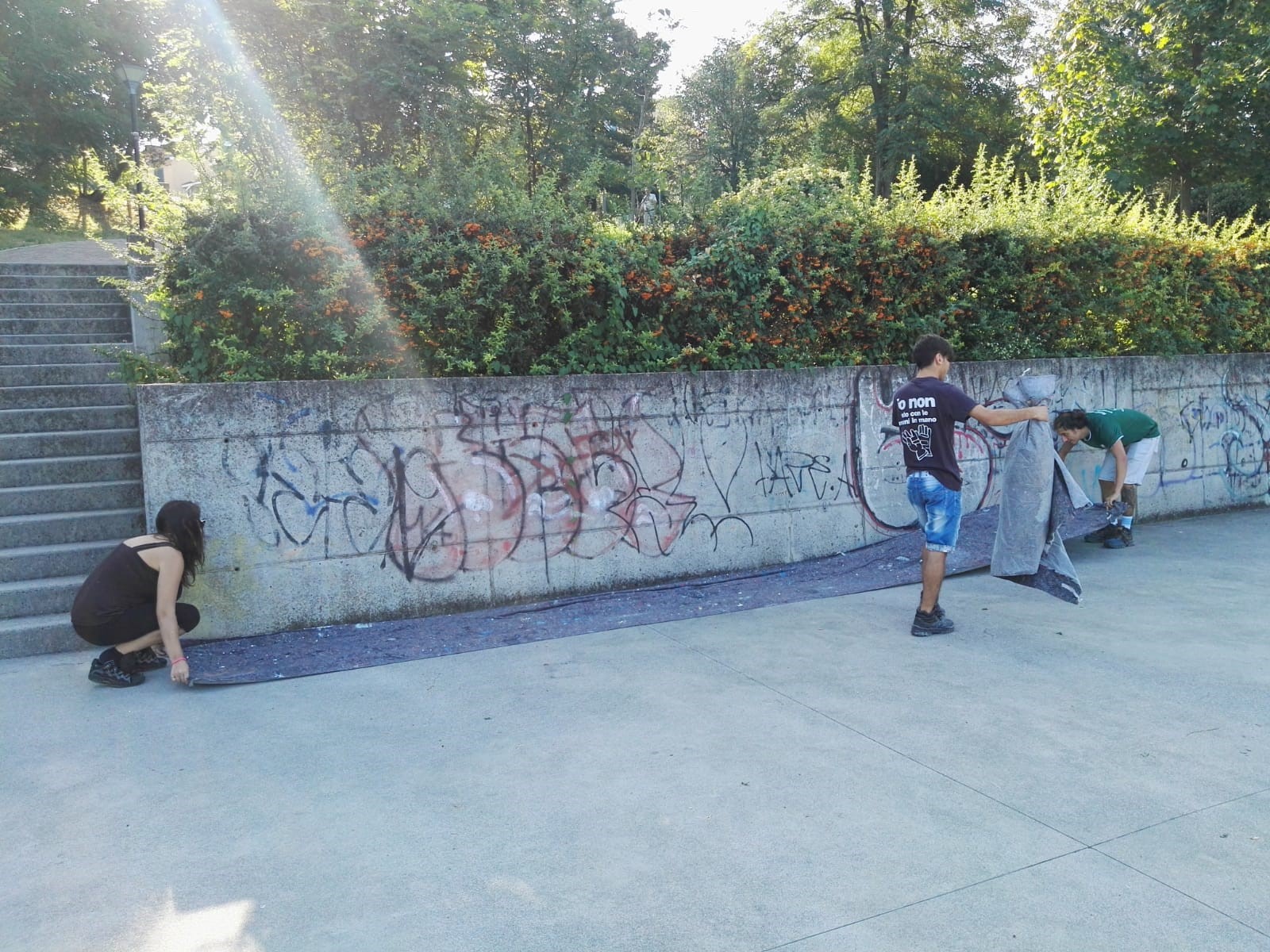 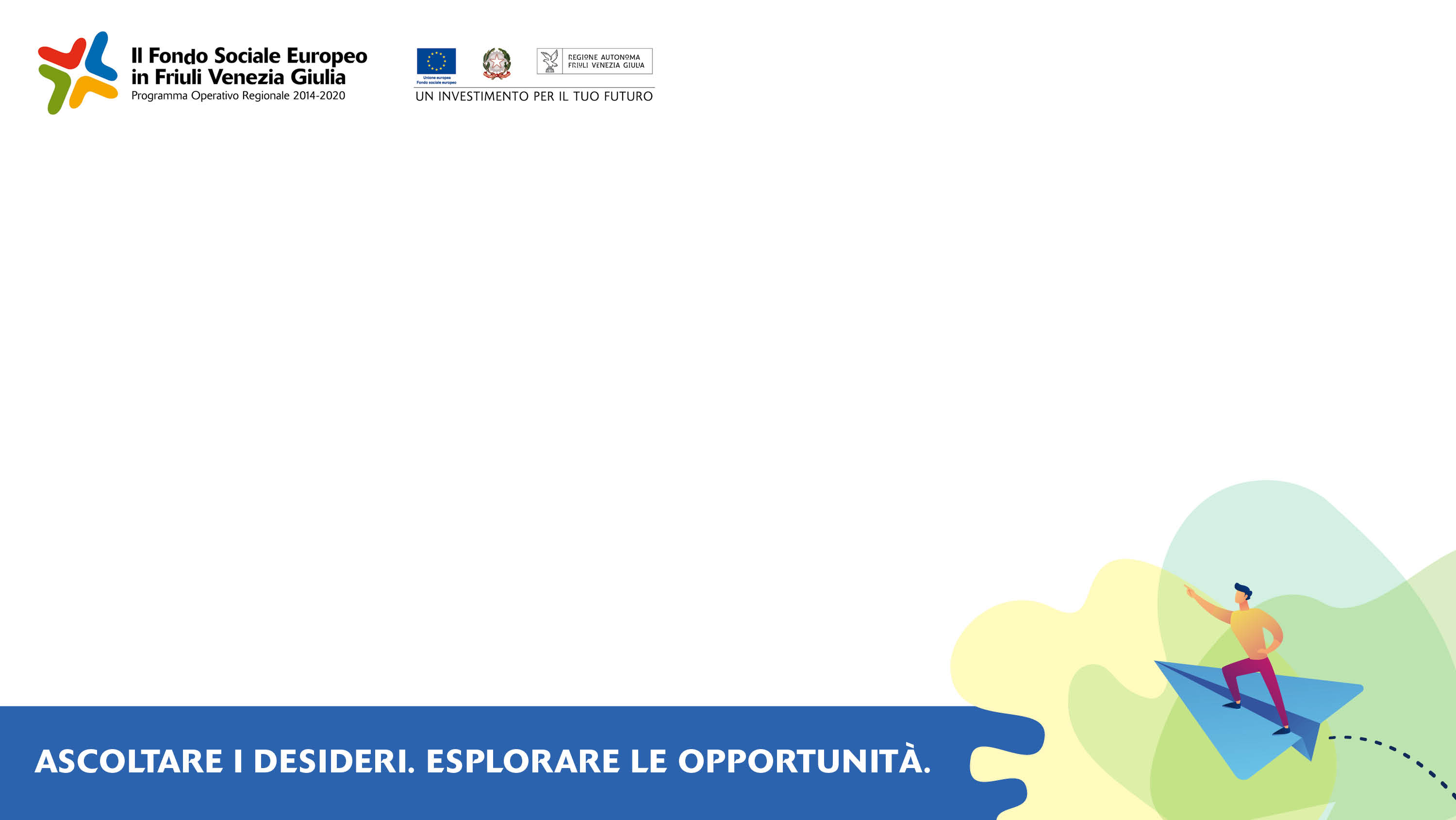 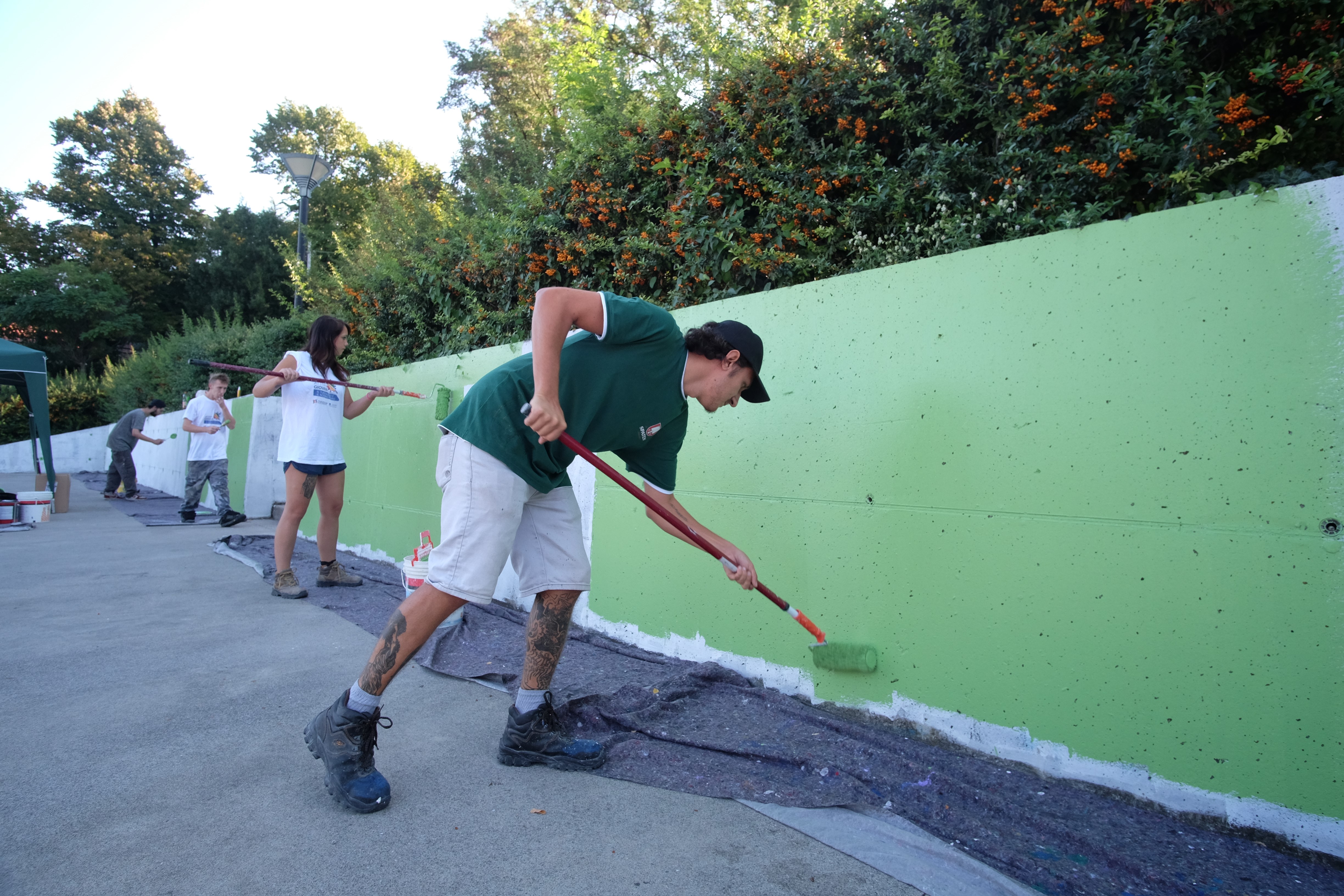 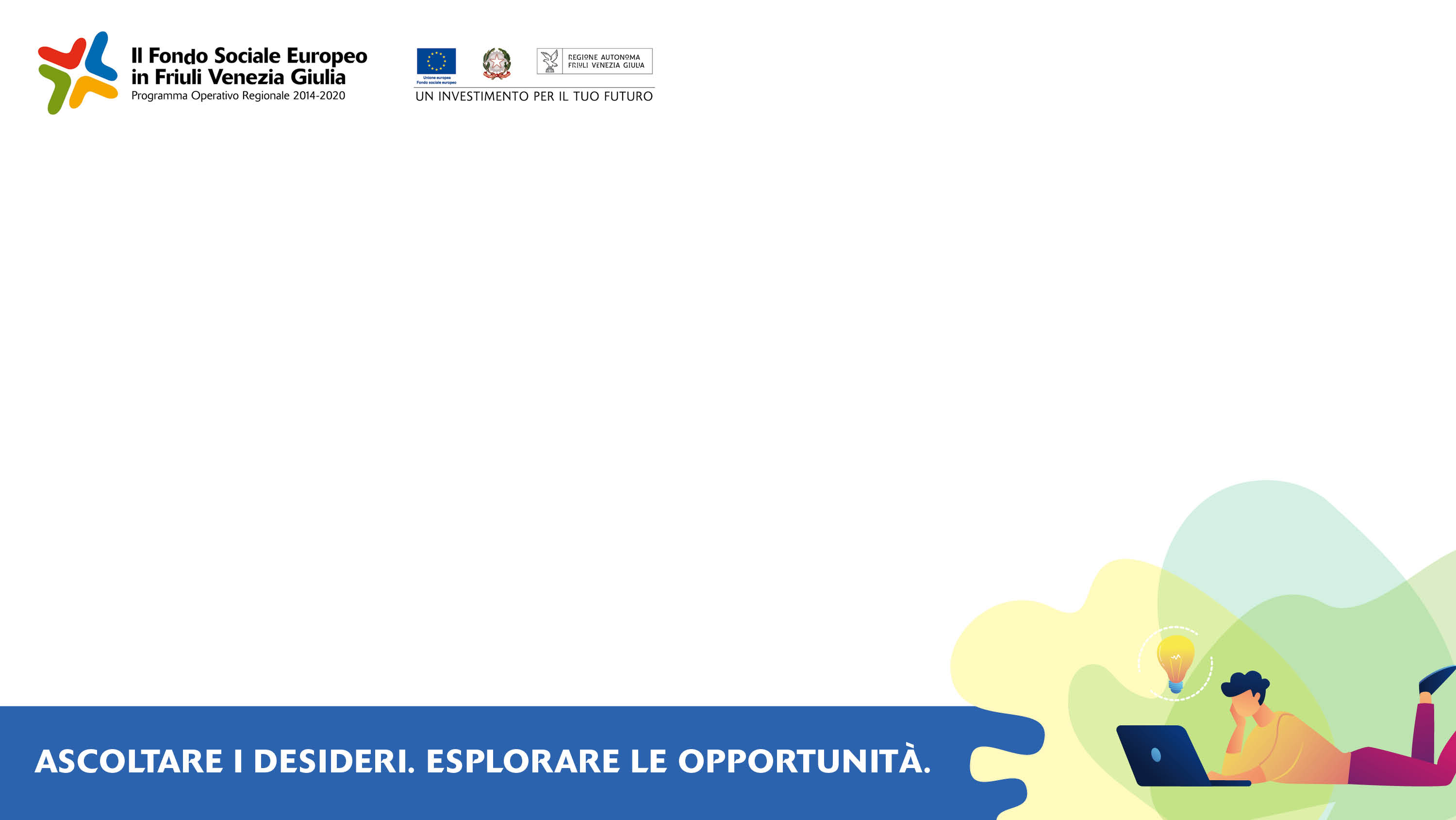 TECNICHE DI COMUNICAZIONE 
E STILI DI SERVIZIO AL BAR 

A cura di Enaip
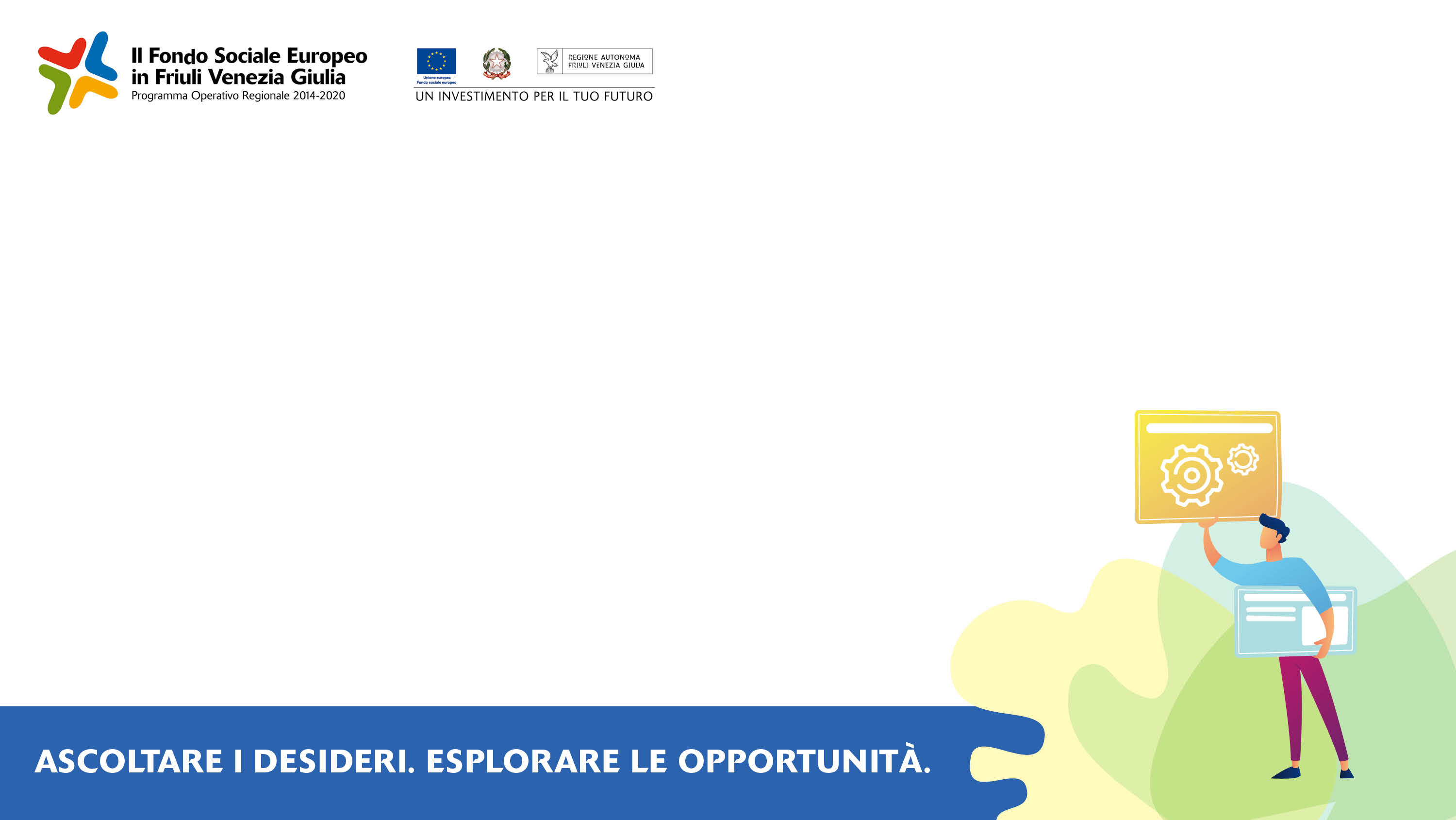 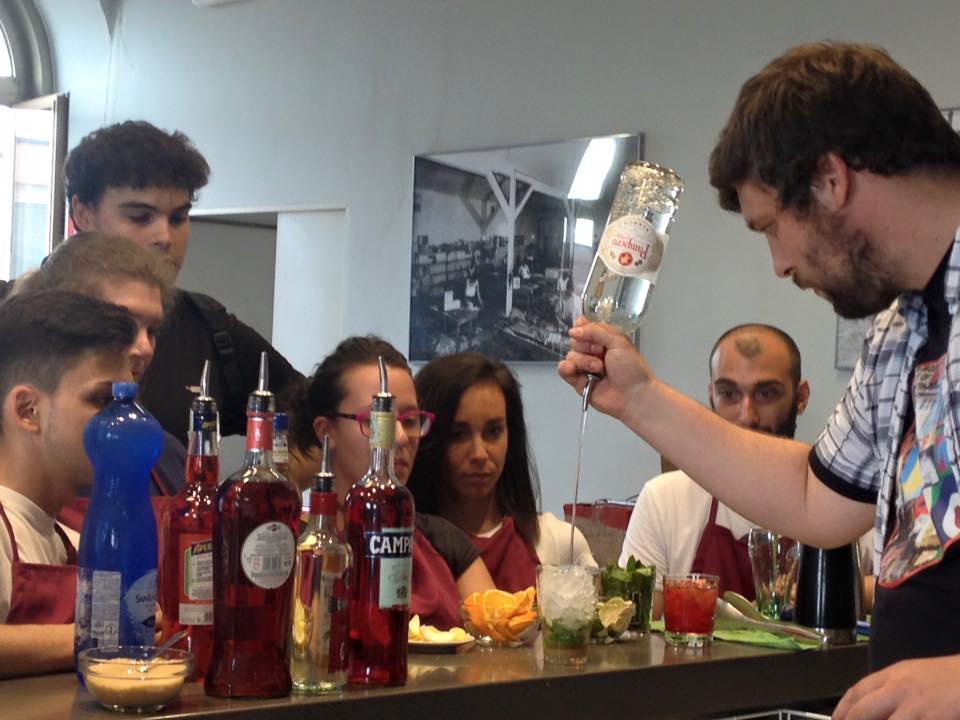 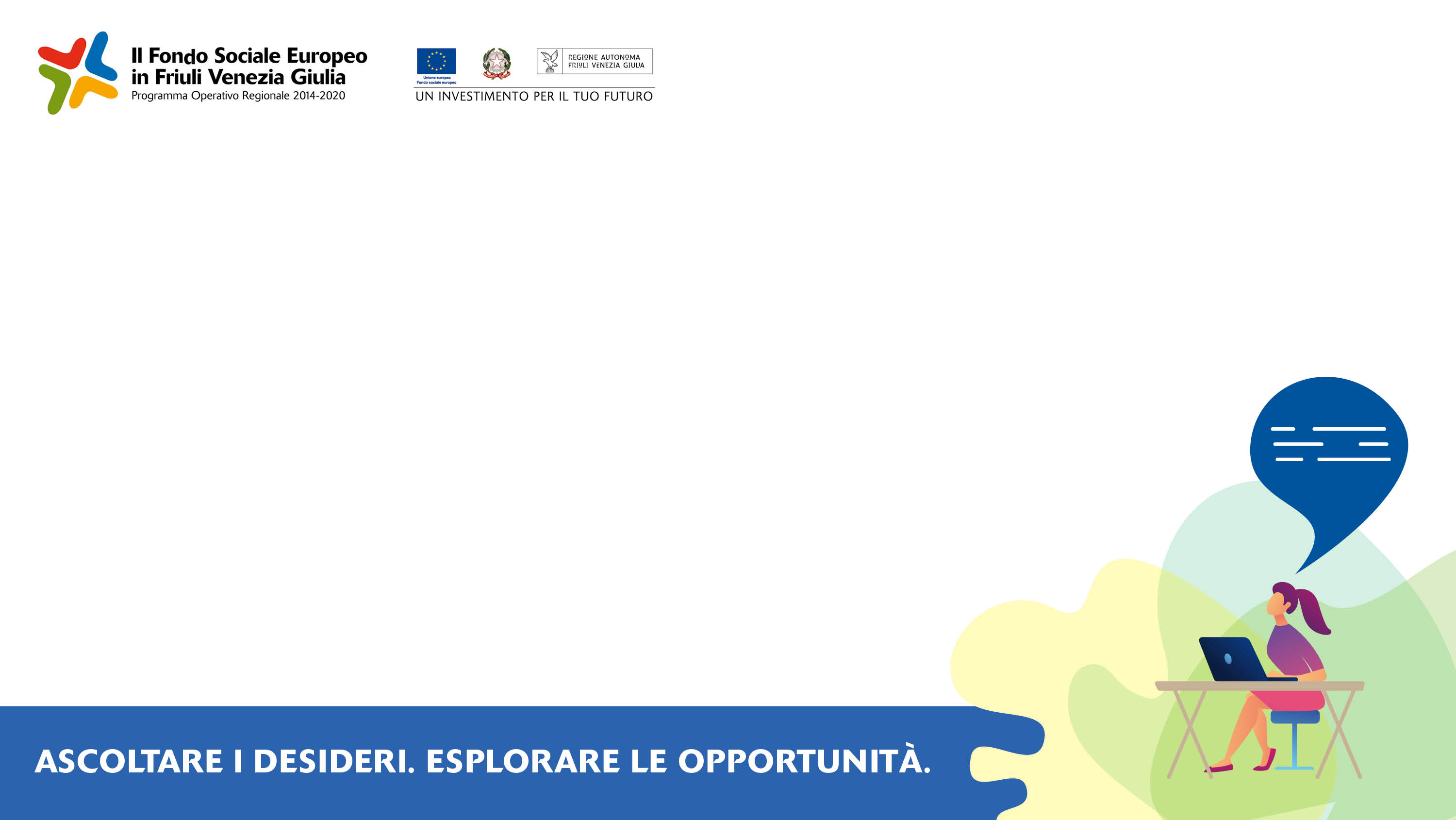 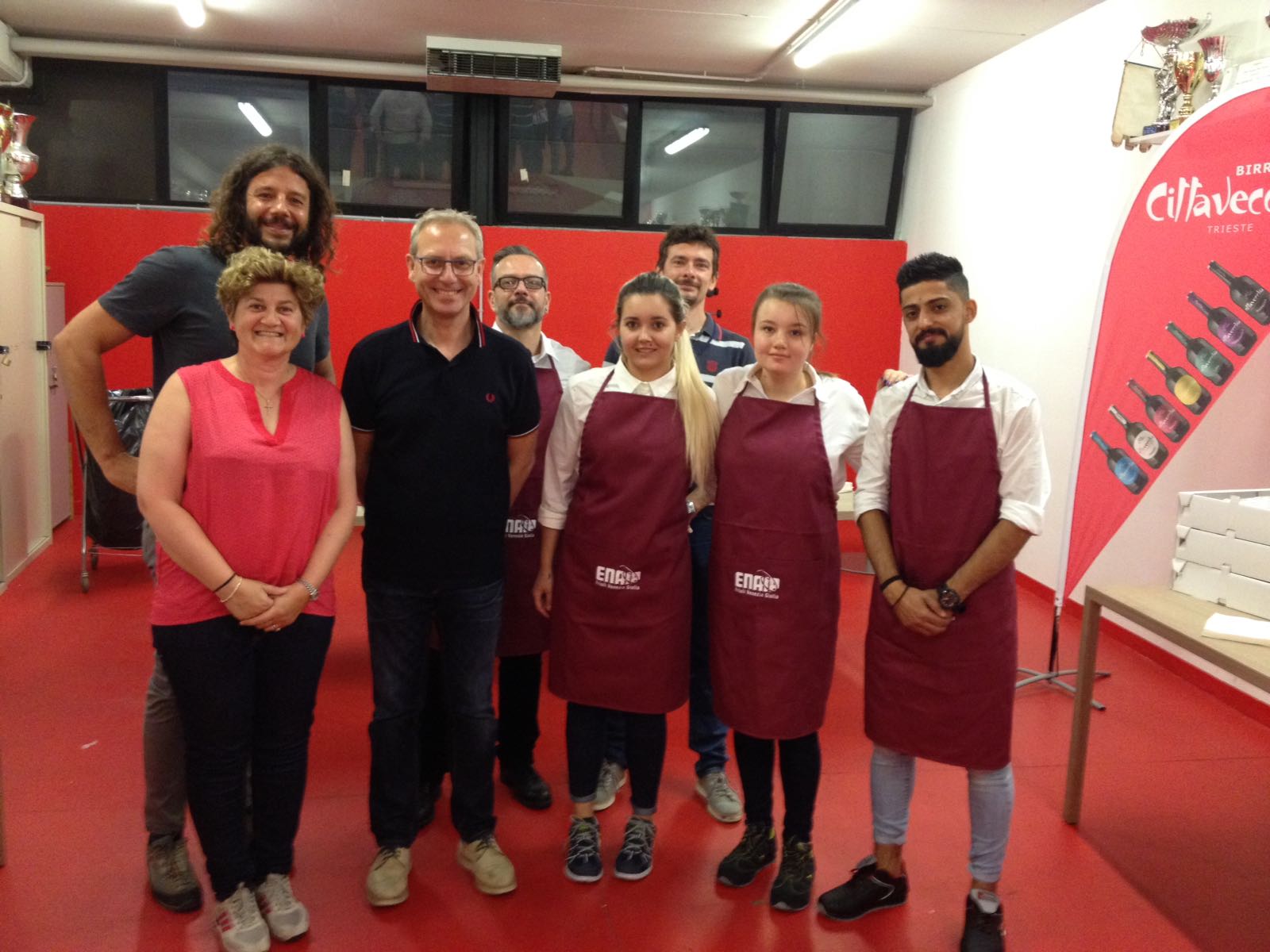 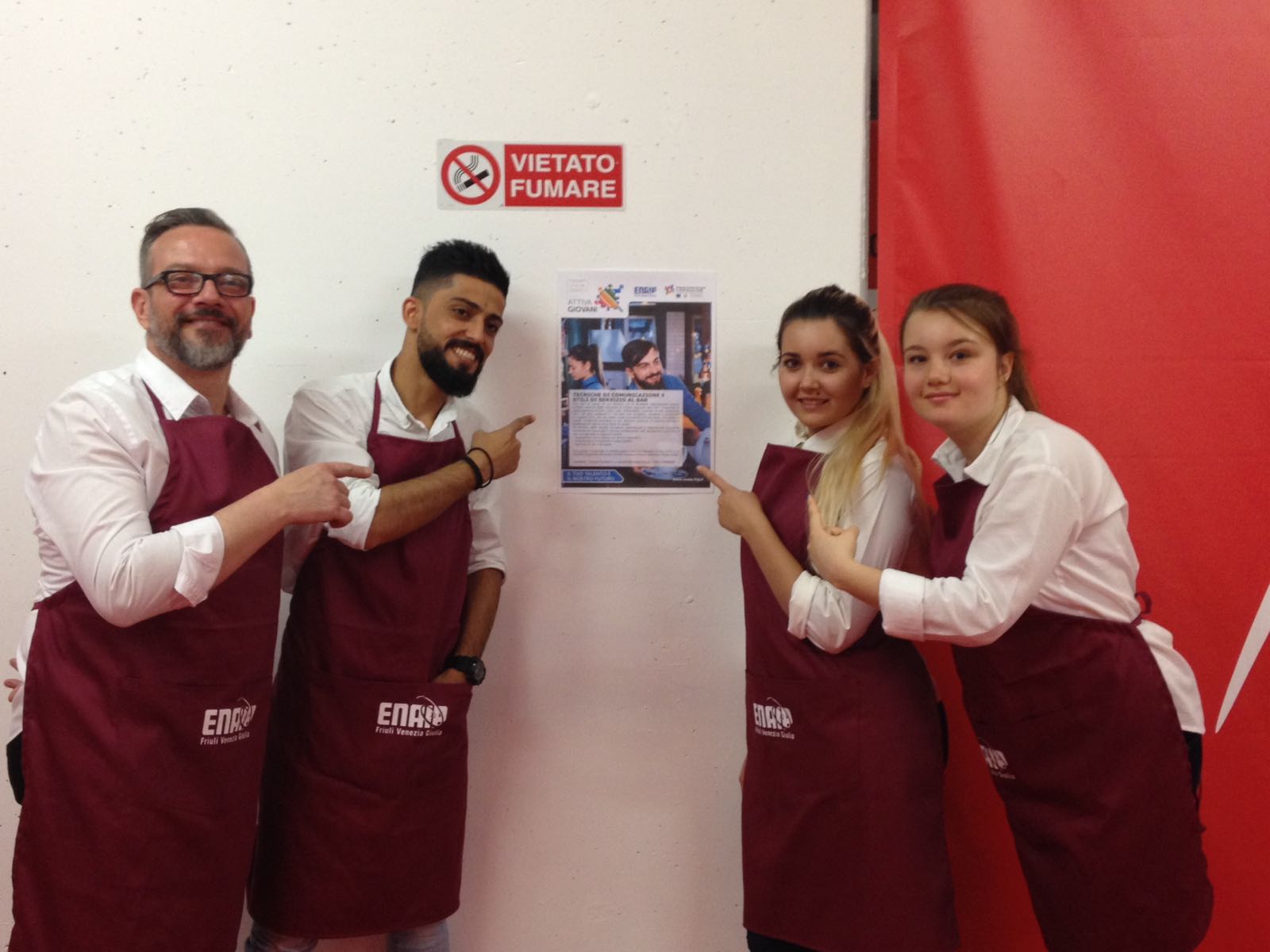 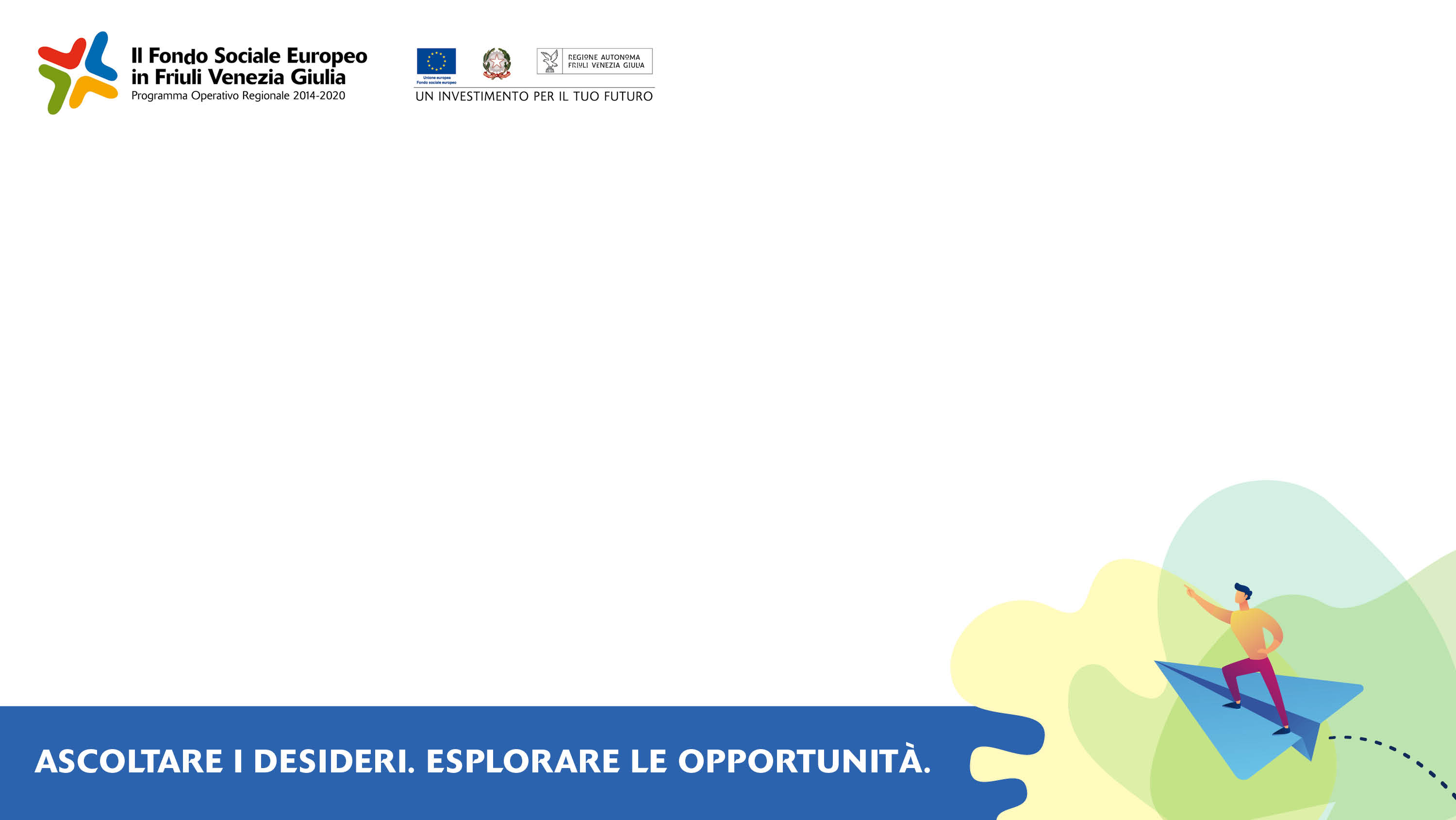 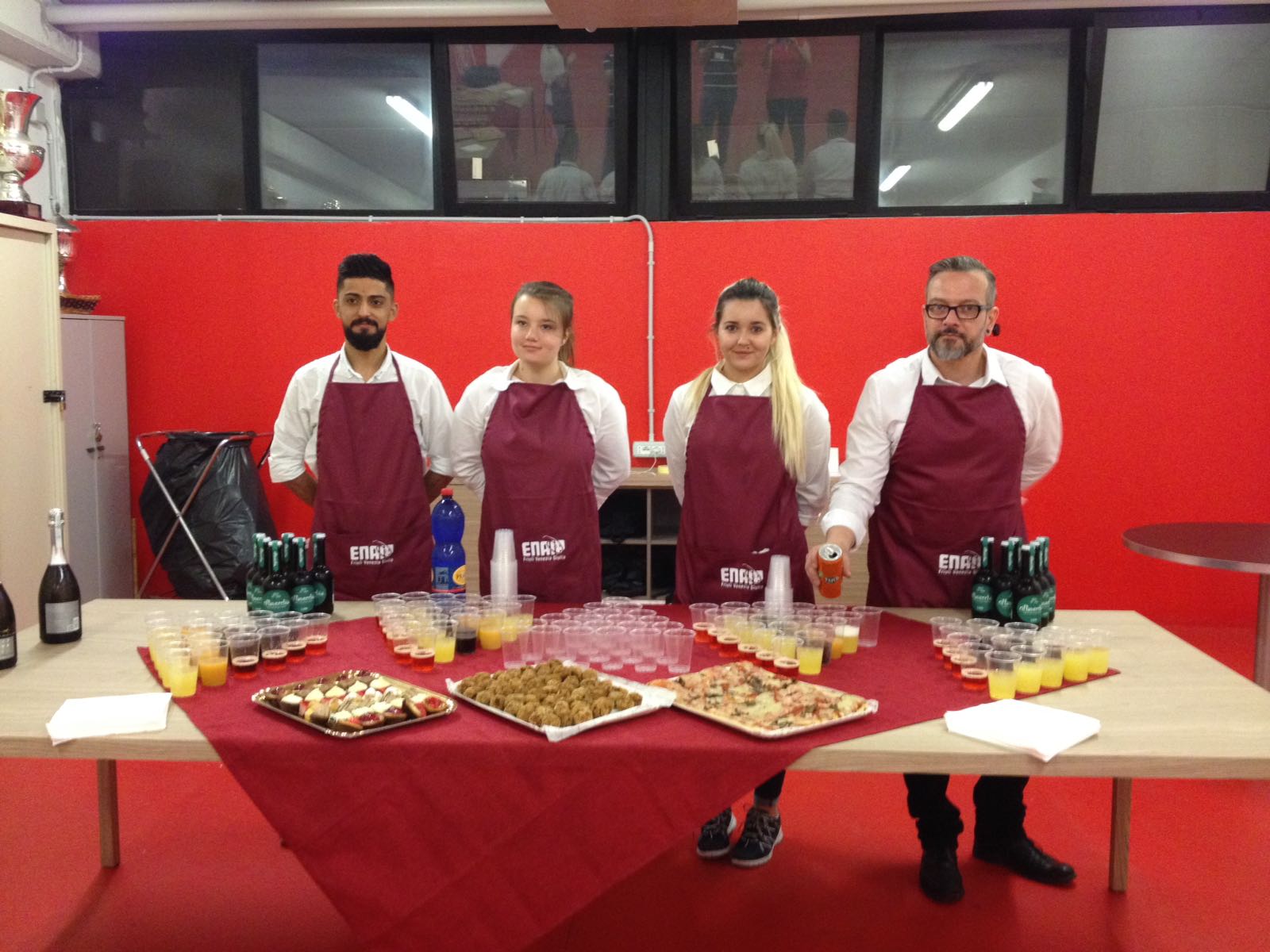 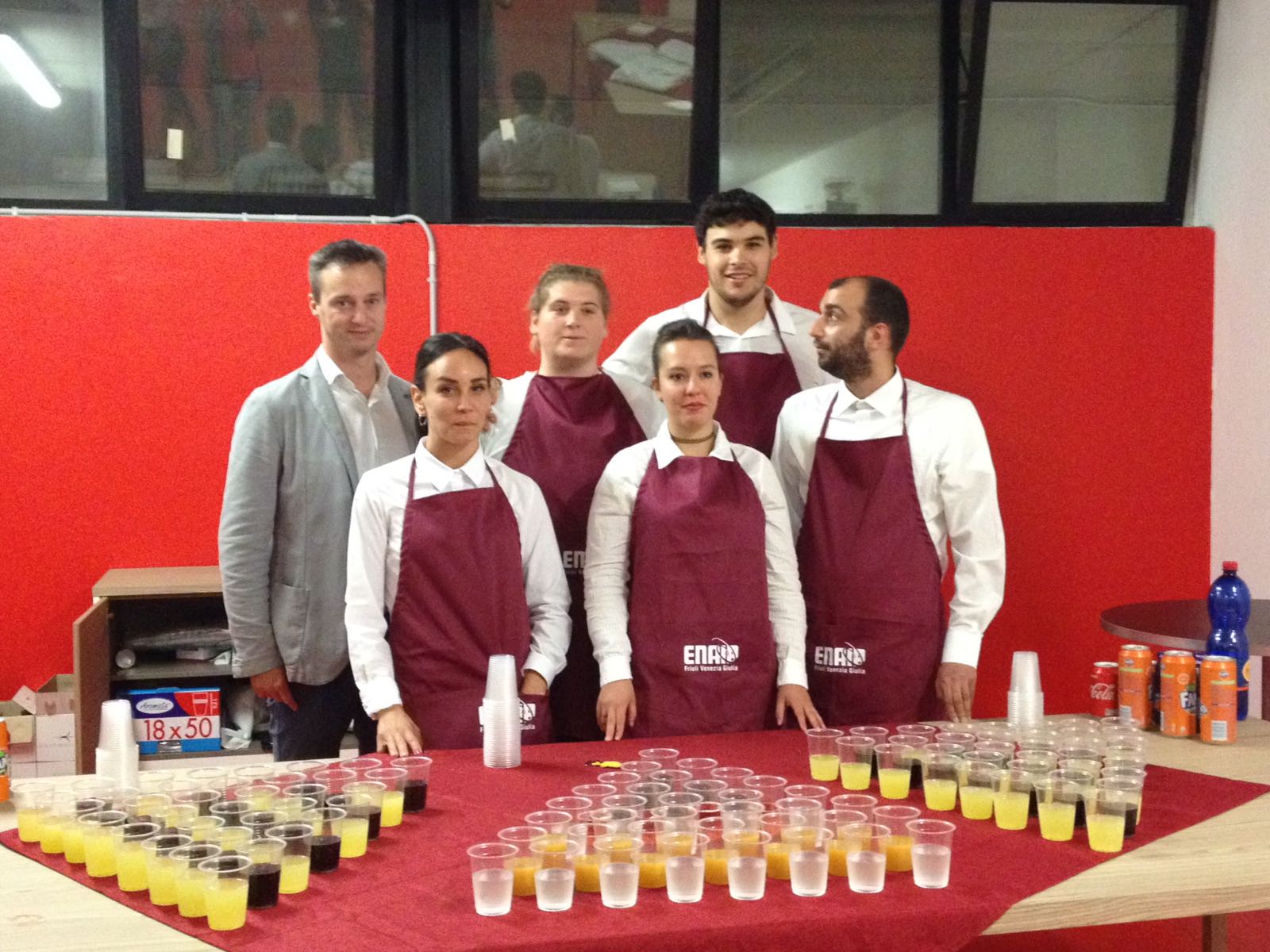 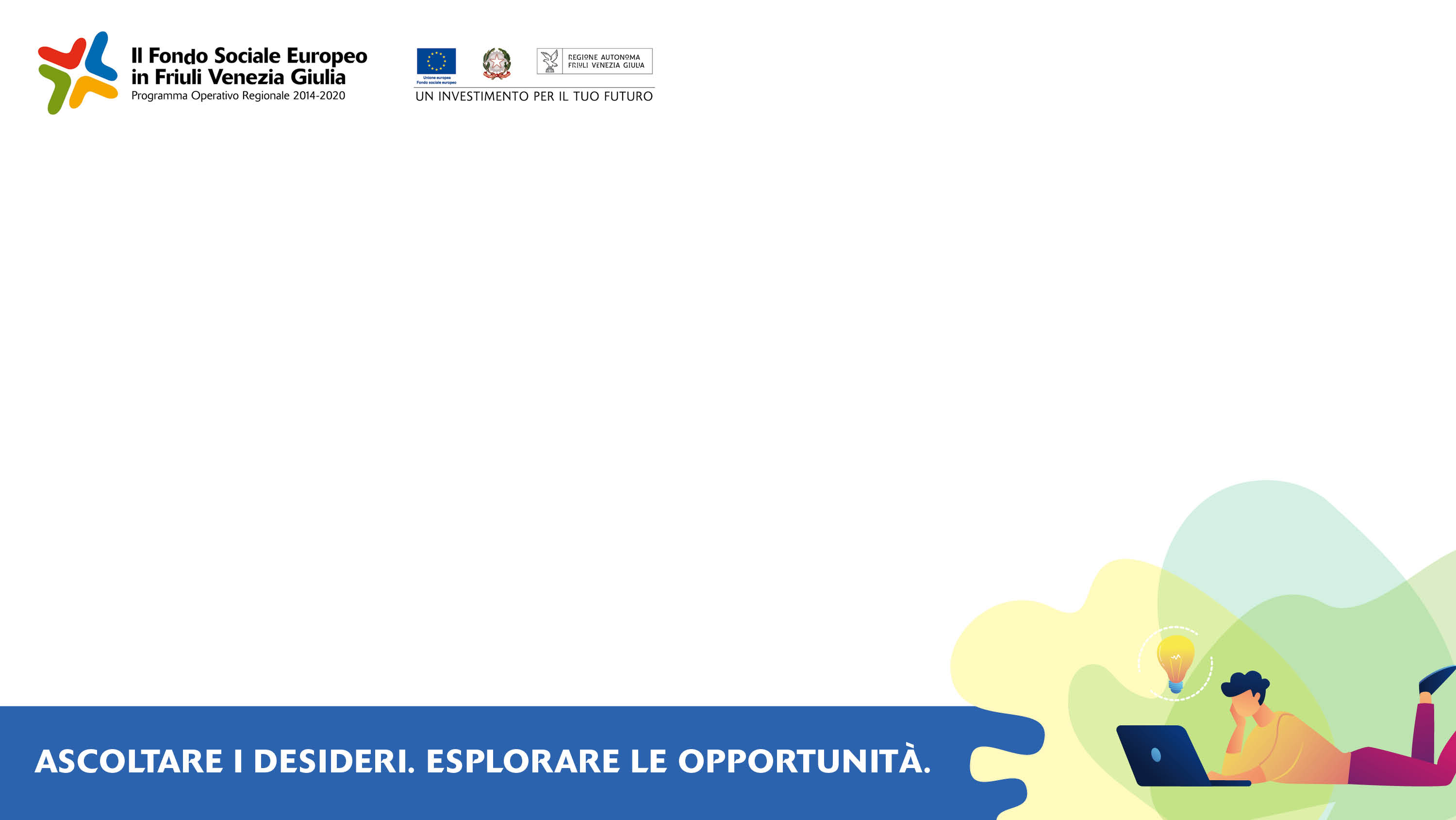 POWER & PRESENT
LABORATORIO DI CREATIVITÀ URBANA
 
A cura di Enfap FVG
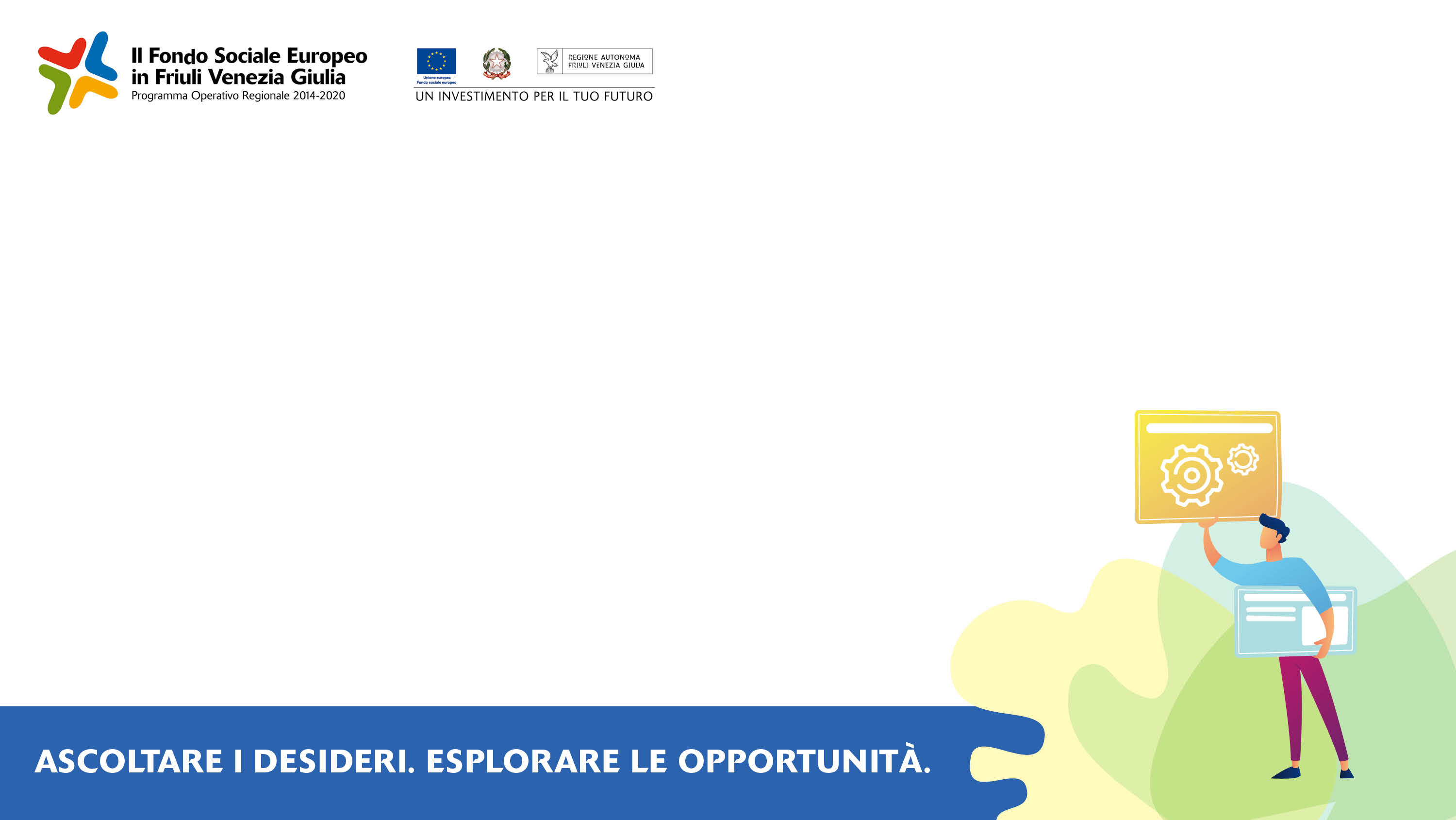 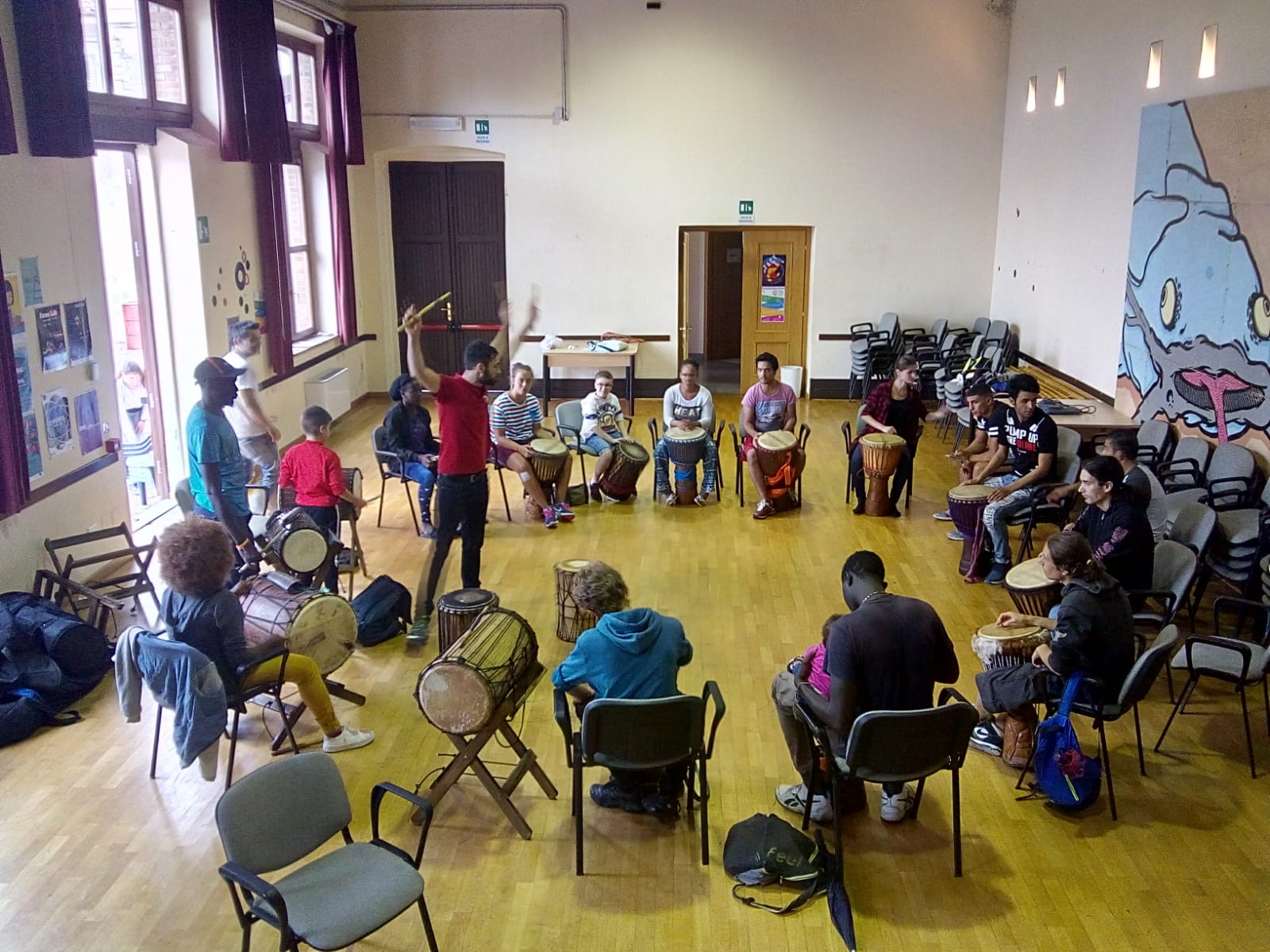 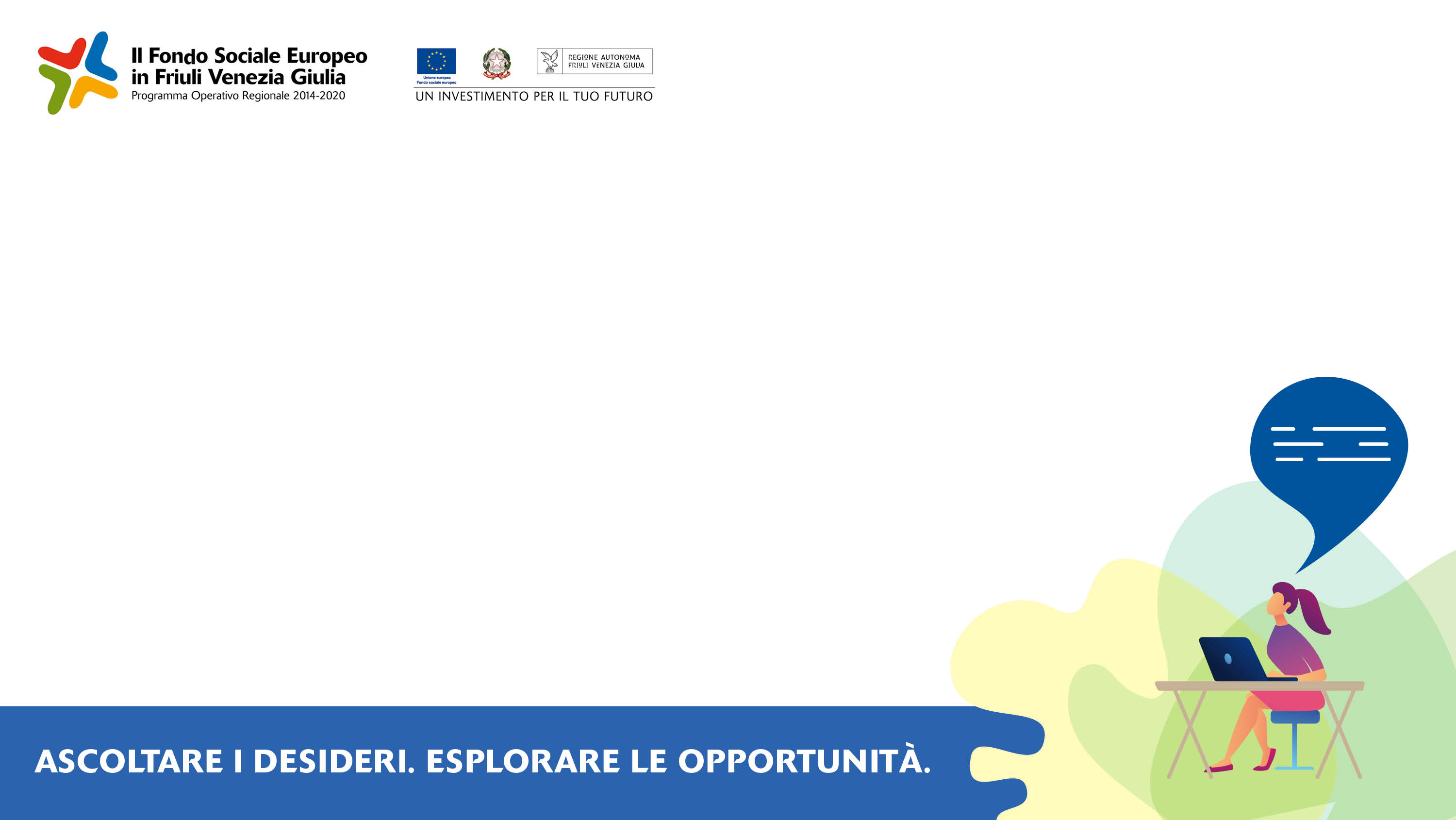 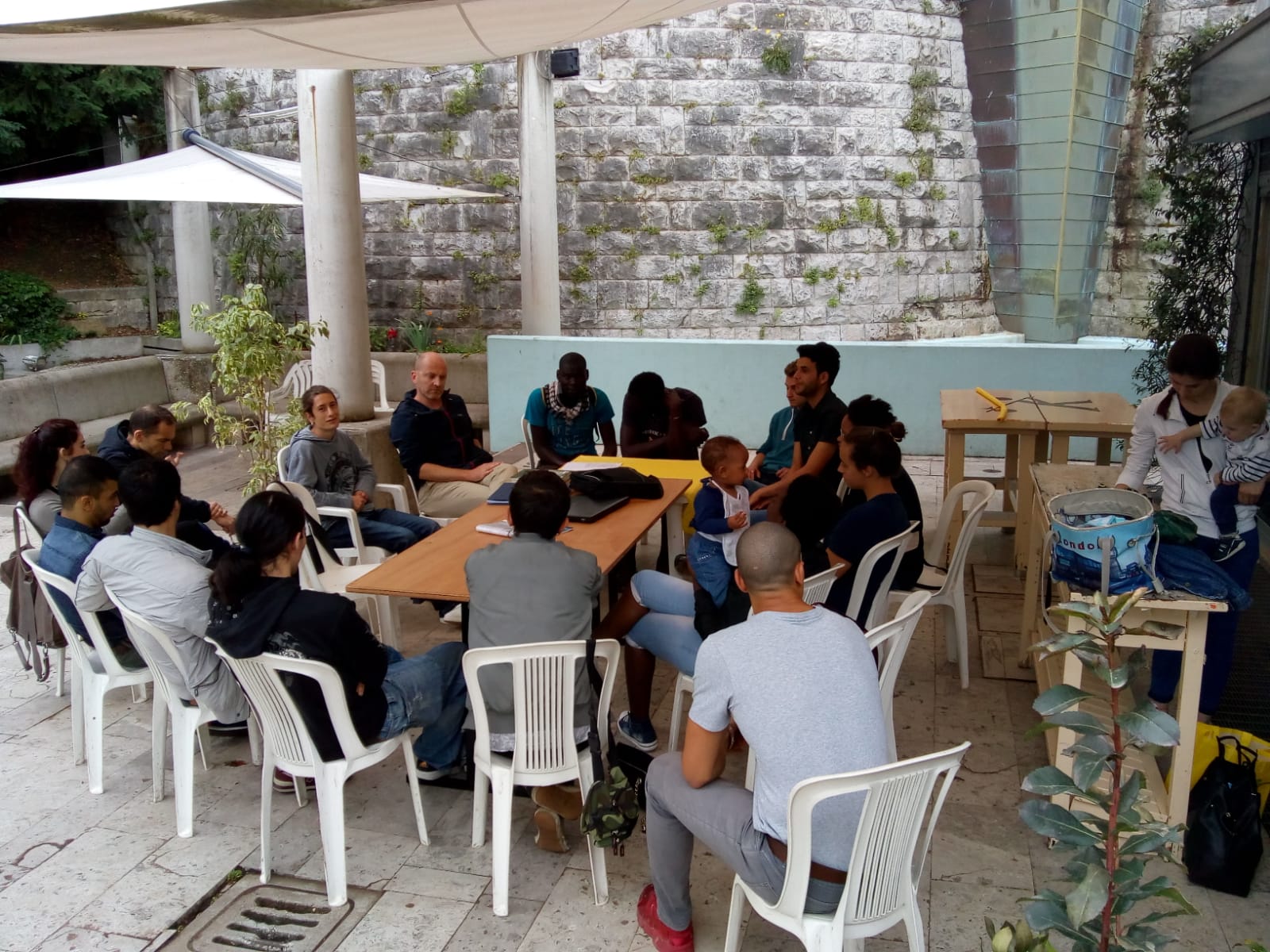 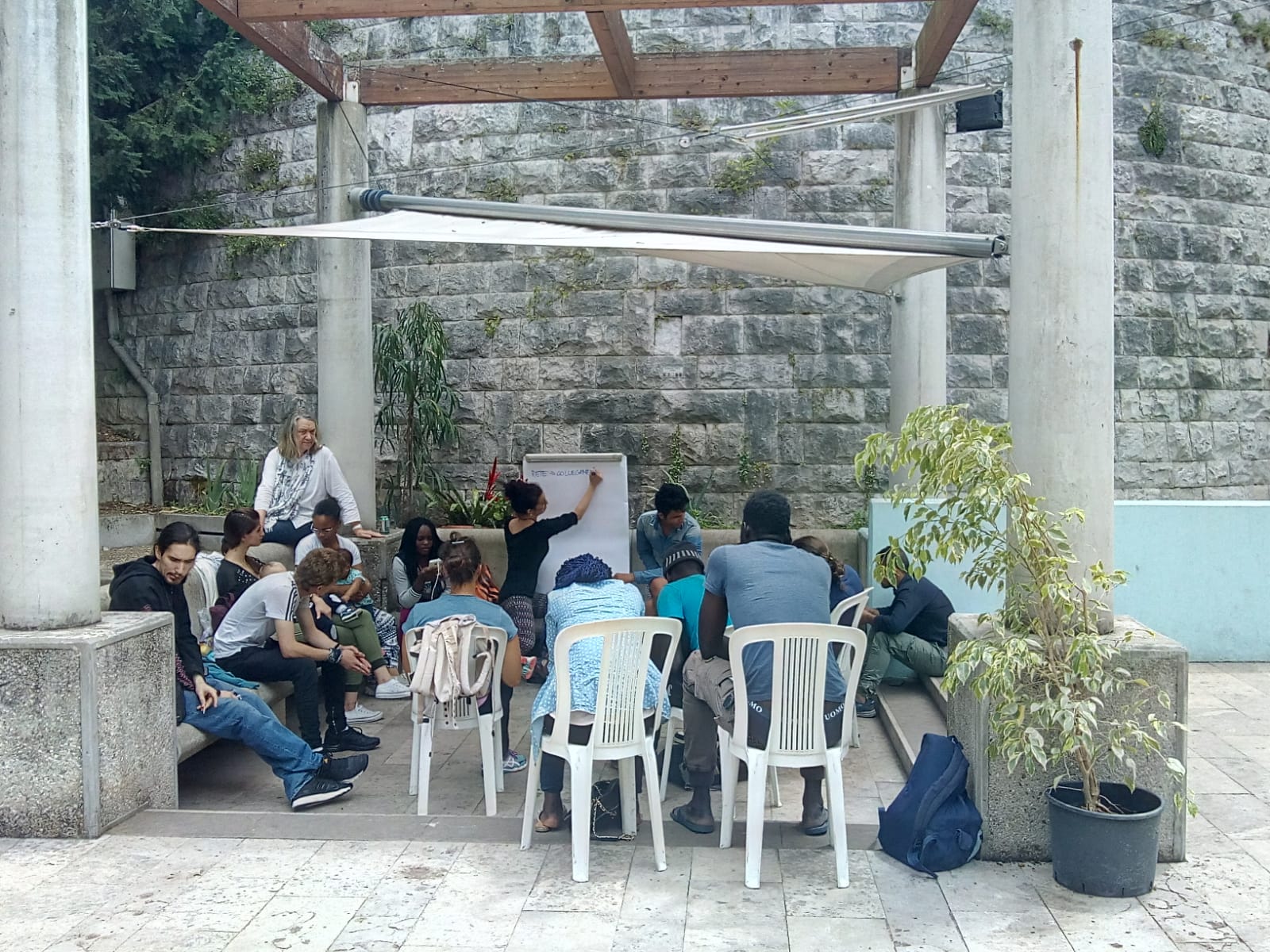 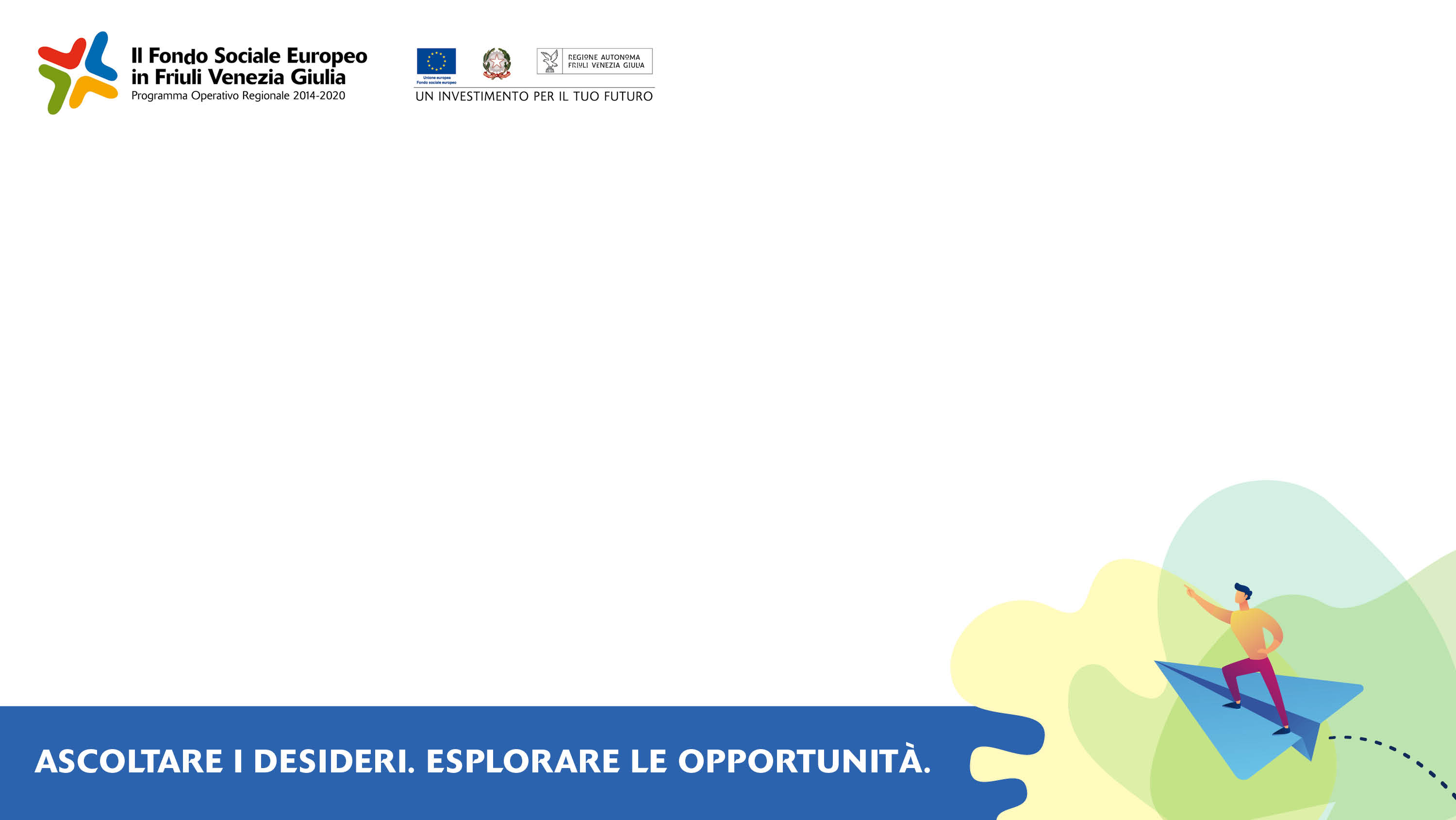 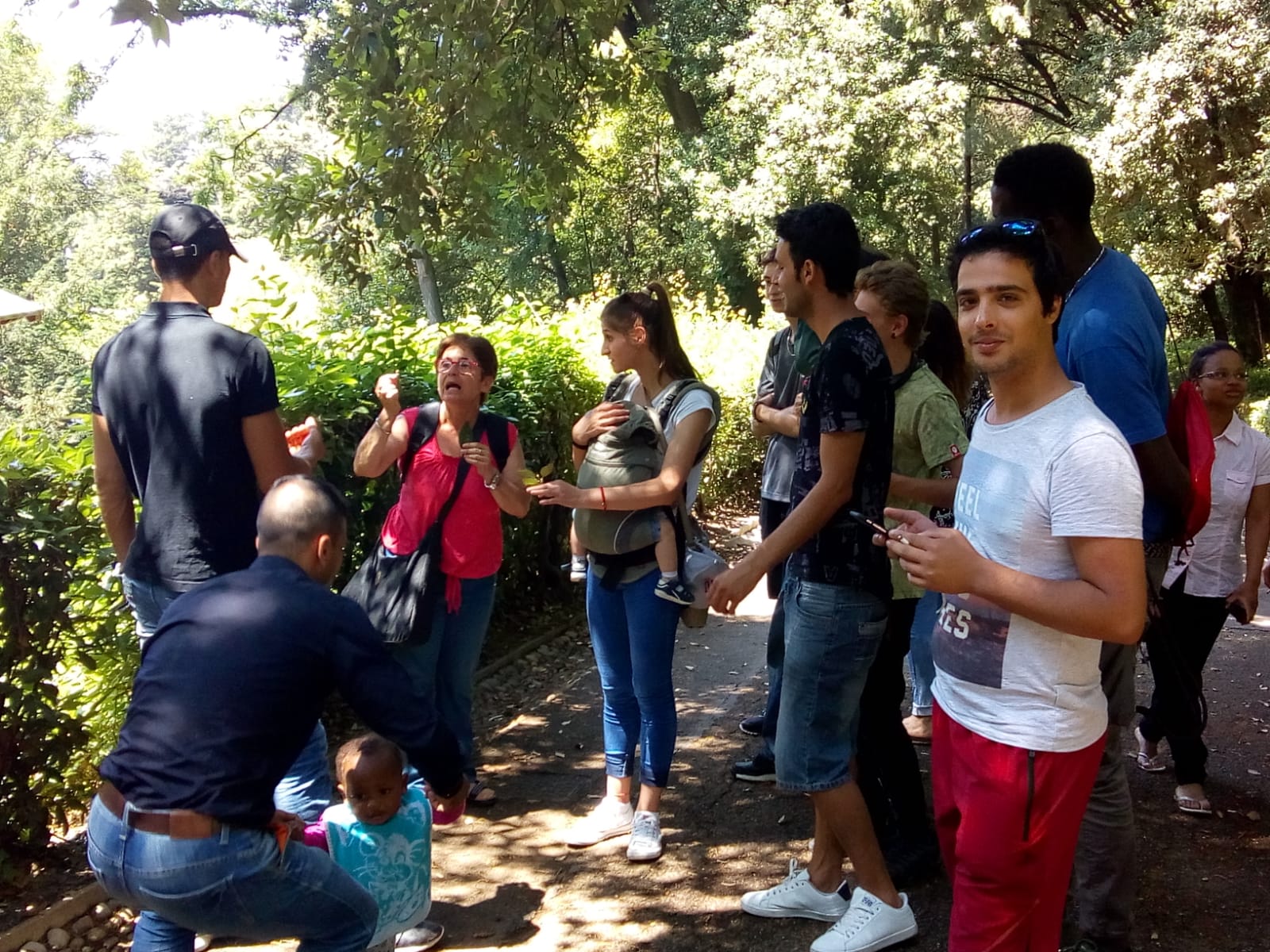 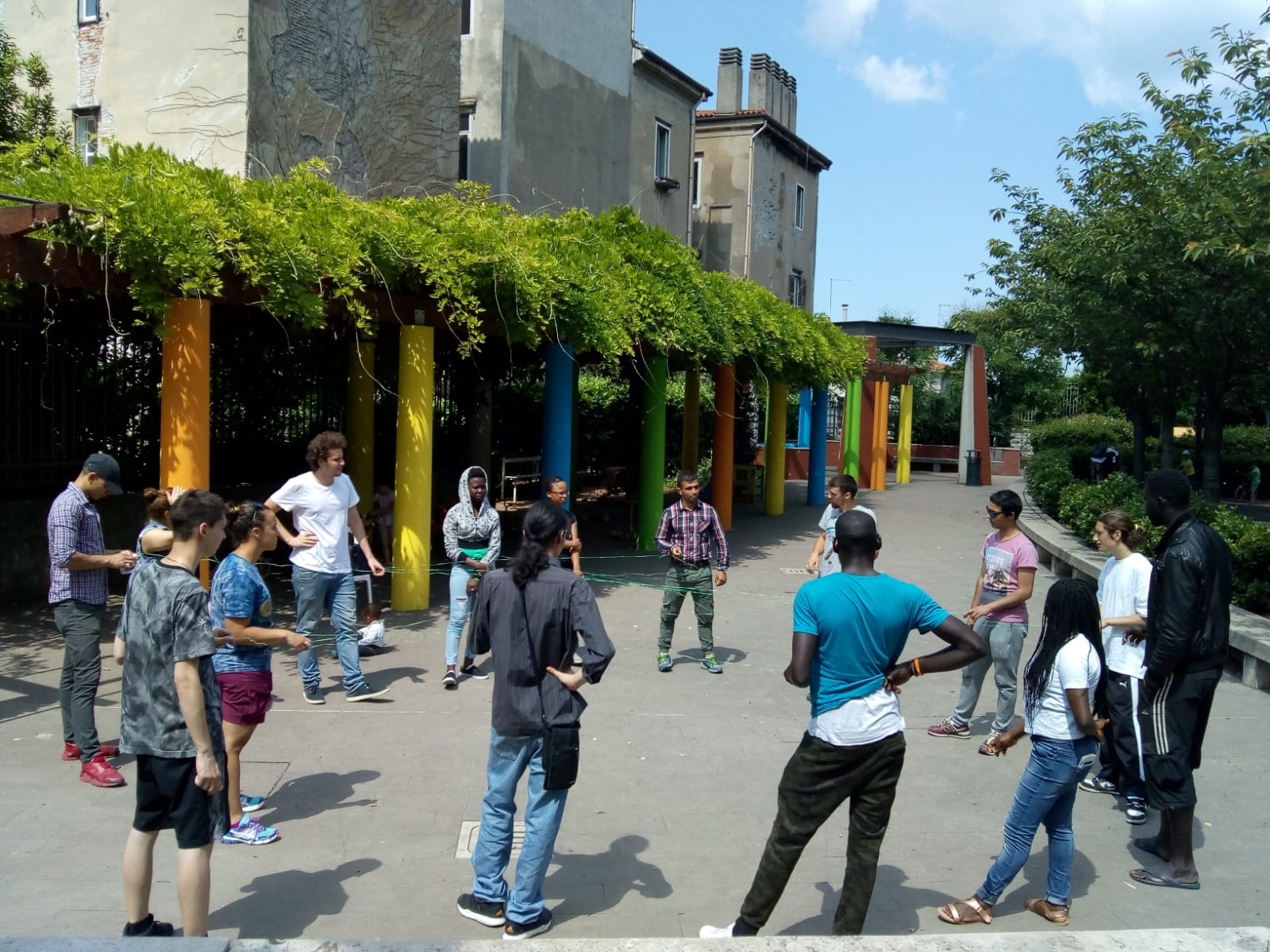 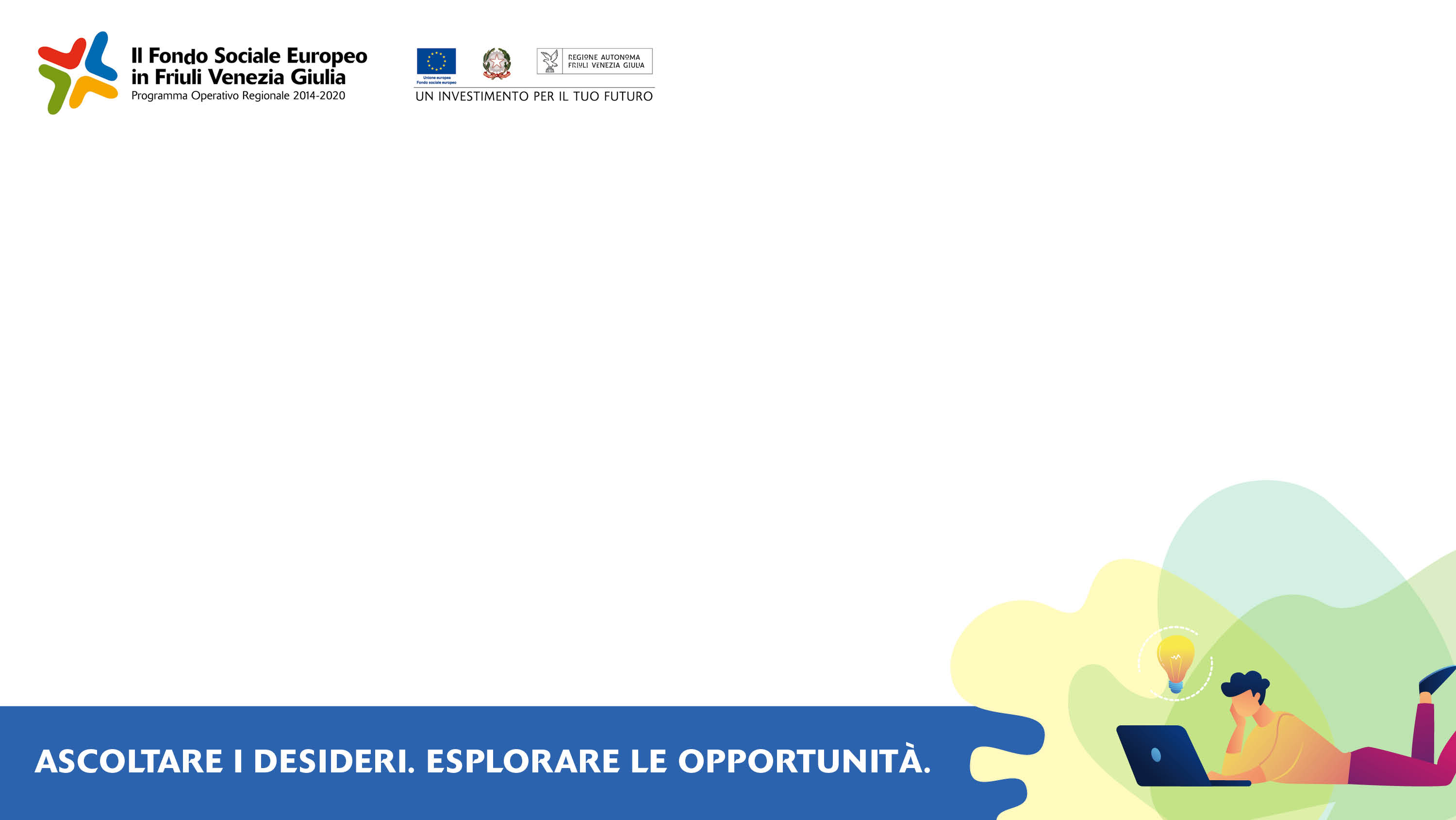 L'IMPRESA CULTURALE CREATIVA COME OPPORTUNITÀ PER I GIOVANI, LE AZIENDE, 
IL TERRITORIO 

A cura di UNIS&F Creattivity
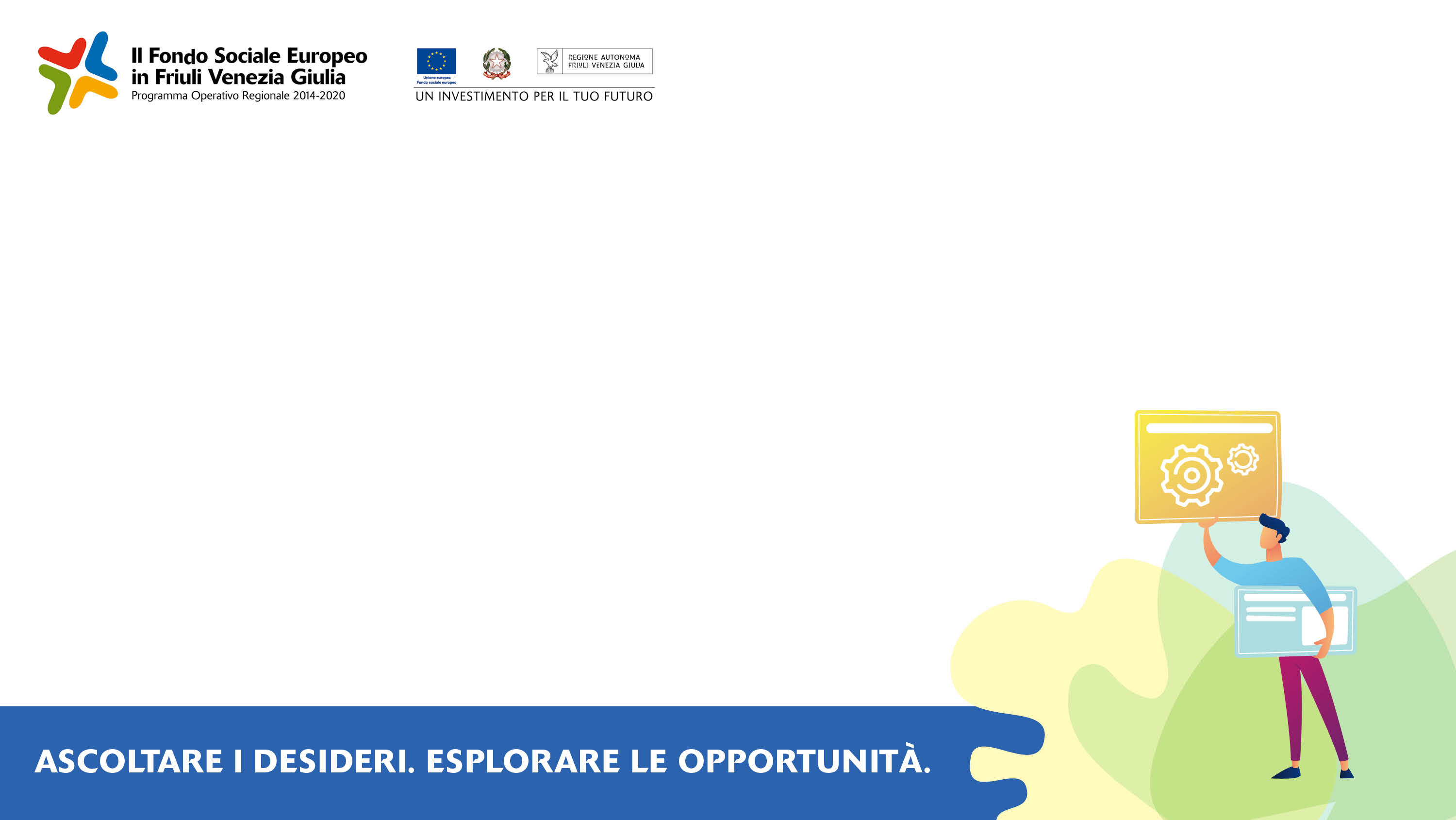 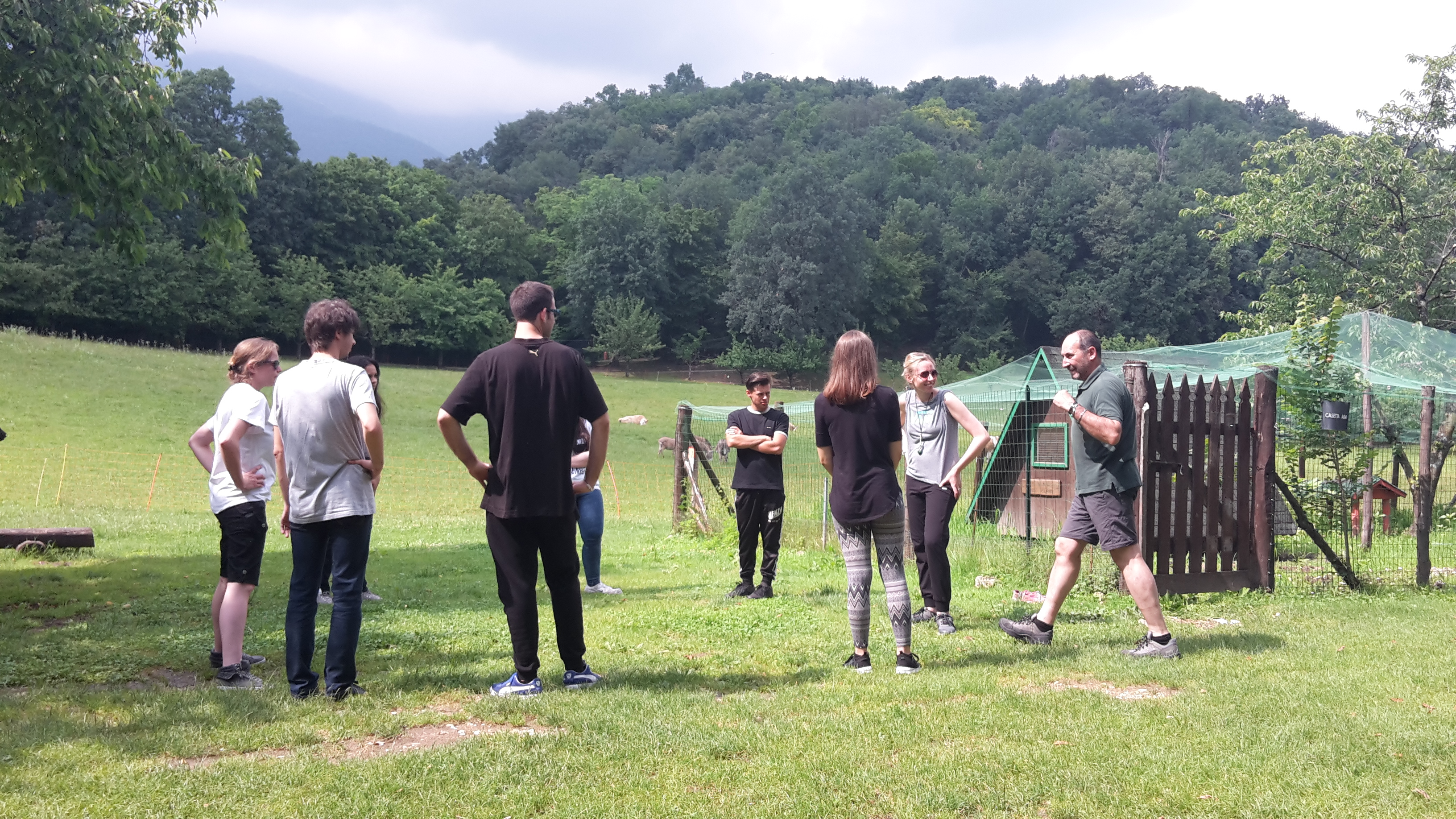 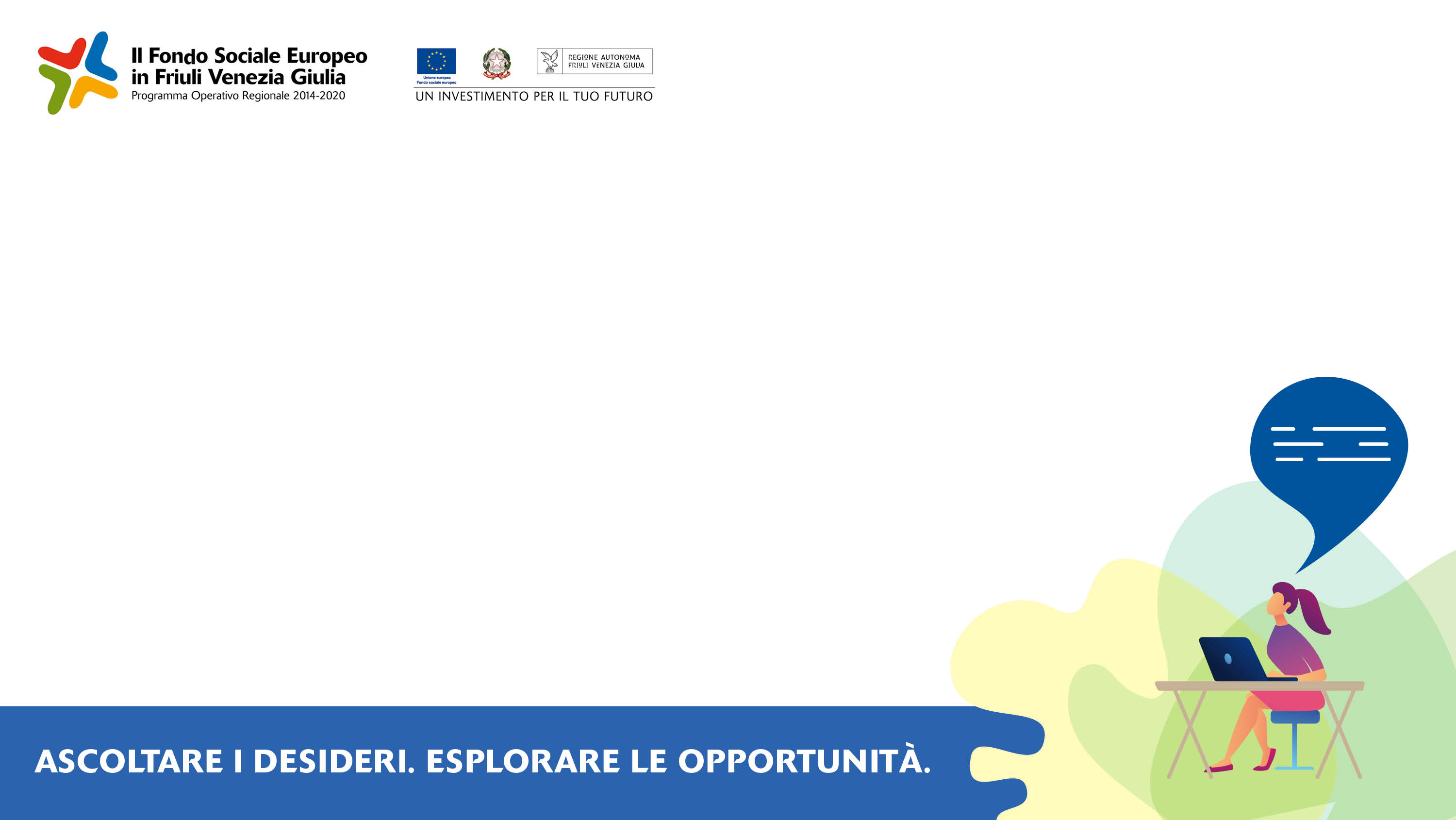 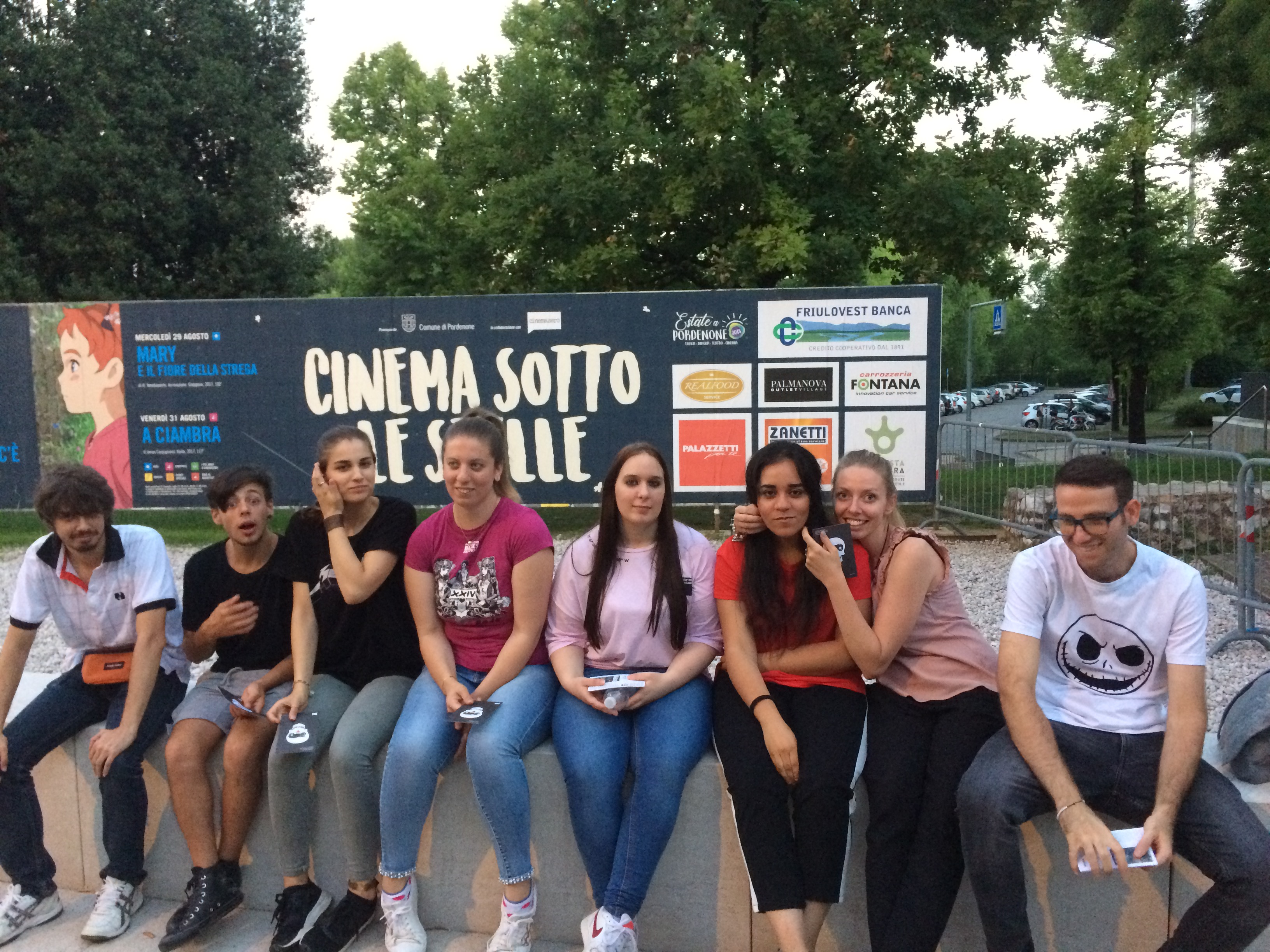 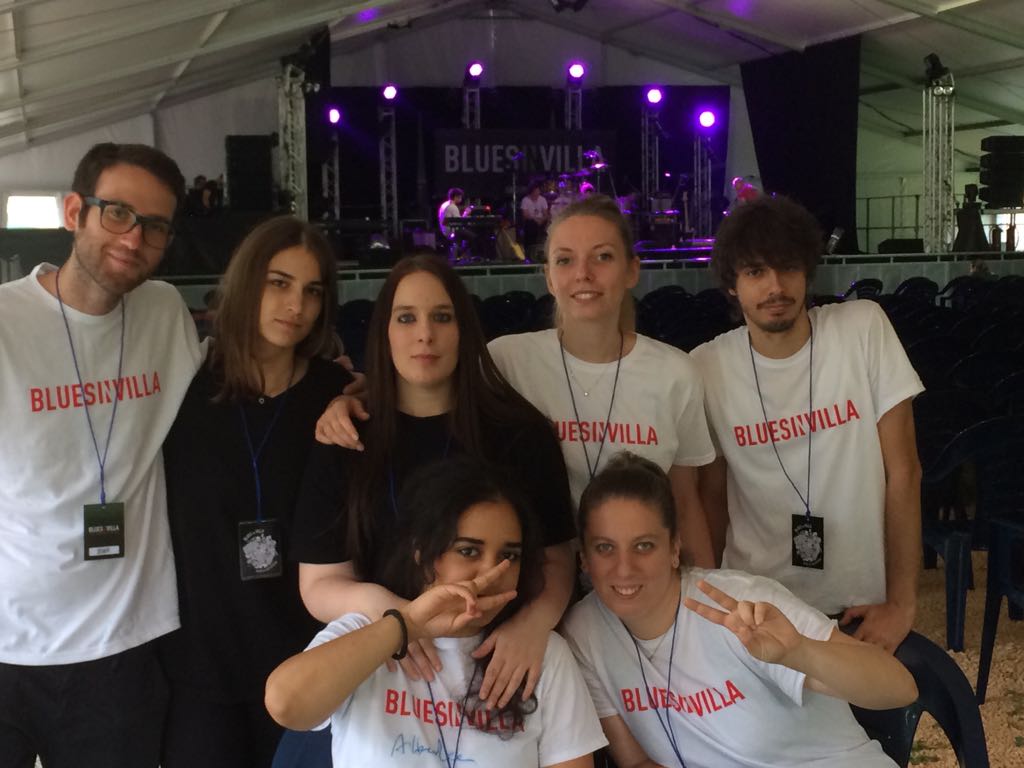 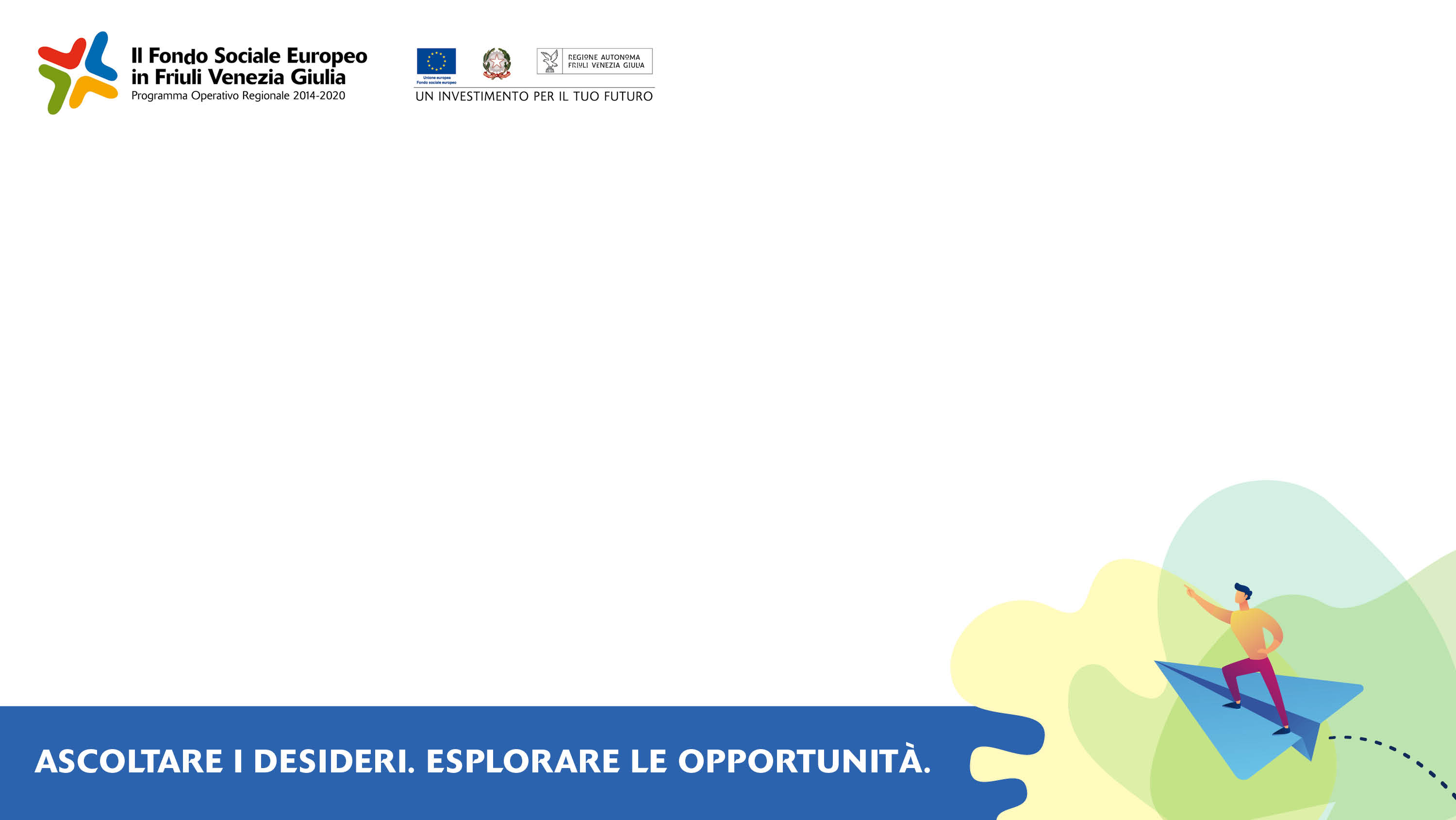 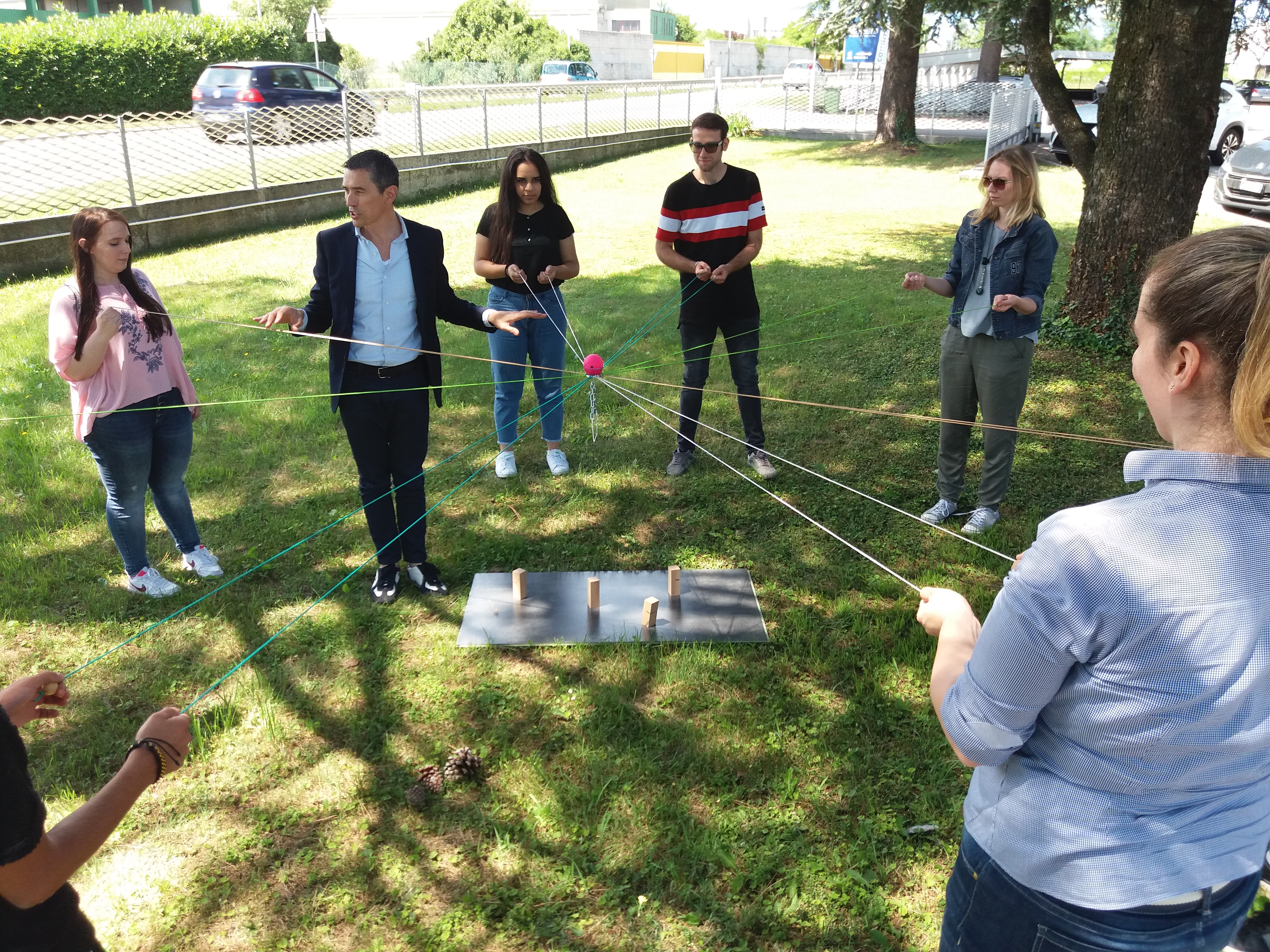